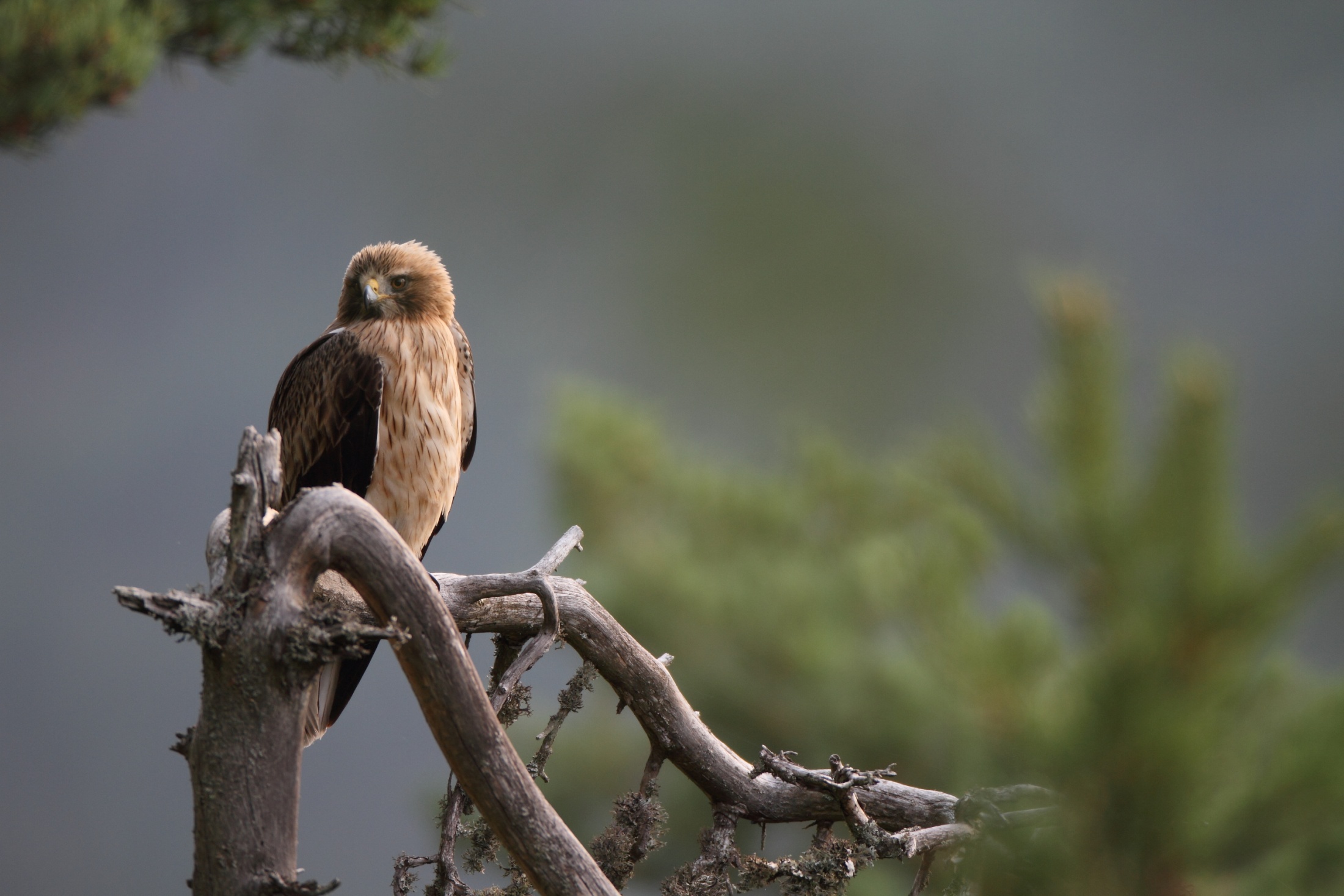 Les Rapaces 
du Parc national des Cévennes
Photos :
P. Baffie
C. Aussaguel
J. Thurel
JP Malafosse
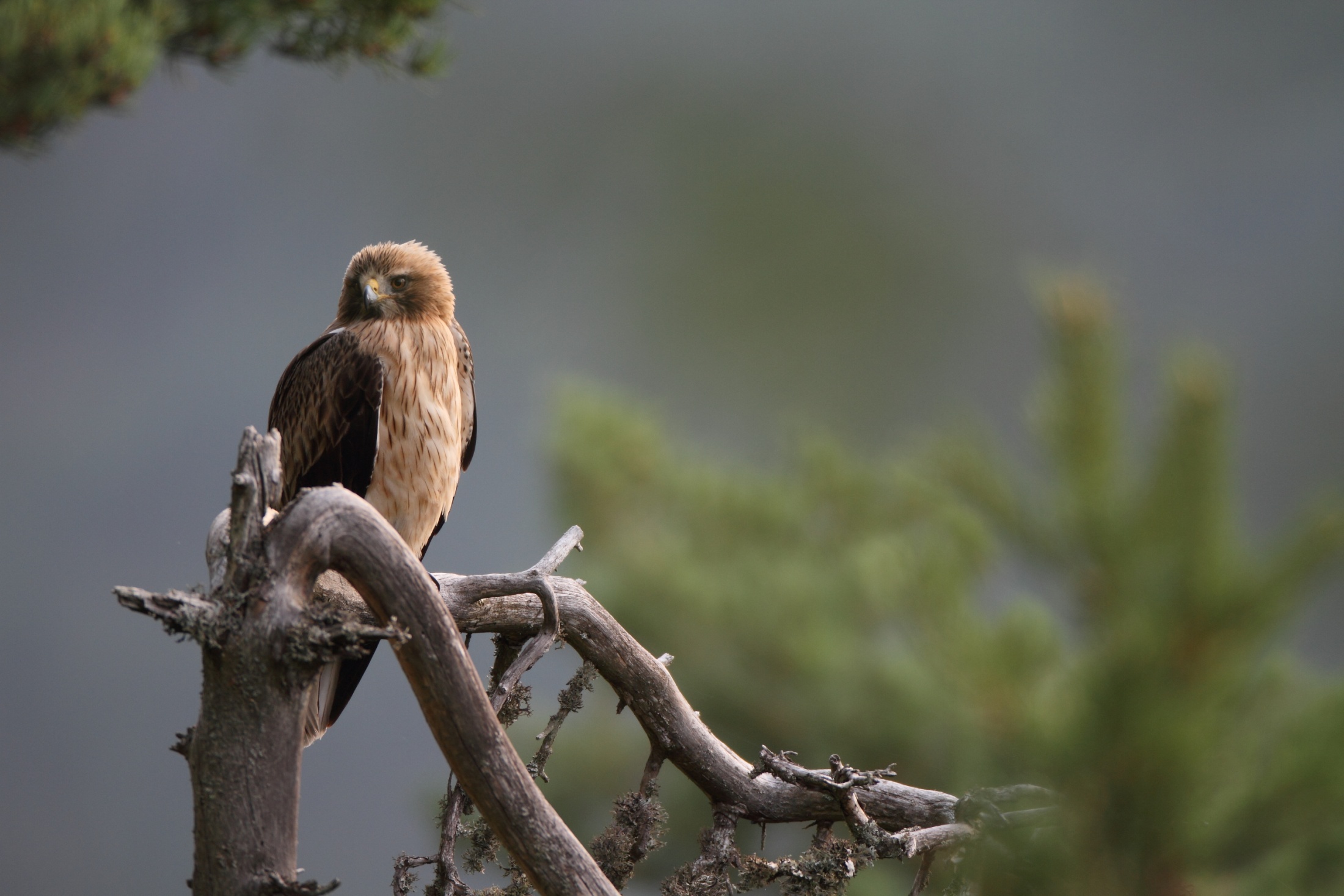 18 espèces nicheuses de rapaces diurnes (25 F)
01 en réintroduction (Gypaète)
06 espèces migratrices régulières de passage
05 accidentelles observées
30 espèces sur 35 visibles en France

07 espèces de rapaces nocturnes nicheuses (09 F)
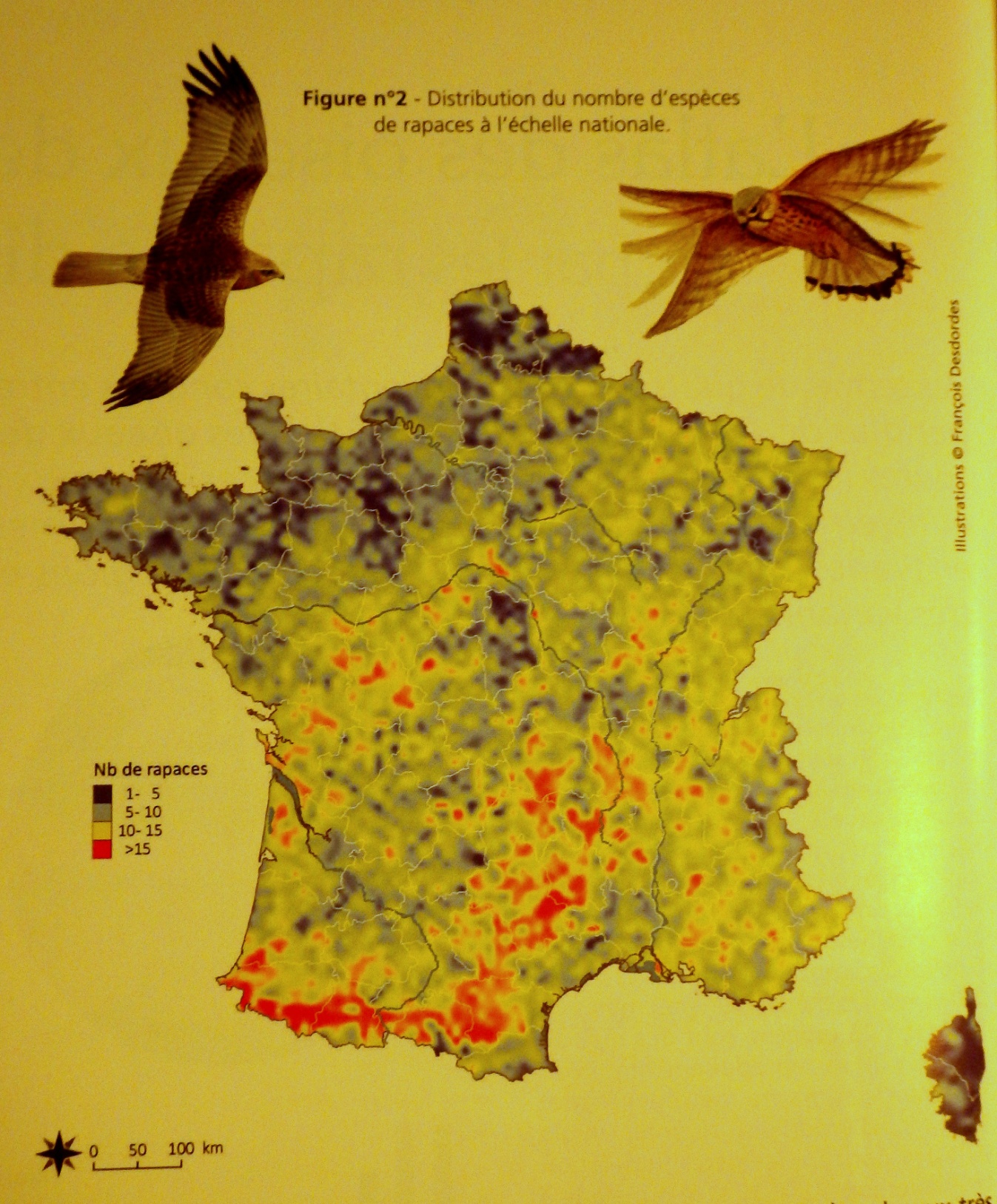 Zone d’inventaire des rapaces diurnes du PnC en 2000
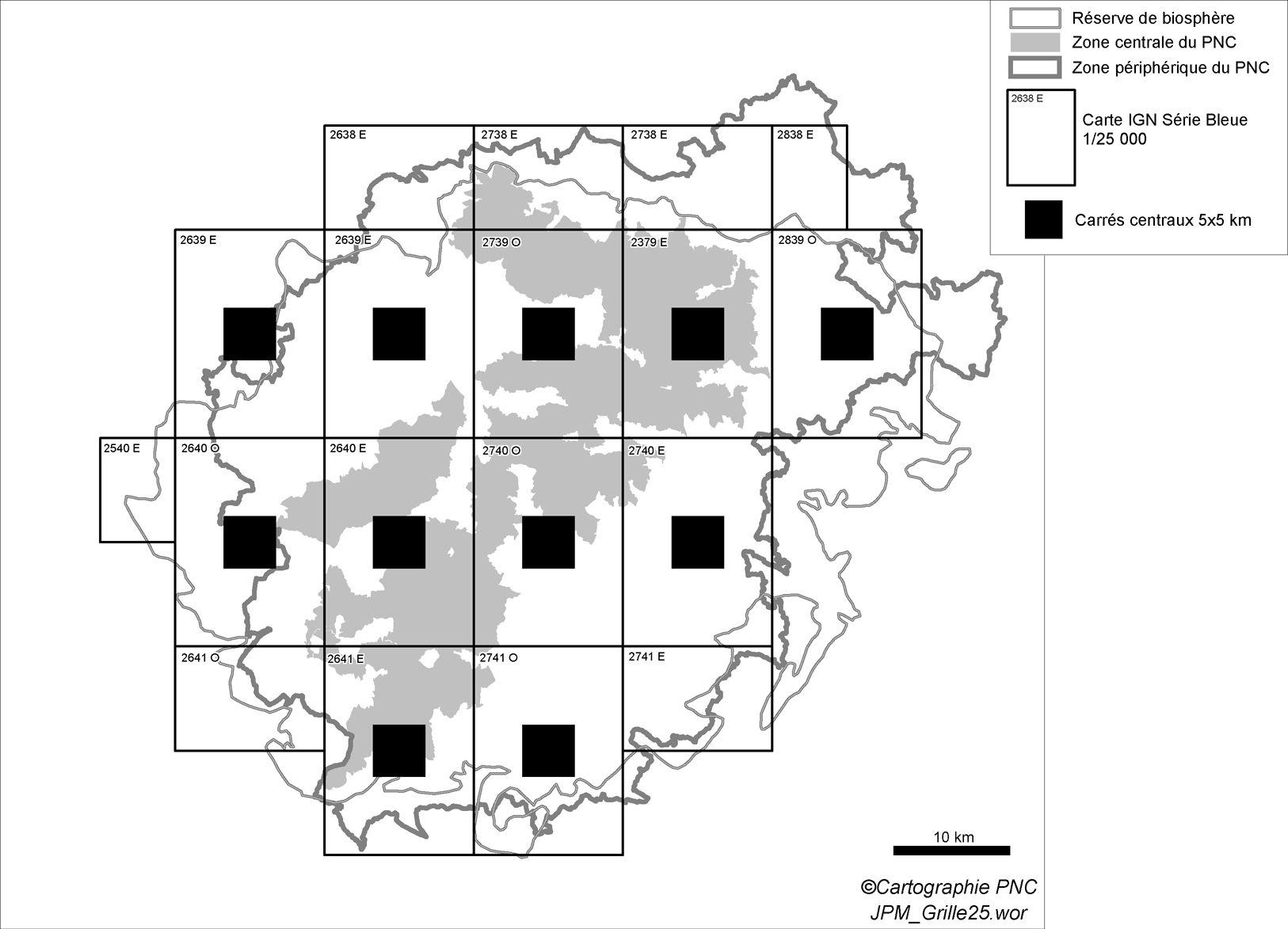 Effectifs nicheurs en 2002
Importance des effectifs nicheurs PnC
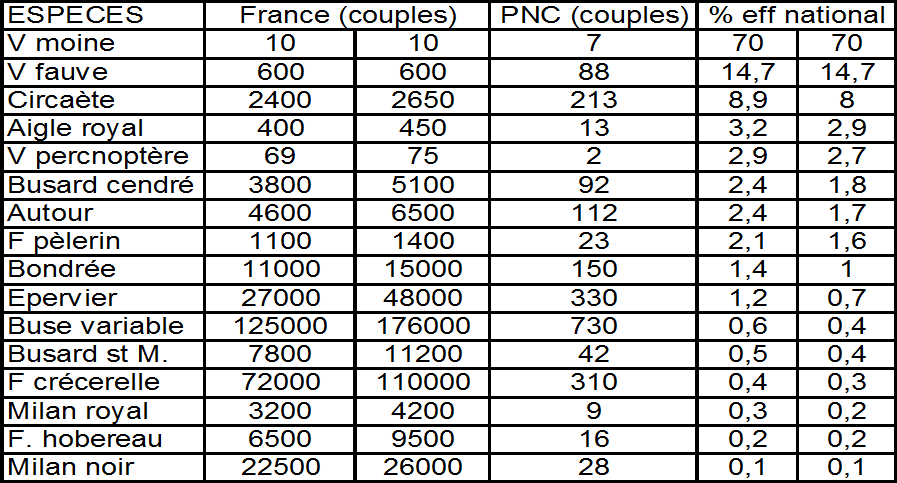 Les espèces croissantes
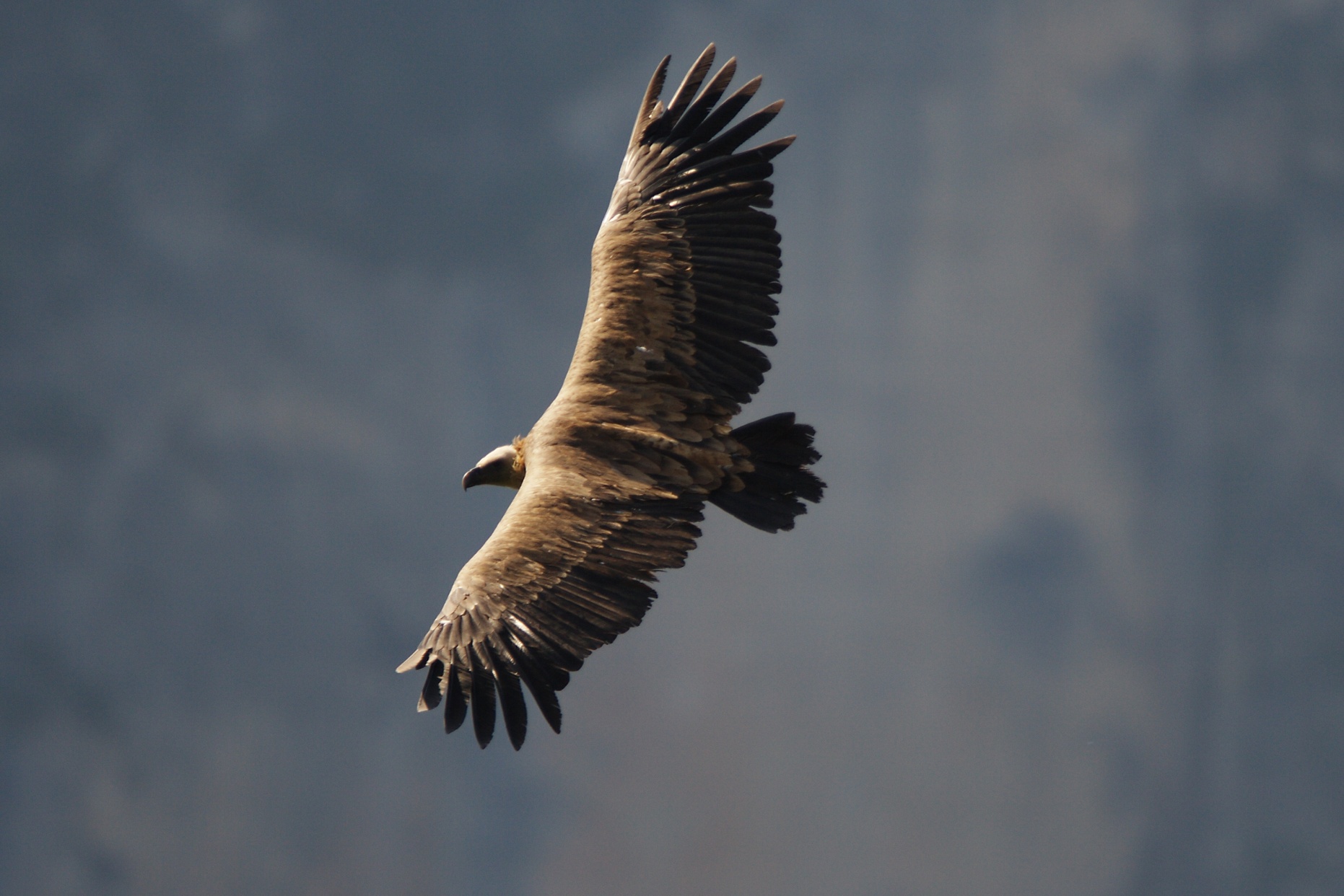 Le Vautour fauve
Les espèces croissantes
Les espèces croissantes
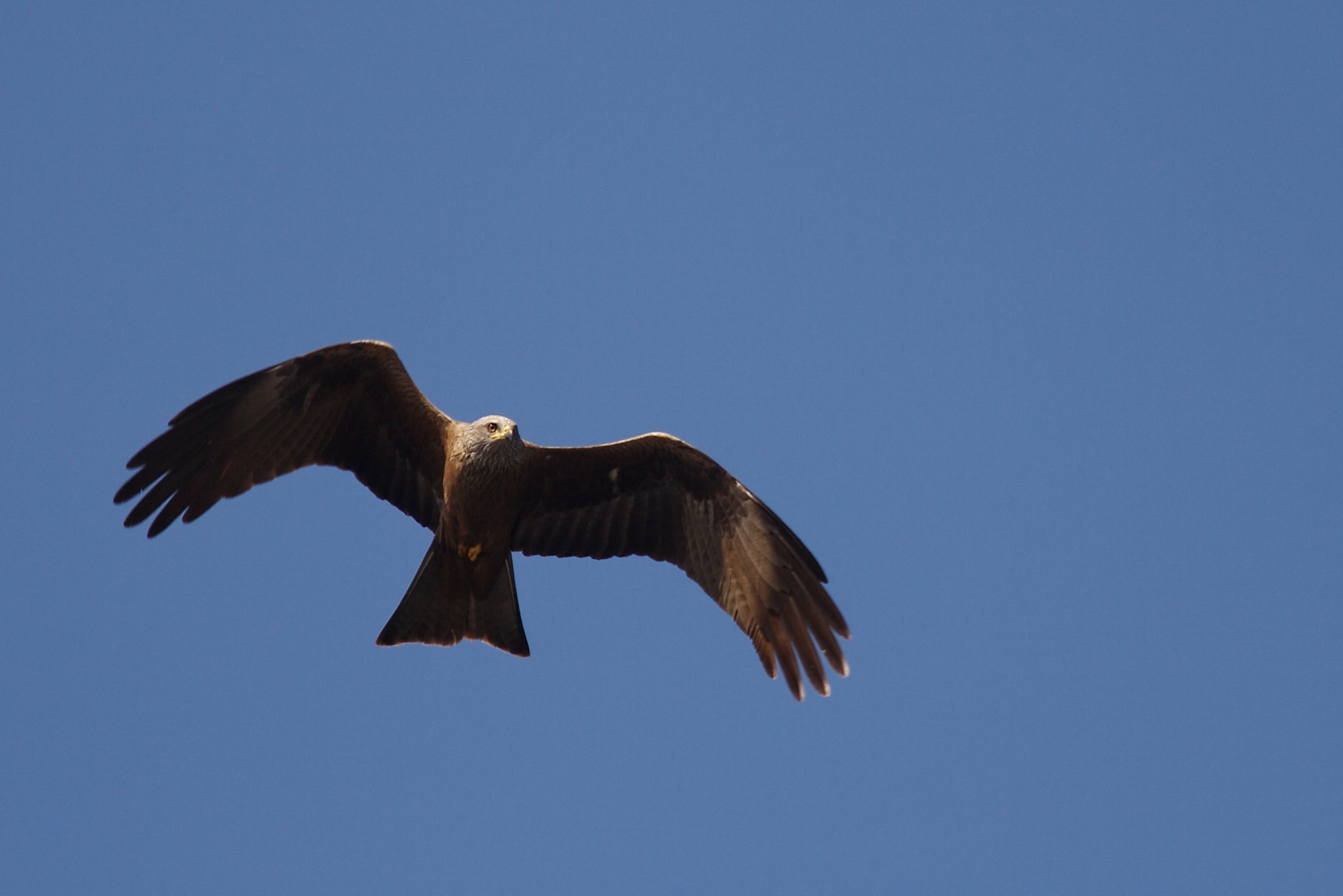 Le Milan noir
Les espèces en déclin
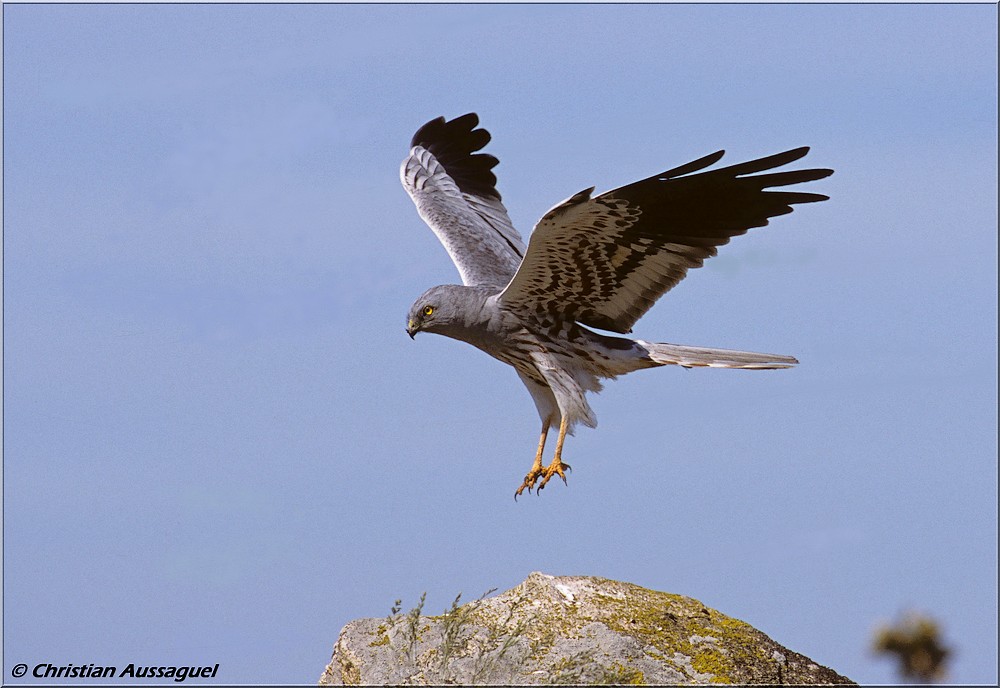 Le Busard Cendré
Les espèces en déclin
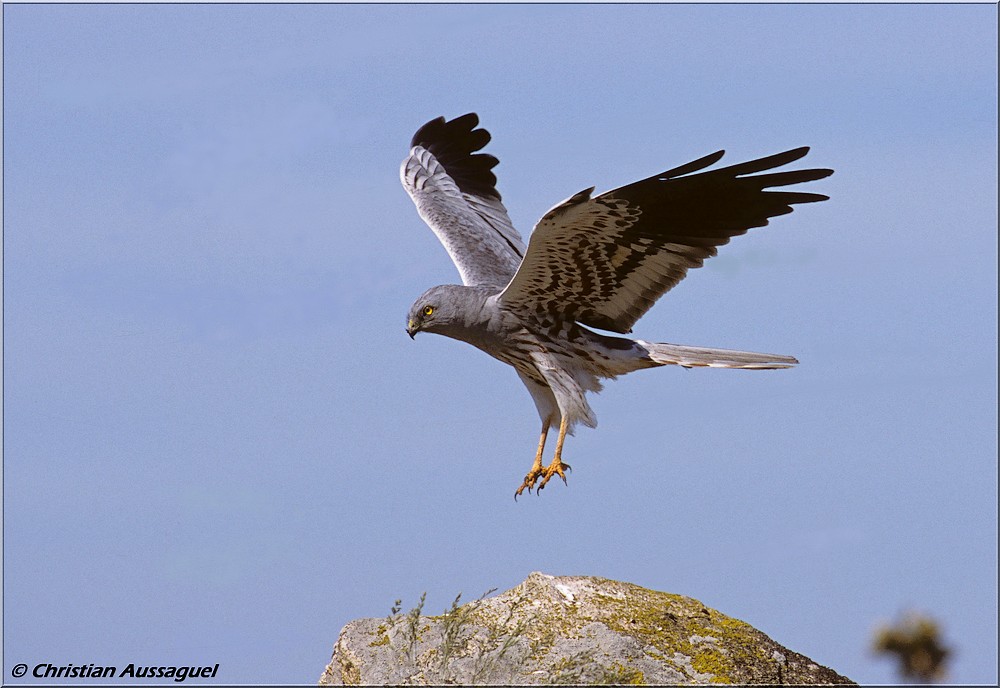 La chevêche d’Athéna
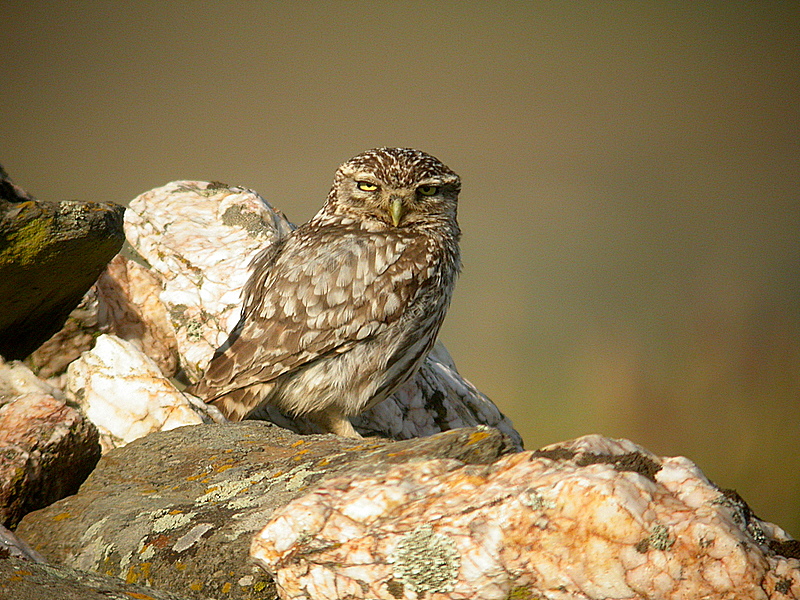 Le Busard Cendré
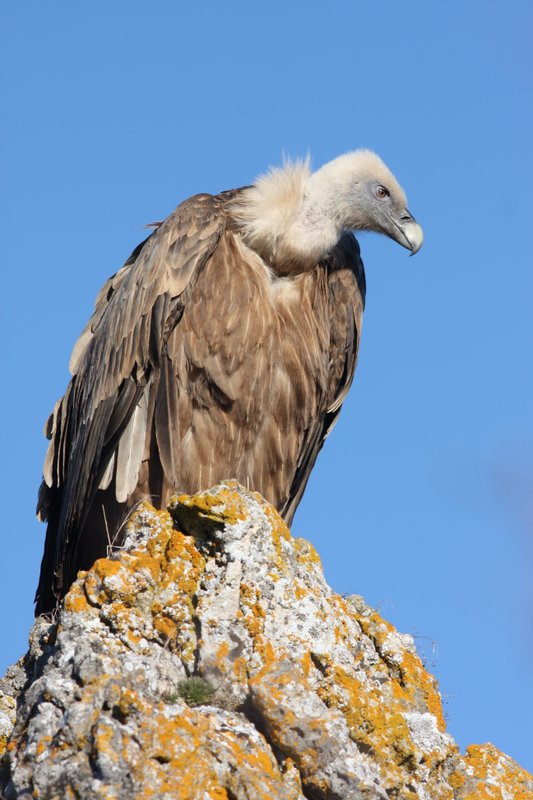 Le Vautour fauve
Espèce prioritaire
Très grand rapace (260 cm d’envergure)
Nicheur sédentaire dans les gorges du Tarn 
et de la Jonte. Espèce réintroduite.
498 couples nicheurs en 2015
Charognard tributaire de l’élevage ovin
1000
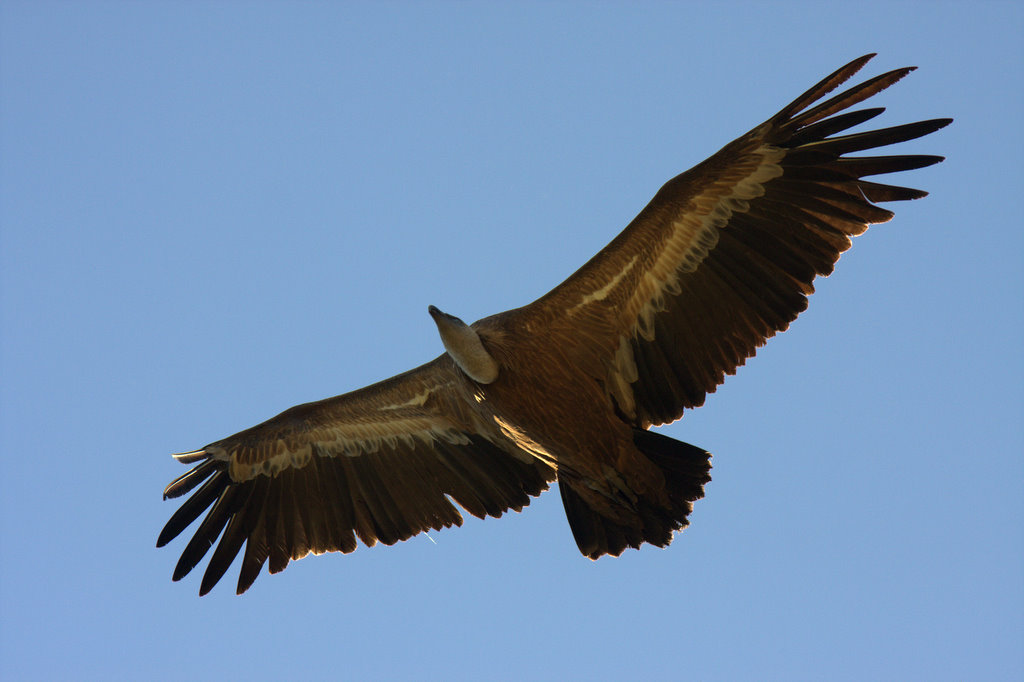 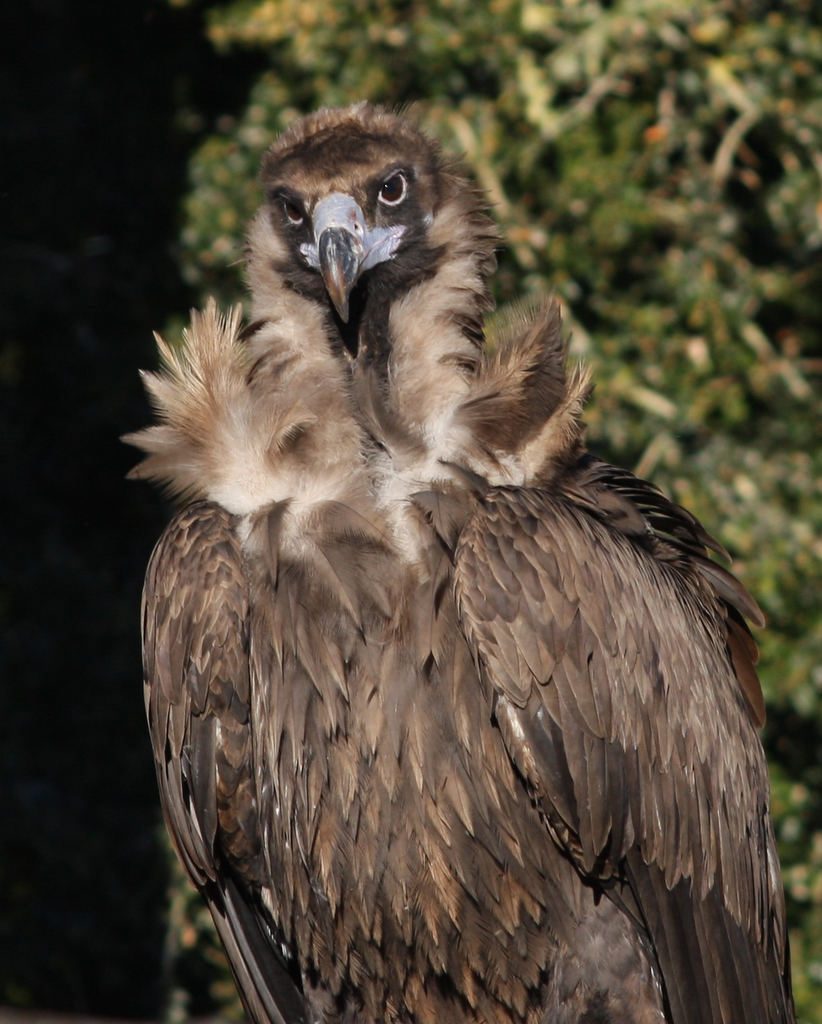 Le Vautour moine
Espèce prioritaire
Très grand rapace (290 cm d’envergure)
Nicheur sédentaire dans les gorges du Tarn 
et de la Jonte.

                 Espèce réintroduite en 1992.
                       ( 50 jeunes oiseaux)
20 couples nicheurs en 2015
Charognard tributaire de l’élevage ovin et 
           de petites proies sauvages.
30
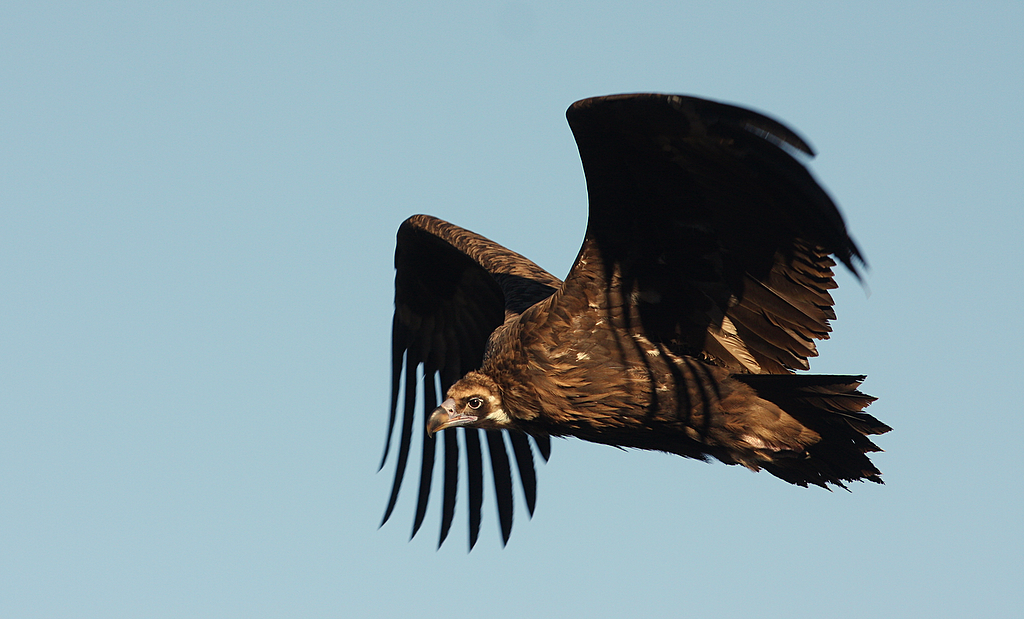 Il niche dans les arbres
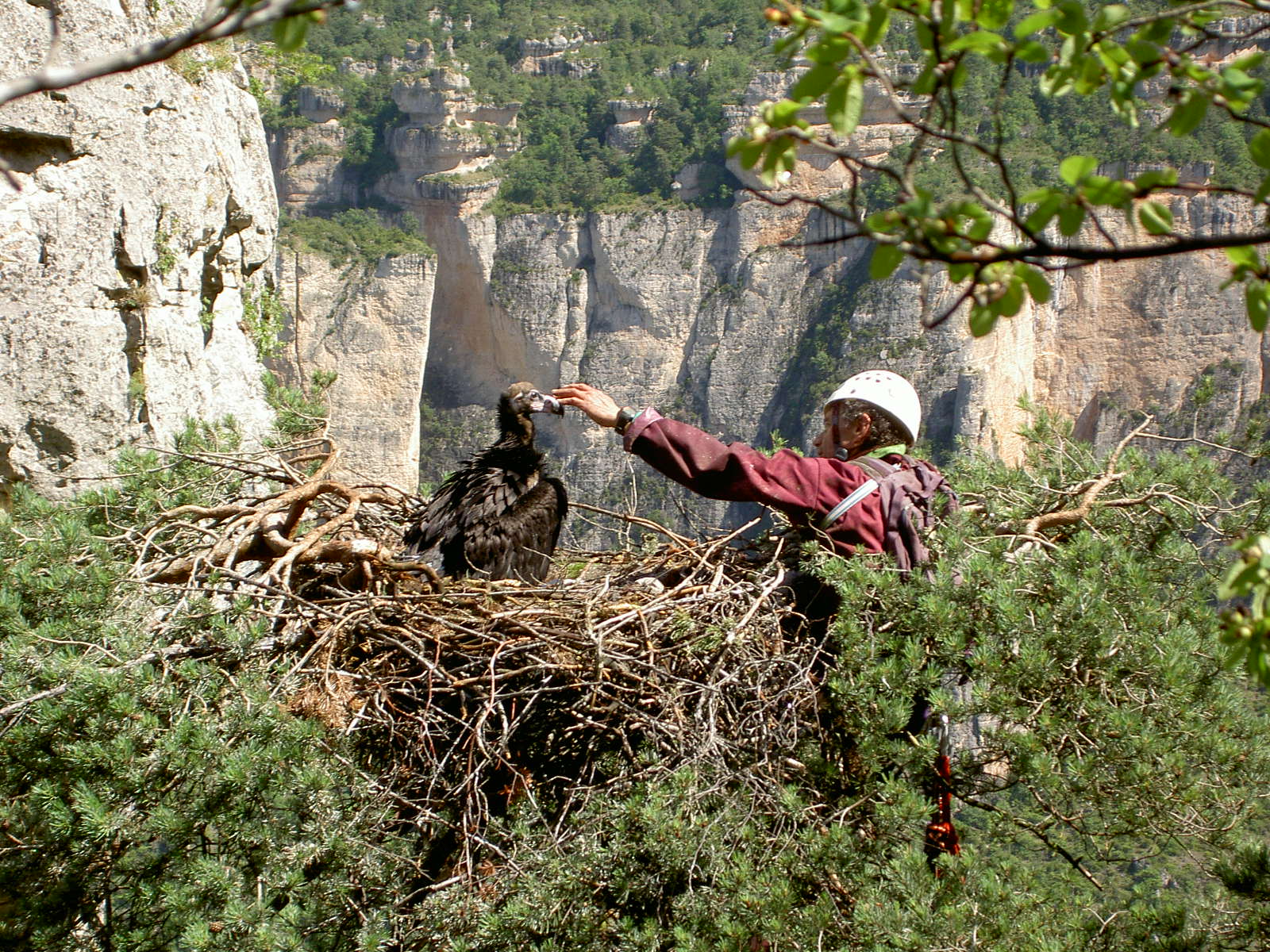 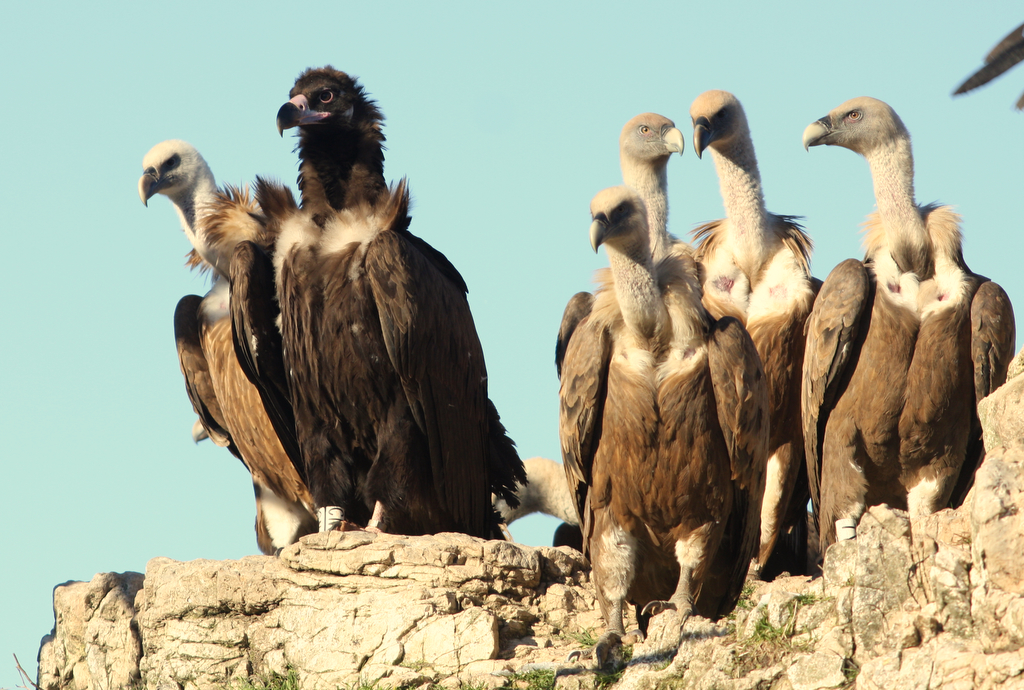 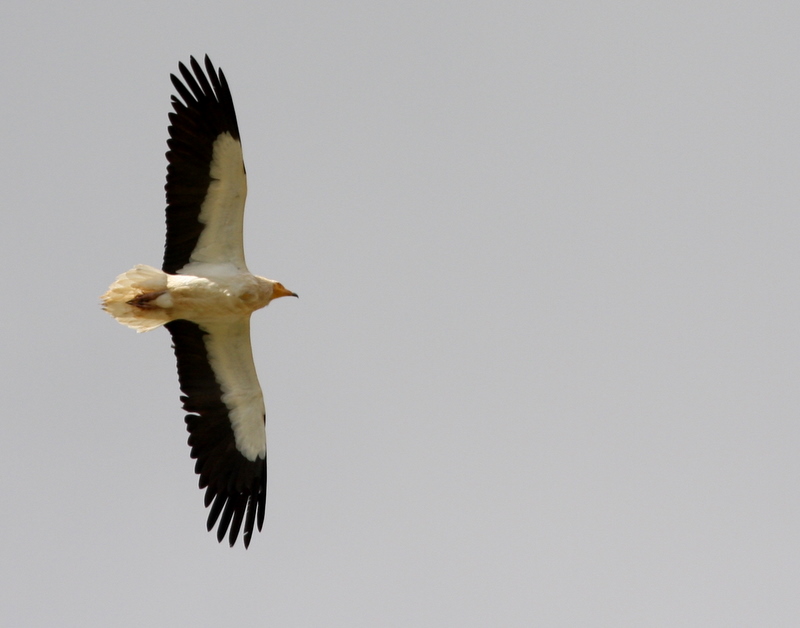 Le Vautour percnoptère
Espèce prioritaire
Rapace moyen (160 cm d’envergure)
Migrateur estivant nicheur  dans les
 gorges du Tarn et de la Jonte. Retour
Spontané.
1 couples nicheurs en 2015
Charognard tributaire de l’élevage ovin
90
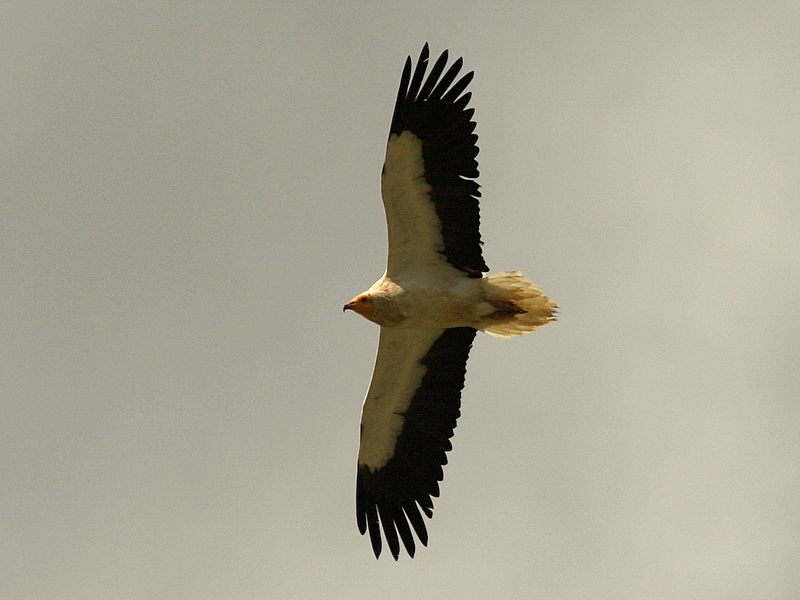 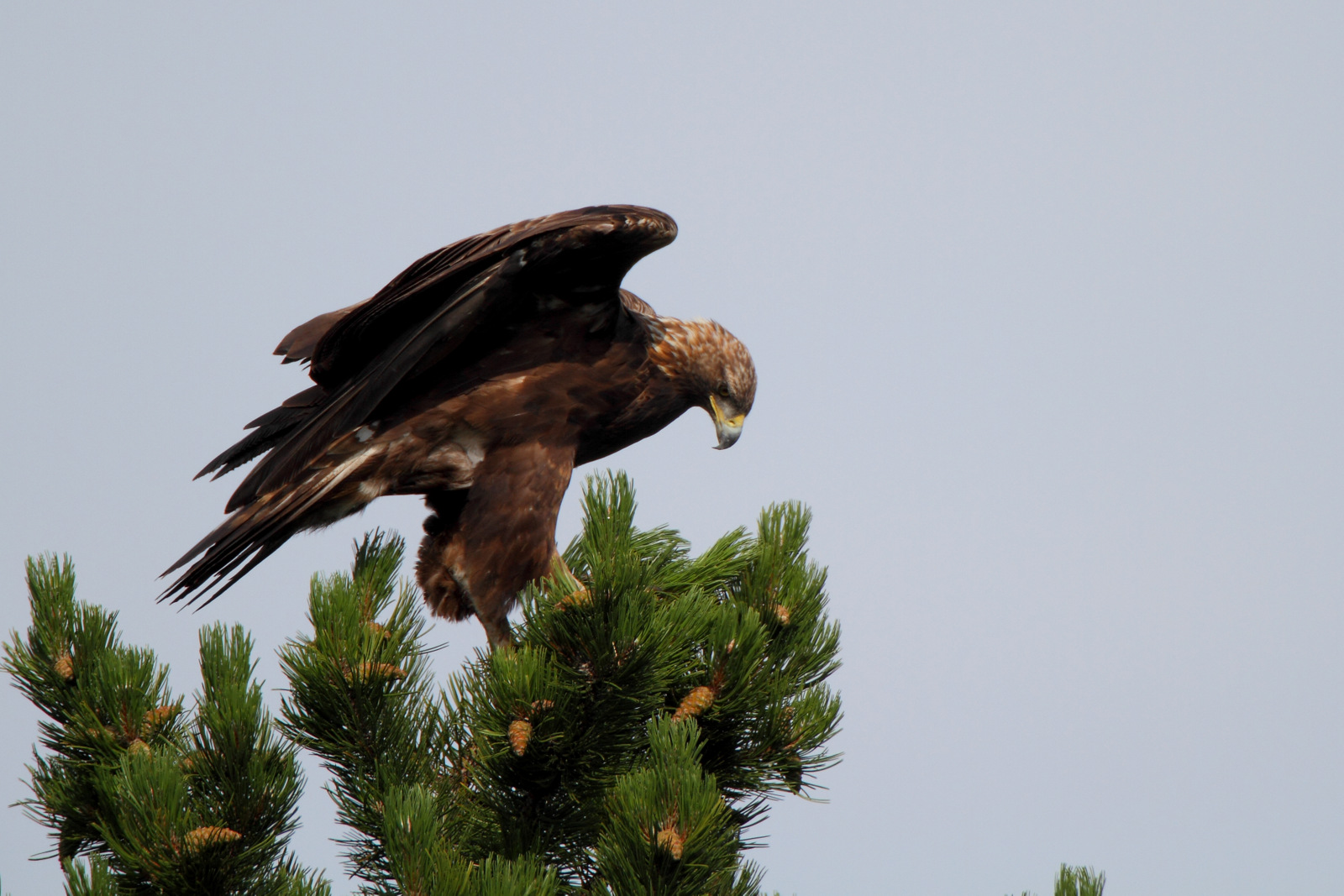 L’ Aigle royal
Espèce prioritaire
Très grand rapace sédentaire(240 cm
 d’envergure). En progression depuis les 
années 1990 grâce à sa protection légale
14 couples sont largement répartis sur le 
périmètre d’étude de la Charte du PnC.
Prédateur de mammifères et oiseaux de
Taille moyenne (Lièvre, lapin, renard,
 corvidés).
450
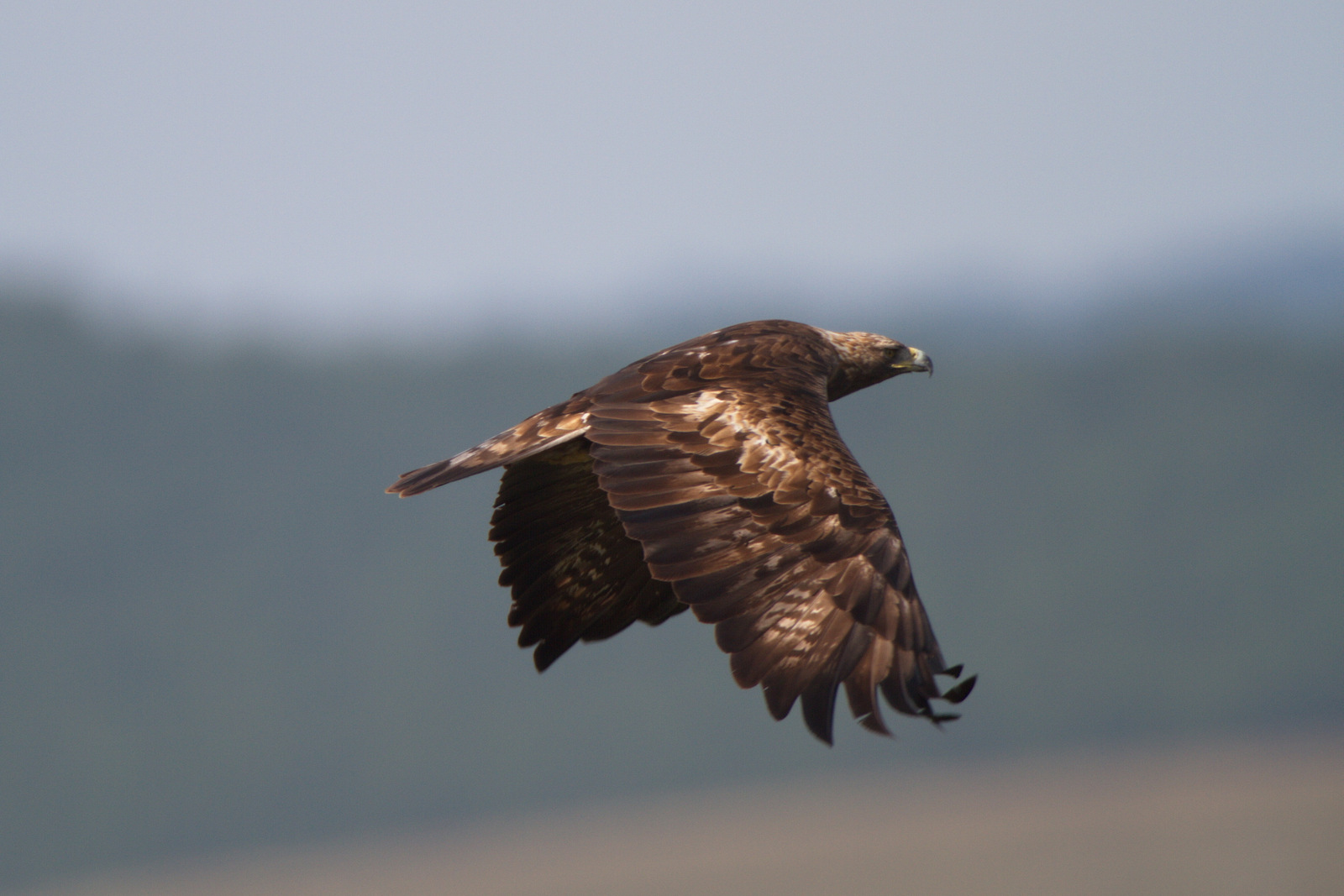 aigle royal adulte
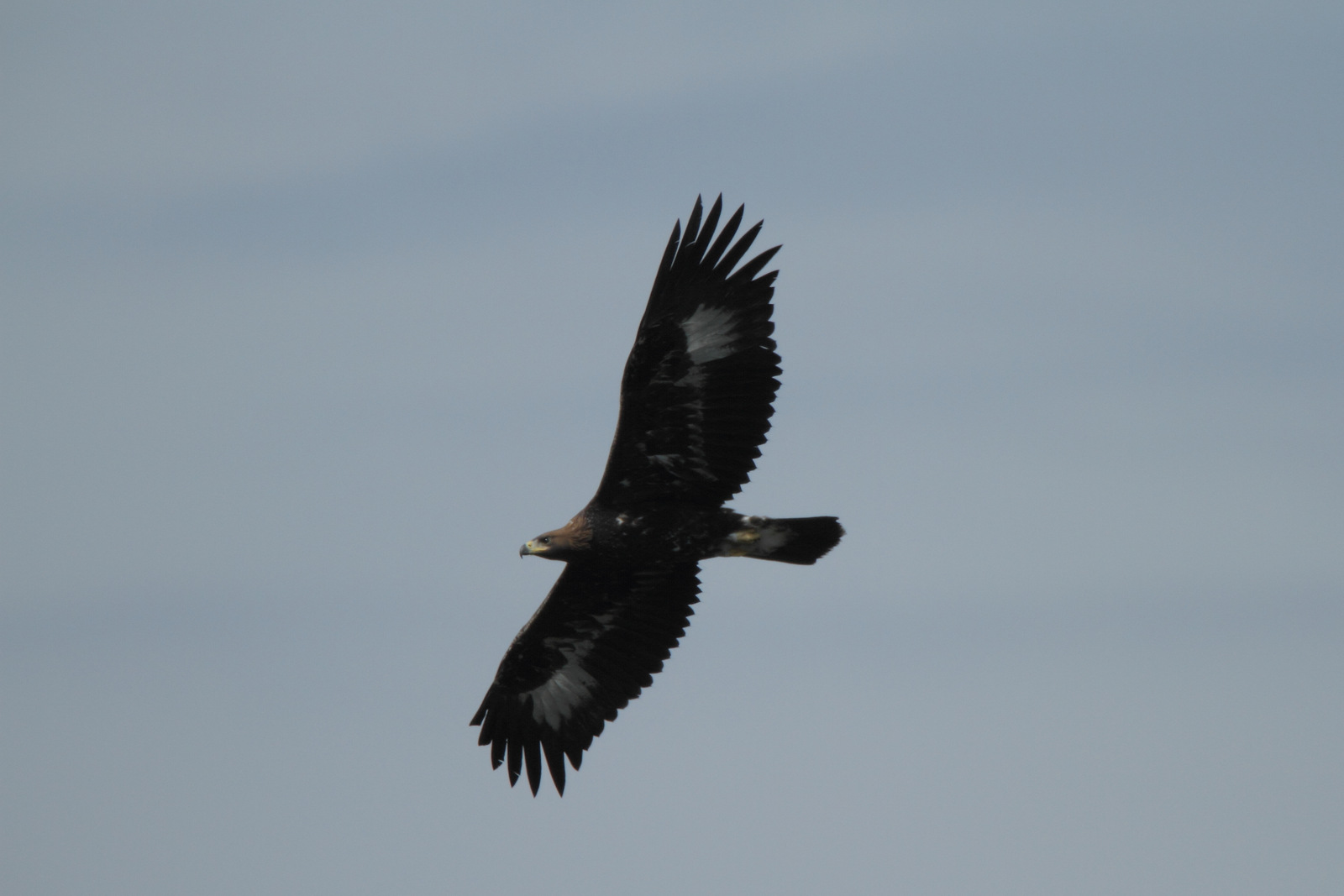 Aigle royal juvénile
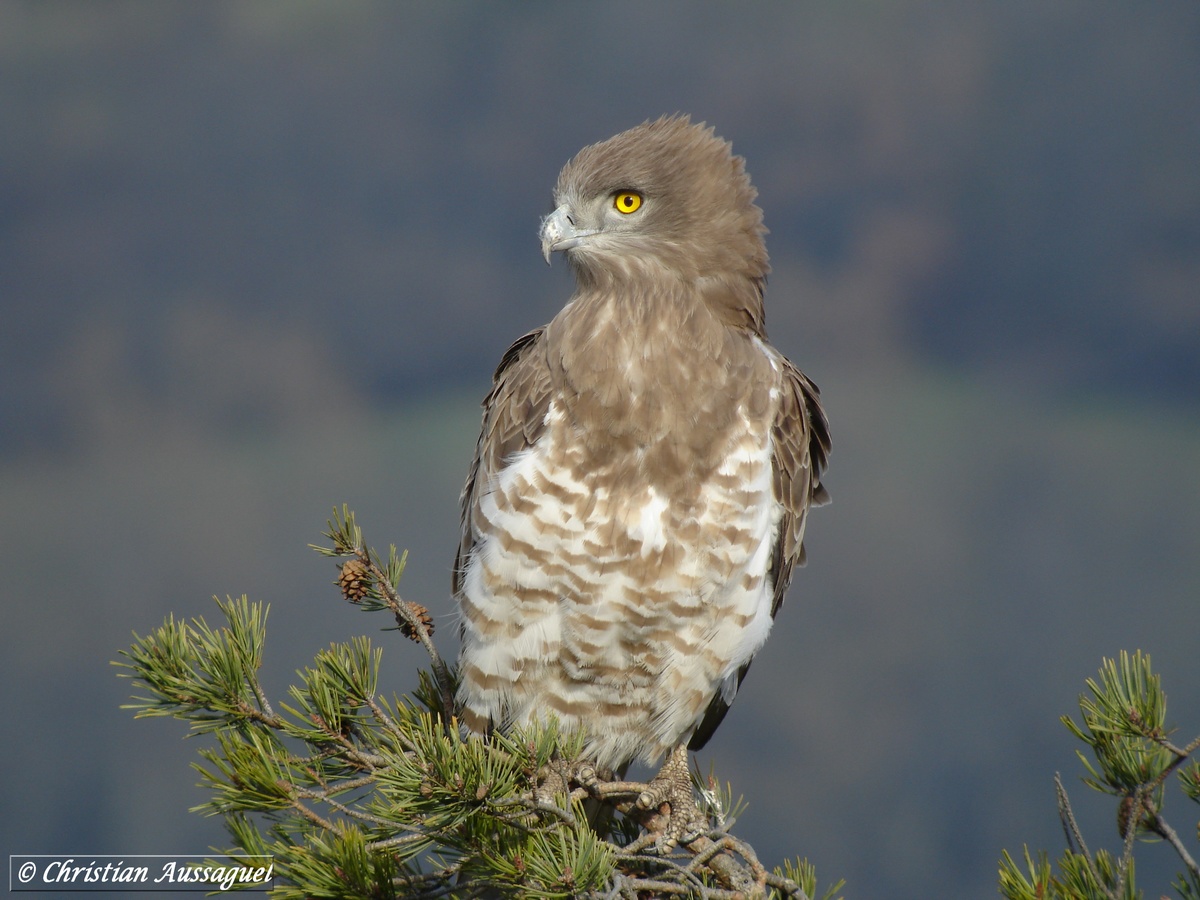 Le circaète Jean le blanc
Espèce prioritaire
Grand rapace migrateur estivant(180 cm
 d’envergure). Transsaharien il hiverne au 
Sahel .
200 couples largement répartis sur le 
périmètre d’étude de la Charte du PnC.
Prédateur spécialisé sur les reptiles.
90% de serpents et lézards.
Femelle adulte
2600
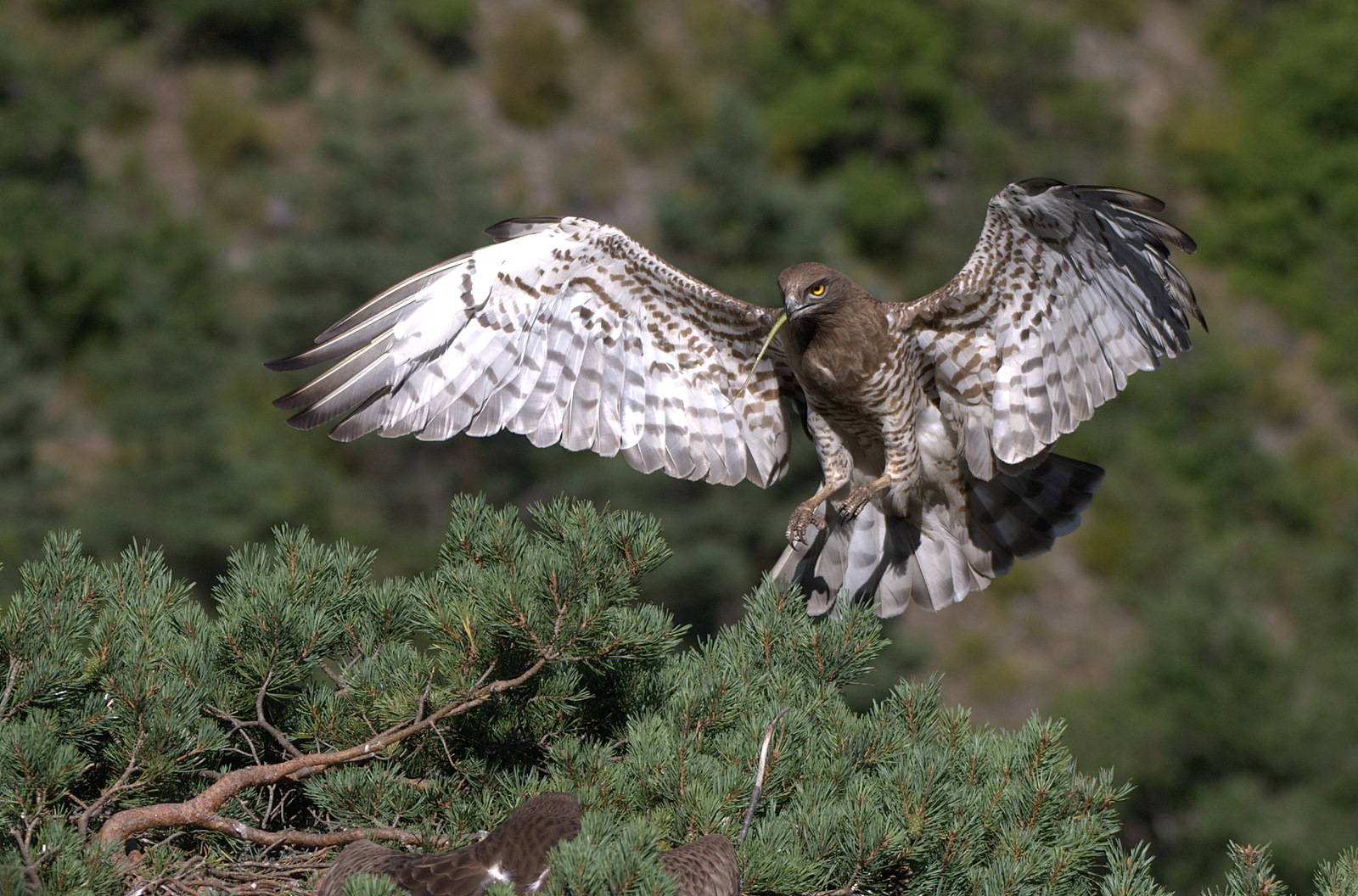 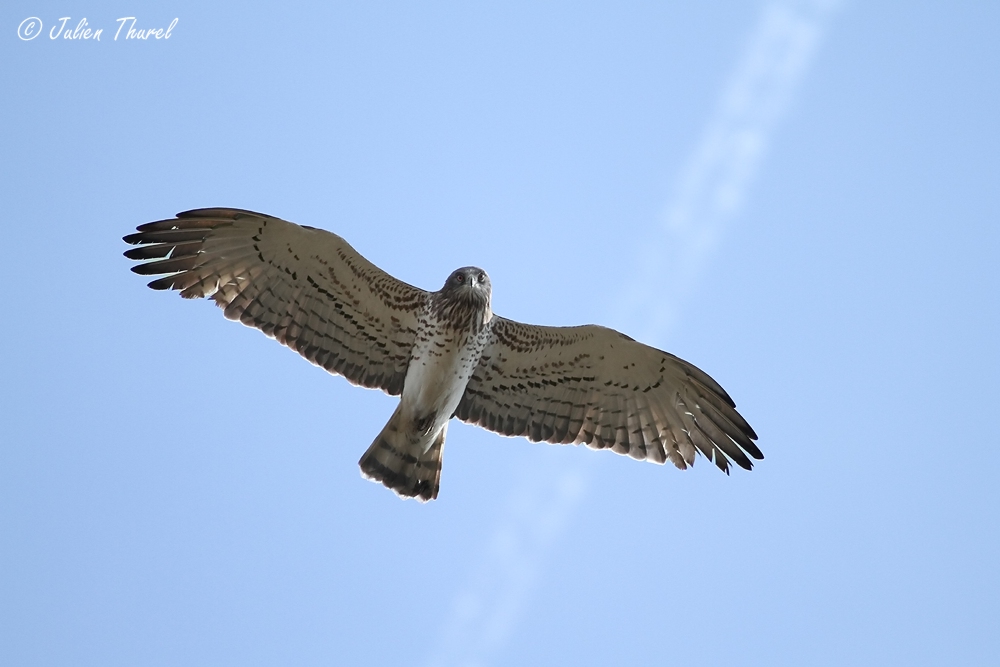 Circaète mâle
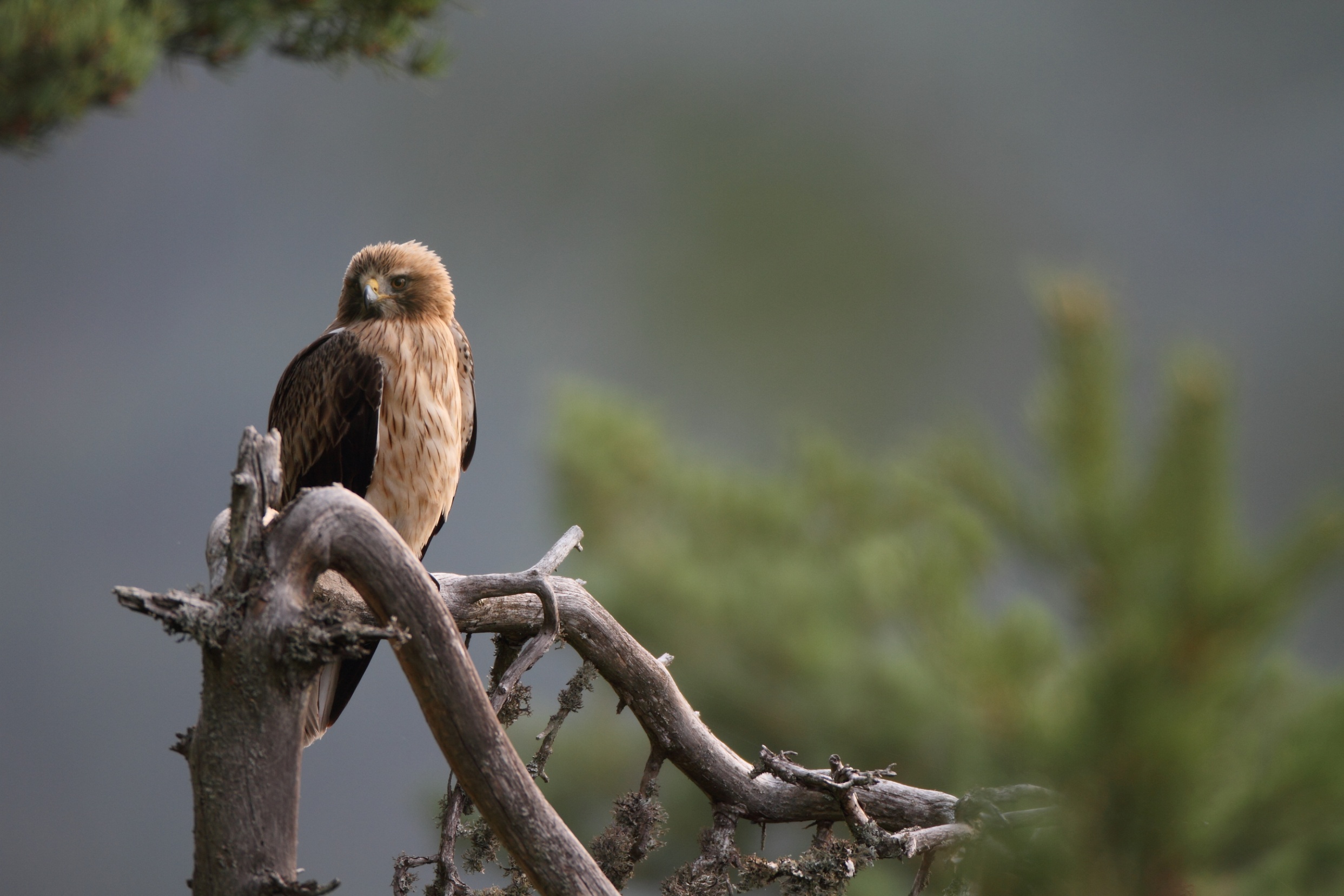 L’ Aigle botté
Espèce prioritaire
Petit rapace migrateur estivant (130 cm
 d’envergure). Transsaharien il hiverne en 
Afrique noire .
Quelques rares couples largement répartis sur le 
périmètre d’étude de la Charte du PnC. Connu
dans les gorges du Tarn il reste à le découvrir
 ailleurs.
Habile prédateur d’oiseau de petite taille
À taille moyenne, il est capable de capturer
Des Martinets noirs .
500
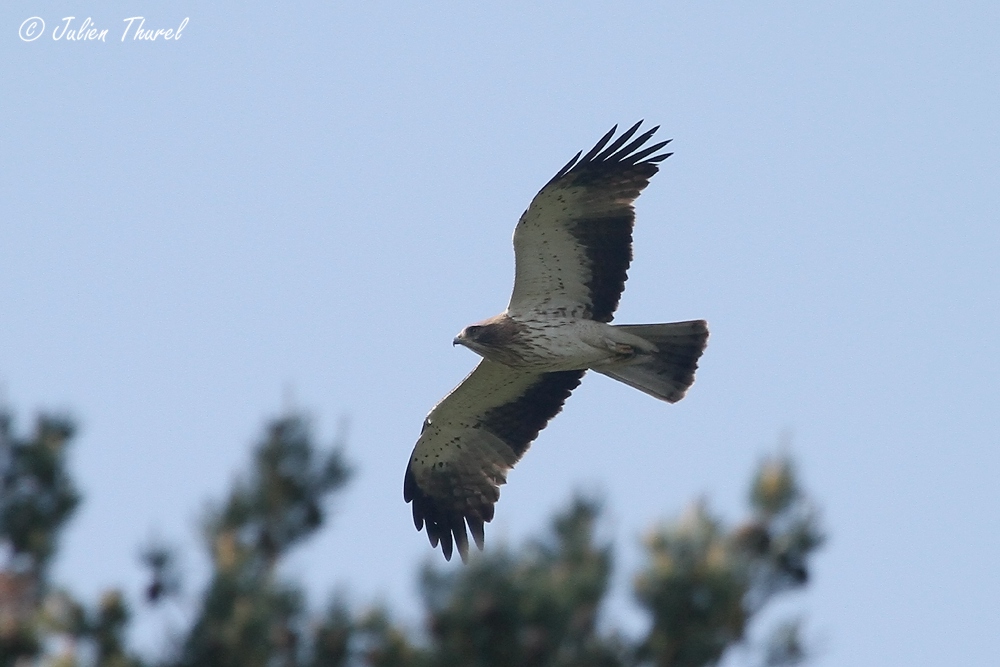 Phase claire
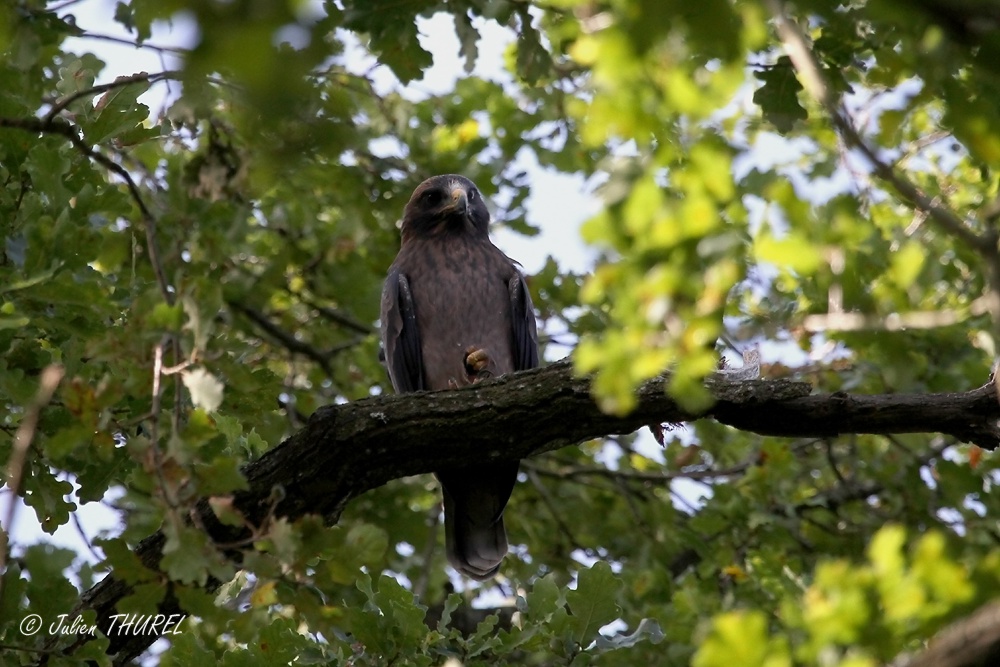 Phase sombre
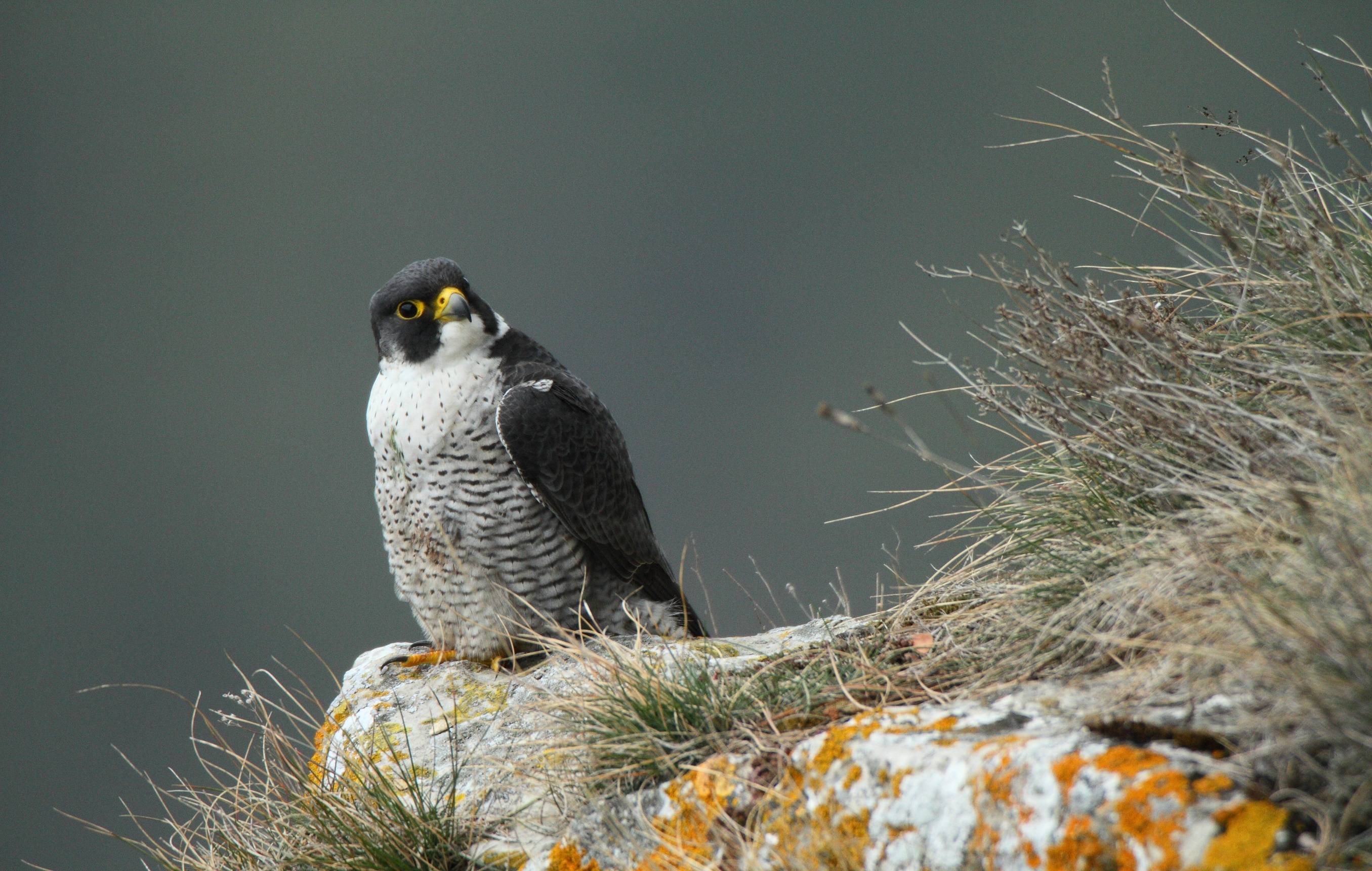 Le Faucon pèlerin
Espèce prioritaire
Rapace de taille  petite à moyenne (80 - 110 cm).
Oiseau emblématique, le Faucon pèlerin est présent en 
petit nombre sur le PnC (environ 21 couples).
Spécialiste de la chasse au vol il ne capture les oiseaux
 qu’en l’air. Il existe également un dimorphisme de la 
taille entre le mâle et la femelle.
100 couples dans les années 70. 1600 en 2010
Mâle adulte
1250
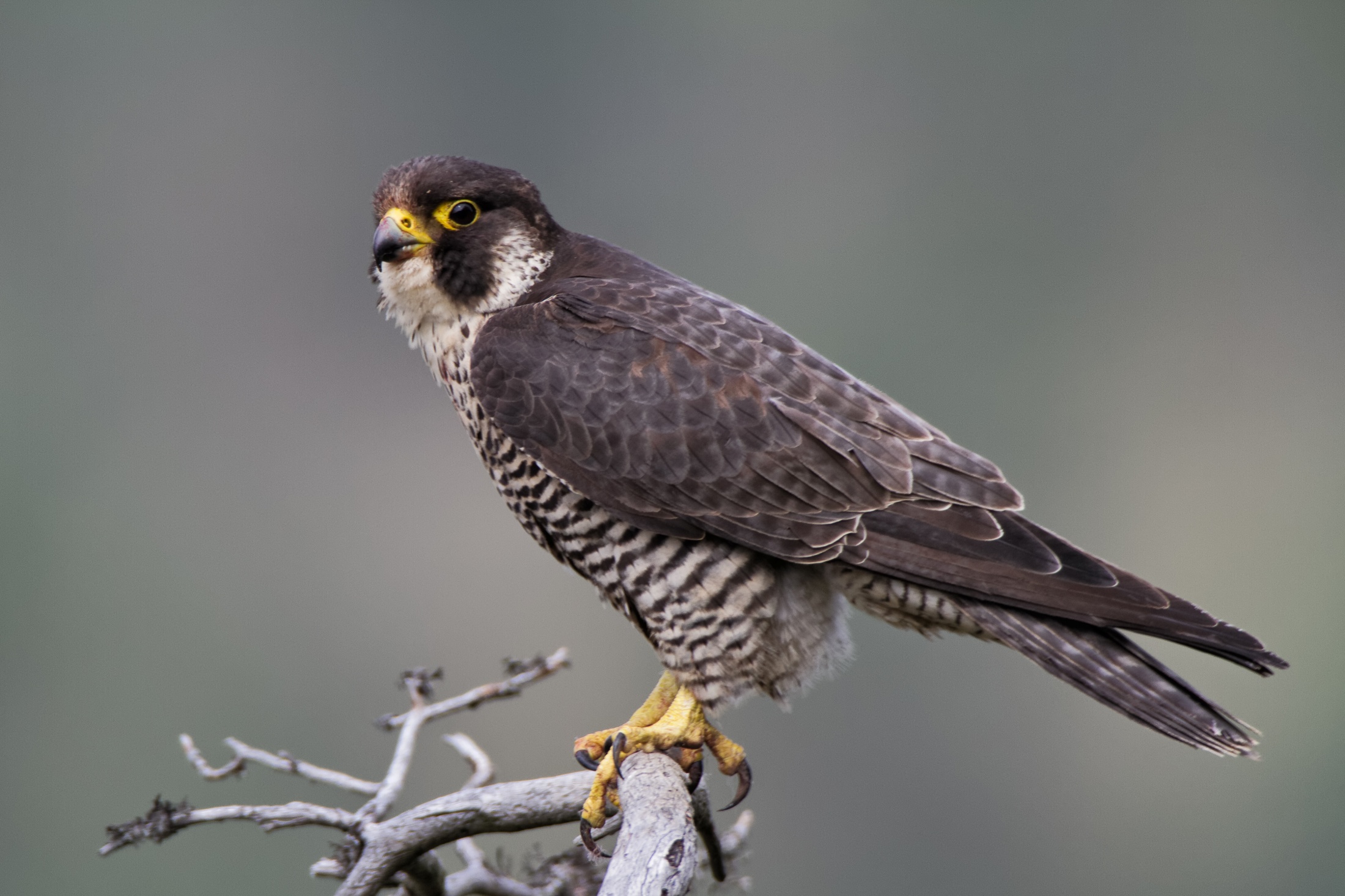 Femelle immature 2ans
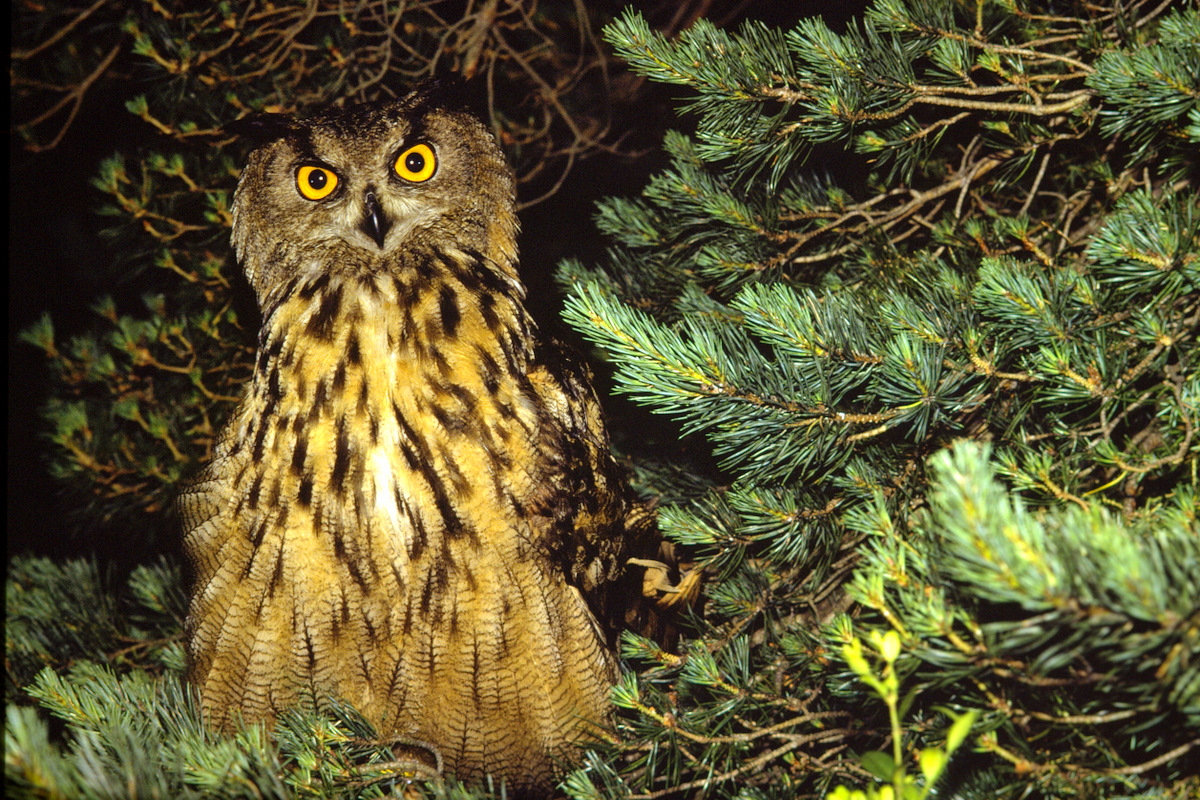 Espèce prioritaire
Le Hibou Grand duc
Le plus grand des Rapaces nocturne

Il a subit un fort déclin suite à la forte
diminution du Lapin de garenne.

Le PnC accueille une vingtaine de 
couples
>1000
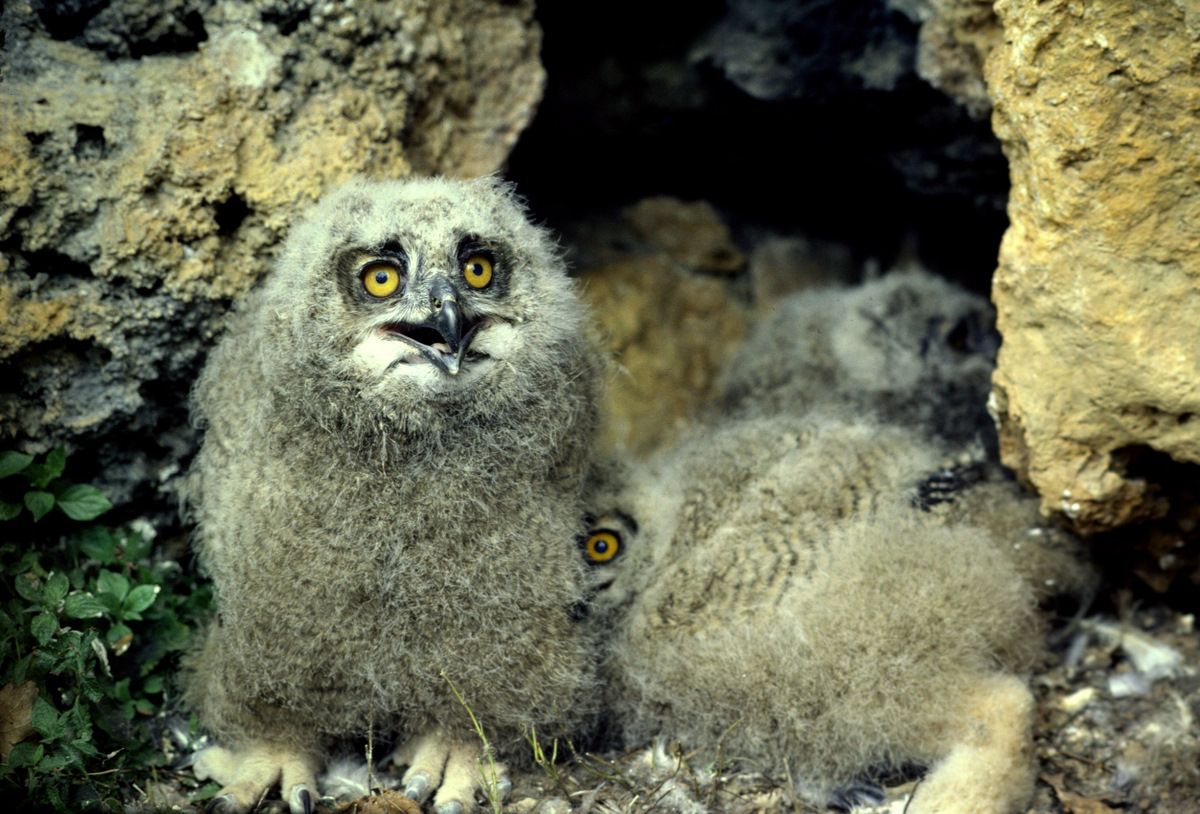 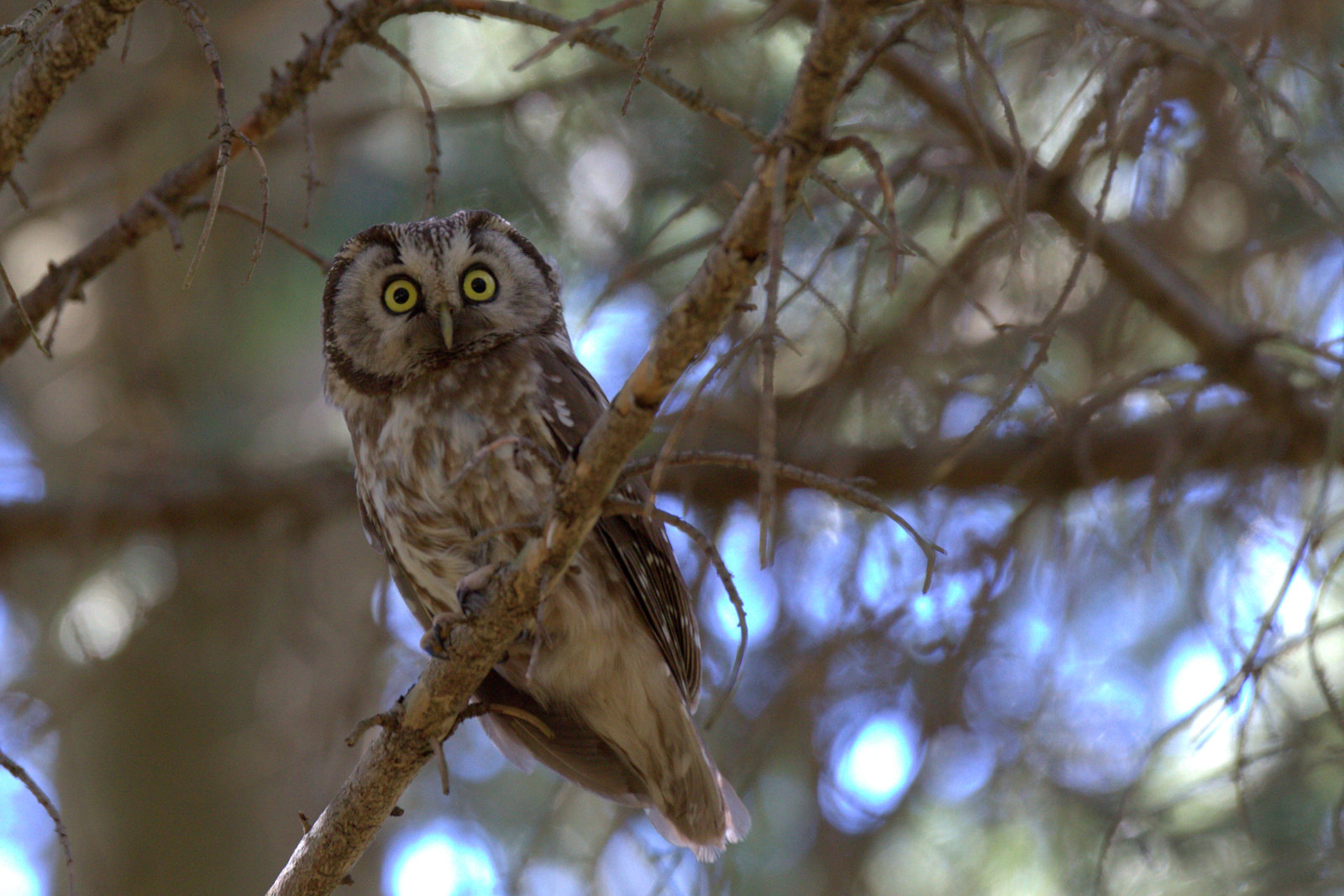 Espèce prioritaire
La Chouette de Tengmalm
Petite chouette forestière elle
trouve sa limite sud de répartition
sur le massif de l’Aigoual.

Quelques dizaines de couples habitent
Les massifs montagneux du PnC.
450?
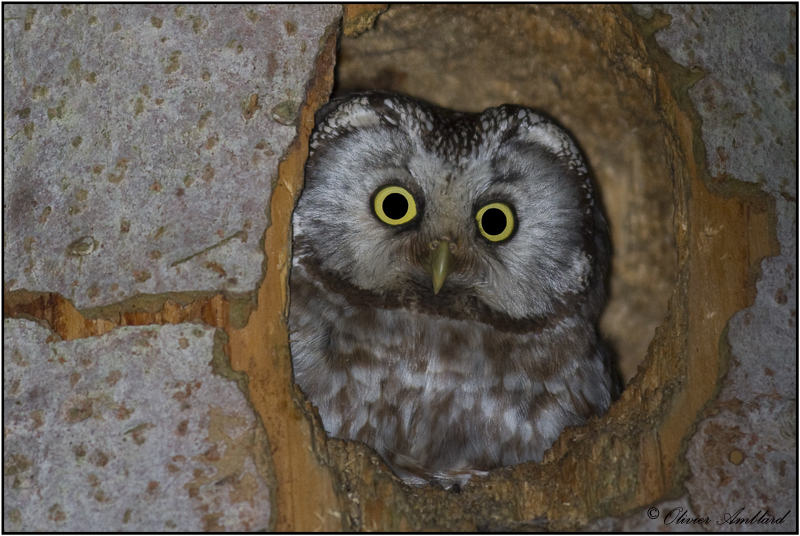 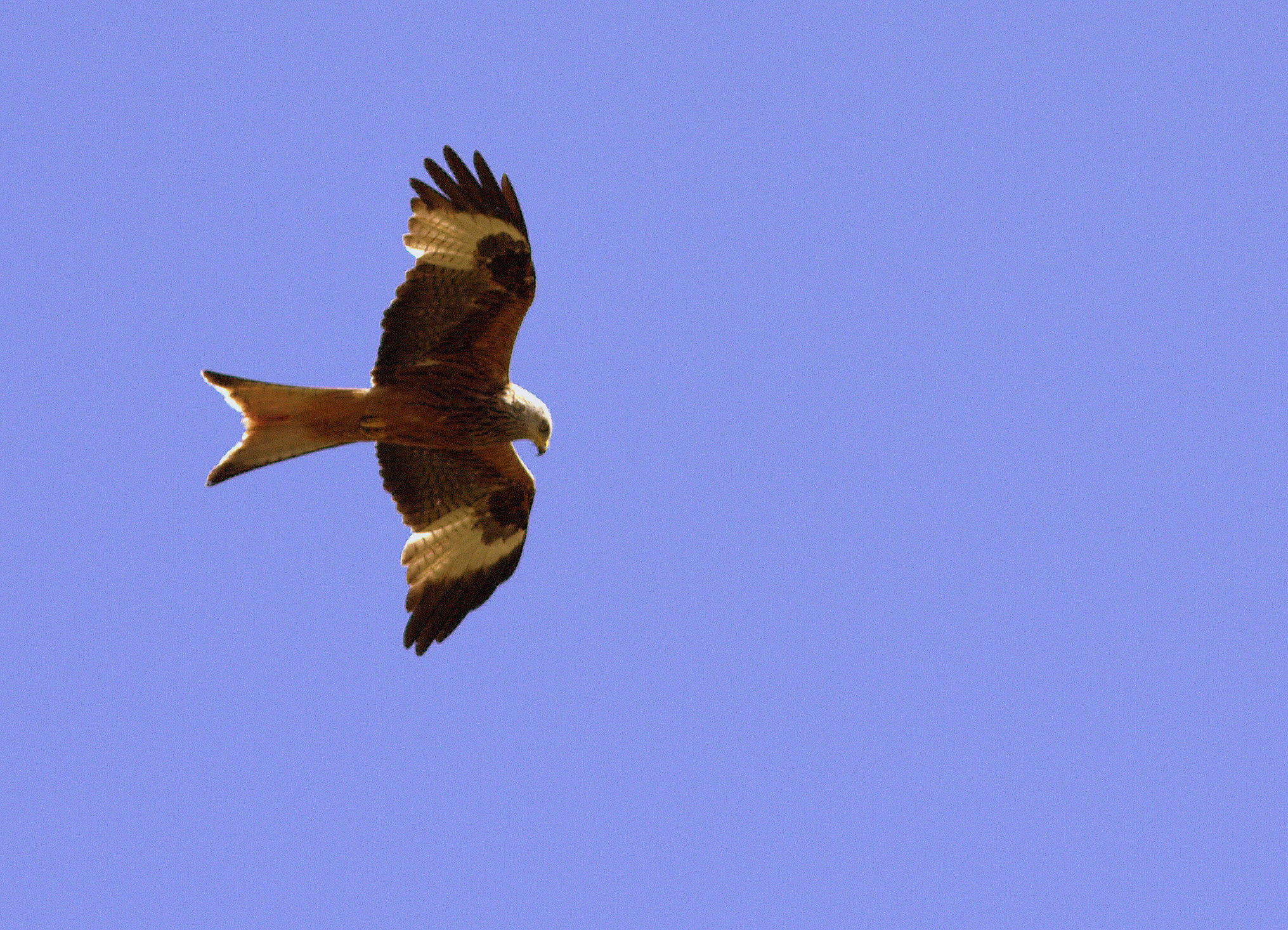 Le Milan royal
Les nicheurs
Rapace de taille moyenne (160 cm d’envergure). 
migrateur partiel il hiverne maintenant
régulièrement dans la région.
Quelques dizaine de coupes nichent, largement
répartis sur le périmètre d’étude de la charte  
mais Il est absent des Cévennes.
Prédateur éclectique il exploite les ressources
locale (petits mammifères, oiseaux, charognes…)
gros consommateur de Campagnol terrestre il  est
très sensible au poisons .
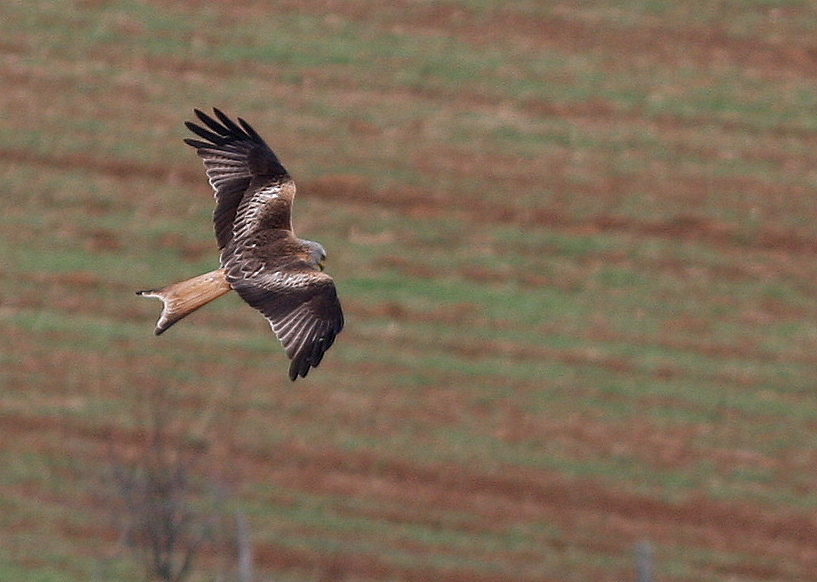 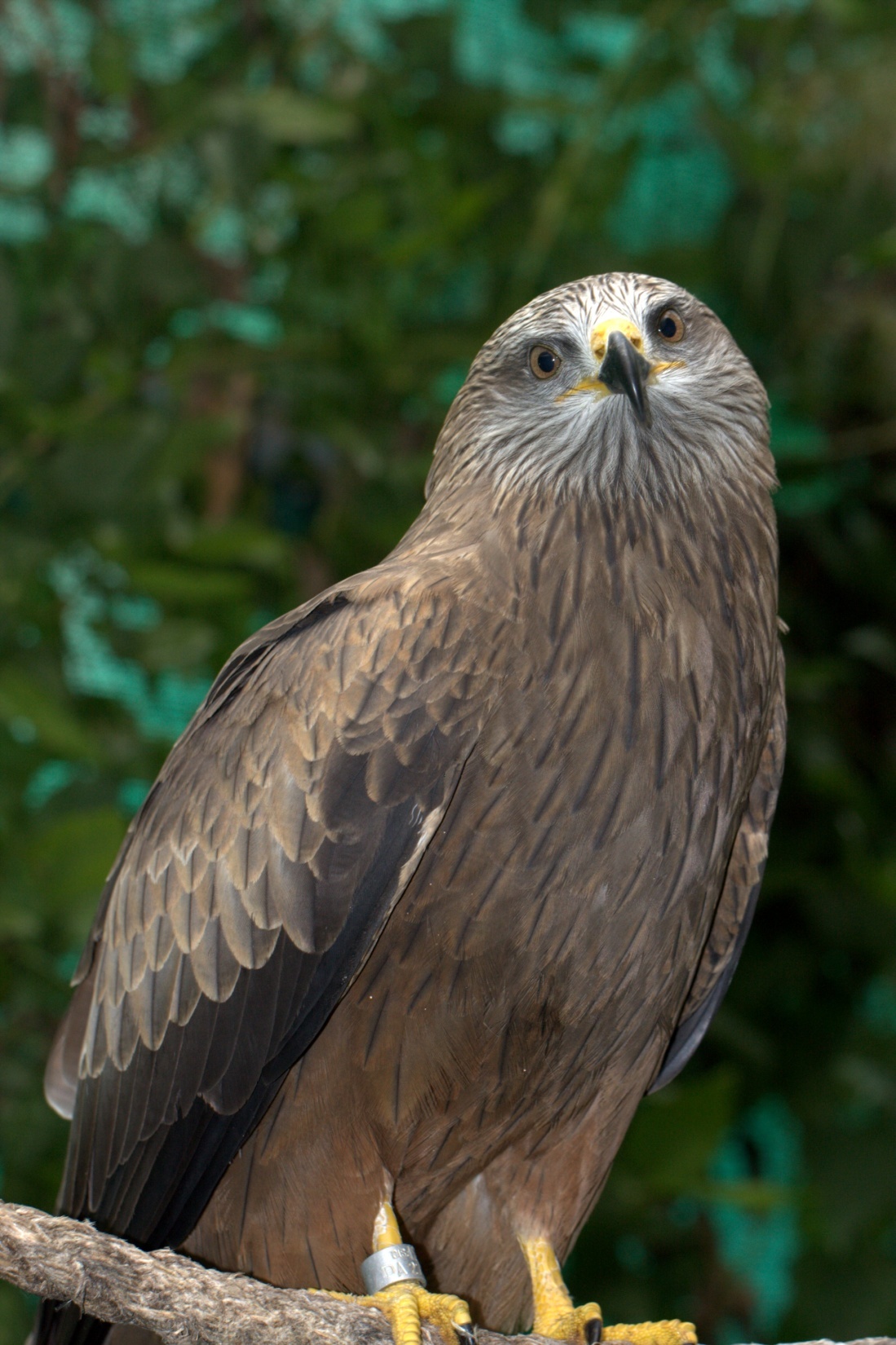 Le Milan noir
Les nicheurs
Rapace de taille moyenne (140 cm d’envergure). 
Migrateur il hiverne en Afrique noire.
Quelques dizaines couples largement répartis sur 
le périmètre d’étude de la Charte du PnC mais 
absent des Cévennes. Populations toujours en 
phase de légère croissance depuis l’an 2000.
Le Milan noir chasse les petits mammifères,
 consomme beaucoup de petites charognes 
(poissons, campagnols…) et déchets sur les dépôts
 d’ordures.
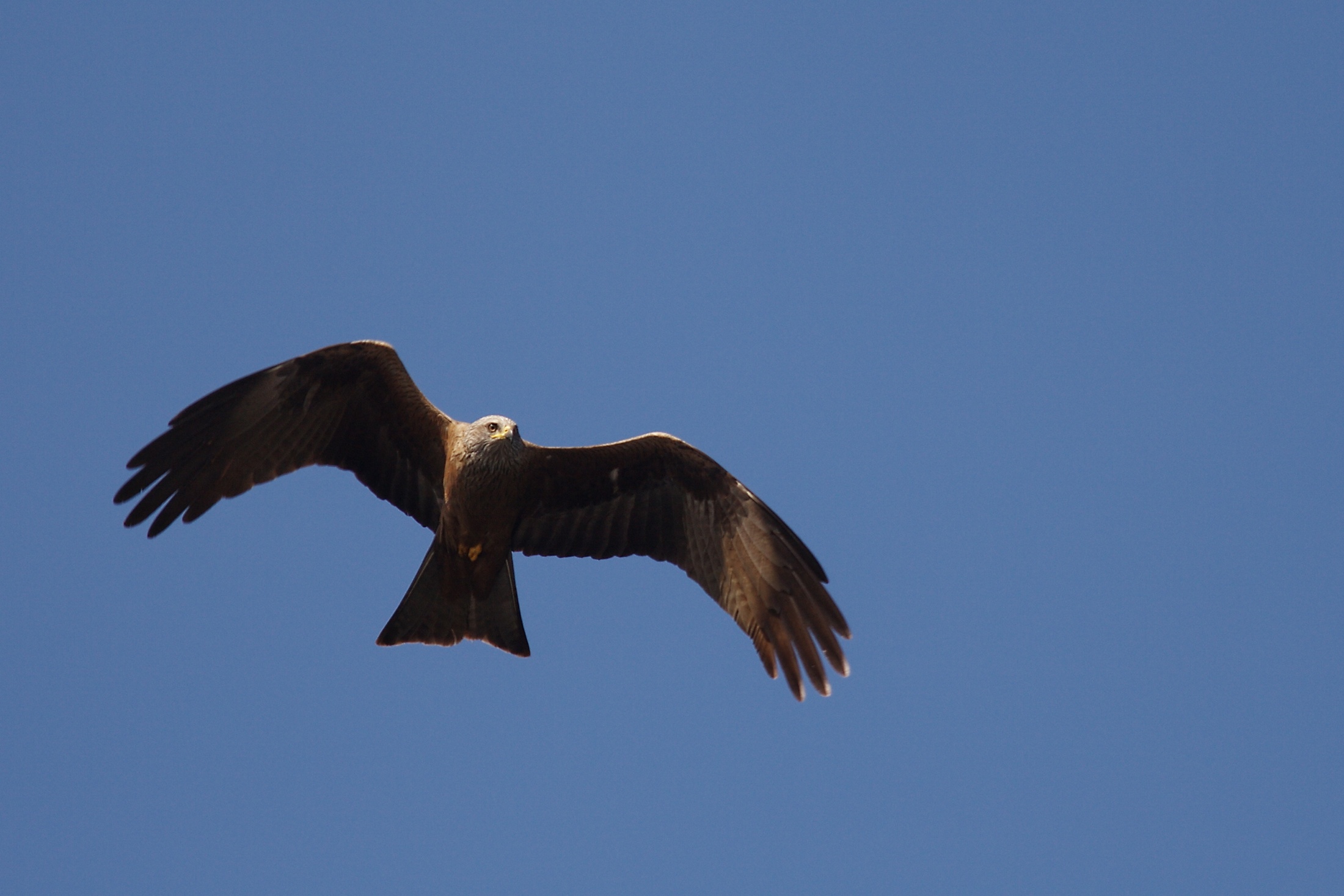 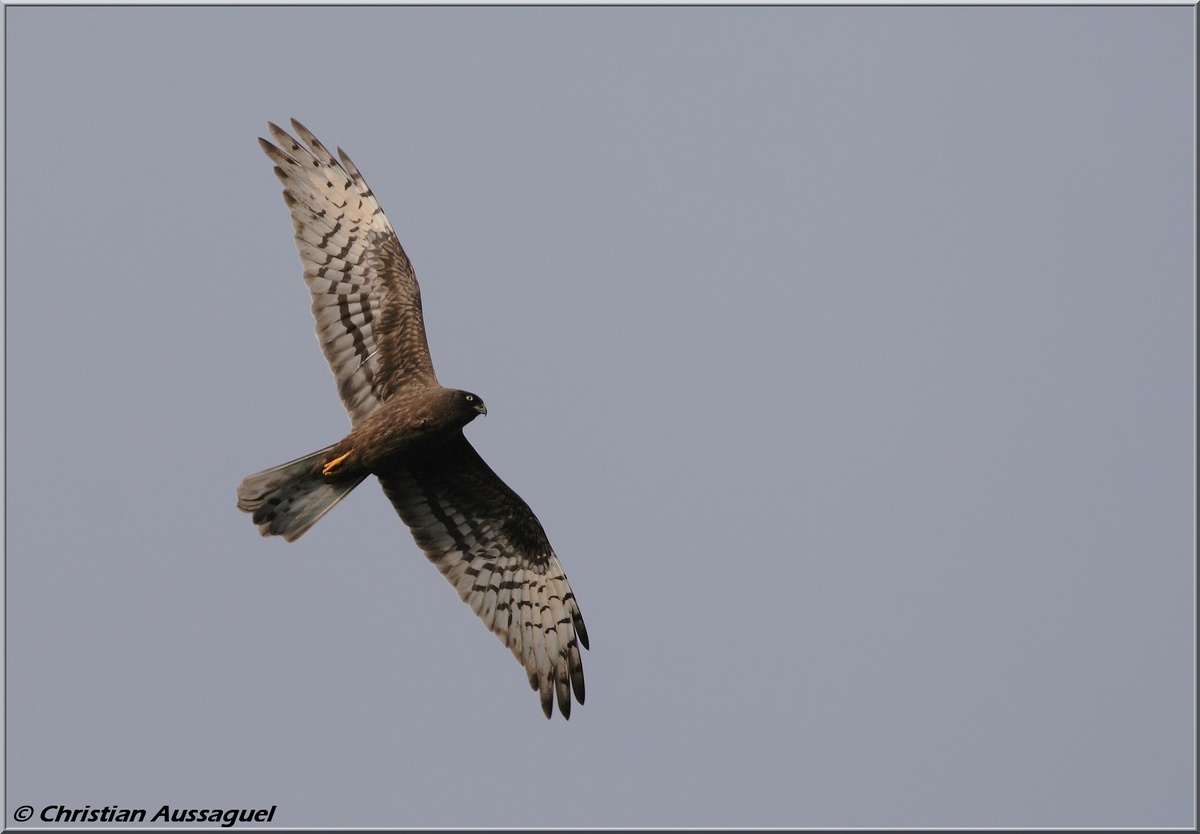 Le Busard cendré
Les nicheurs
Rapace de taille moyenne (120 cm d’envergure). 
migrateur, contrairement au Busard Saint Martin
 il hiverne en Afrique noire.
Espèce commune par le passé, il ne reste 
plus qu’une dizaine de couples actuellement
dans le PnC. Nichant à l’origine dans les landes,
Il se reporte sur les prairies de fauche artificielles
ou les champs de céréales.
Grand consommateur de Campagnols, il capture
également des petits passereaux et des grandes
Sauterelles en été.
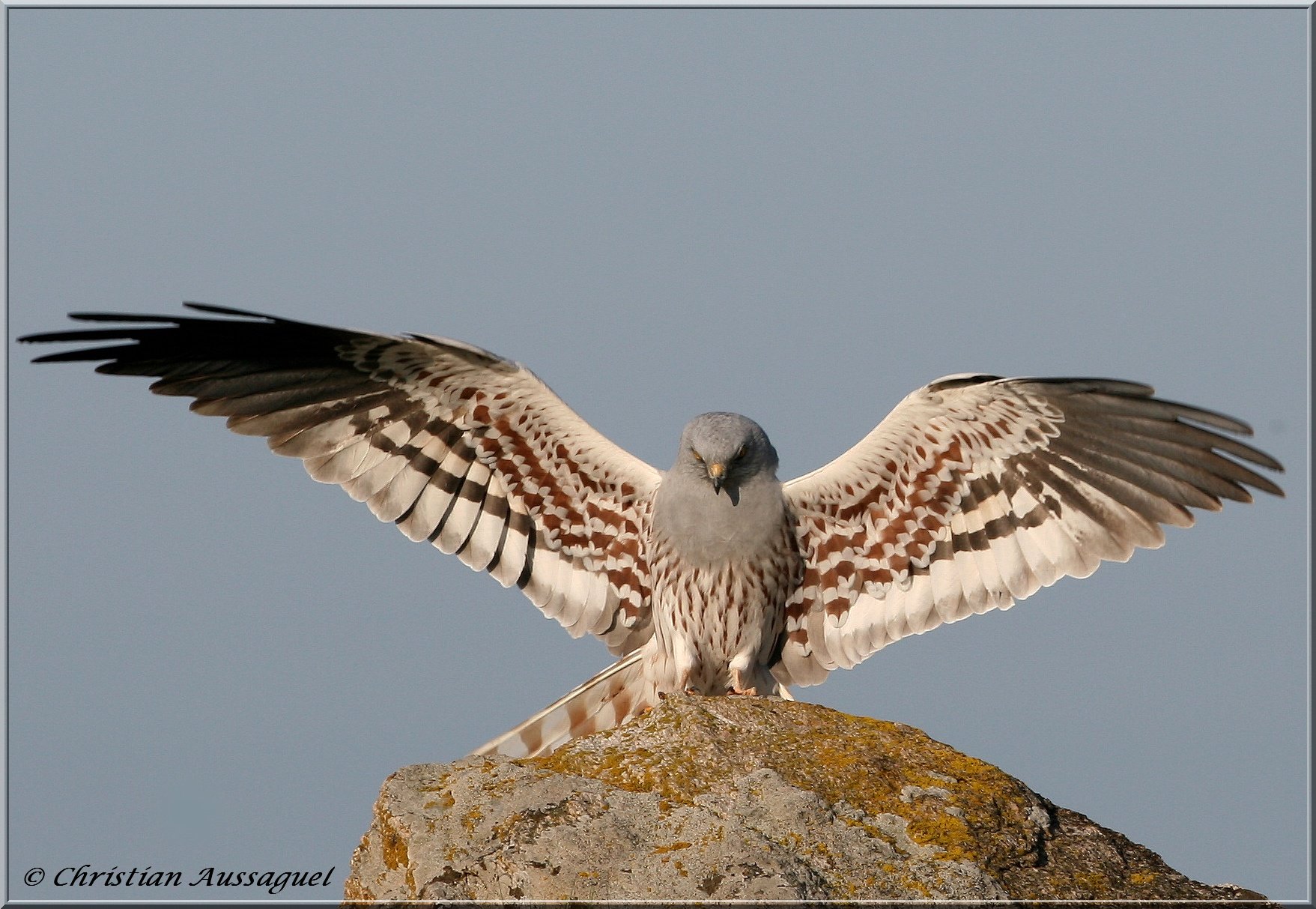 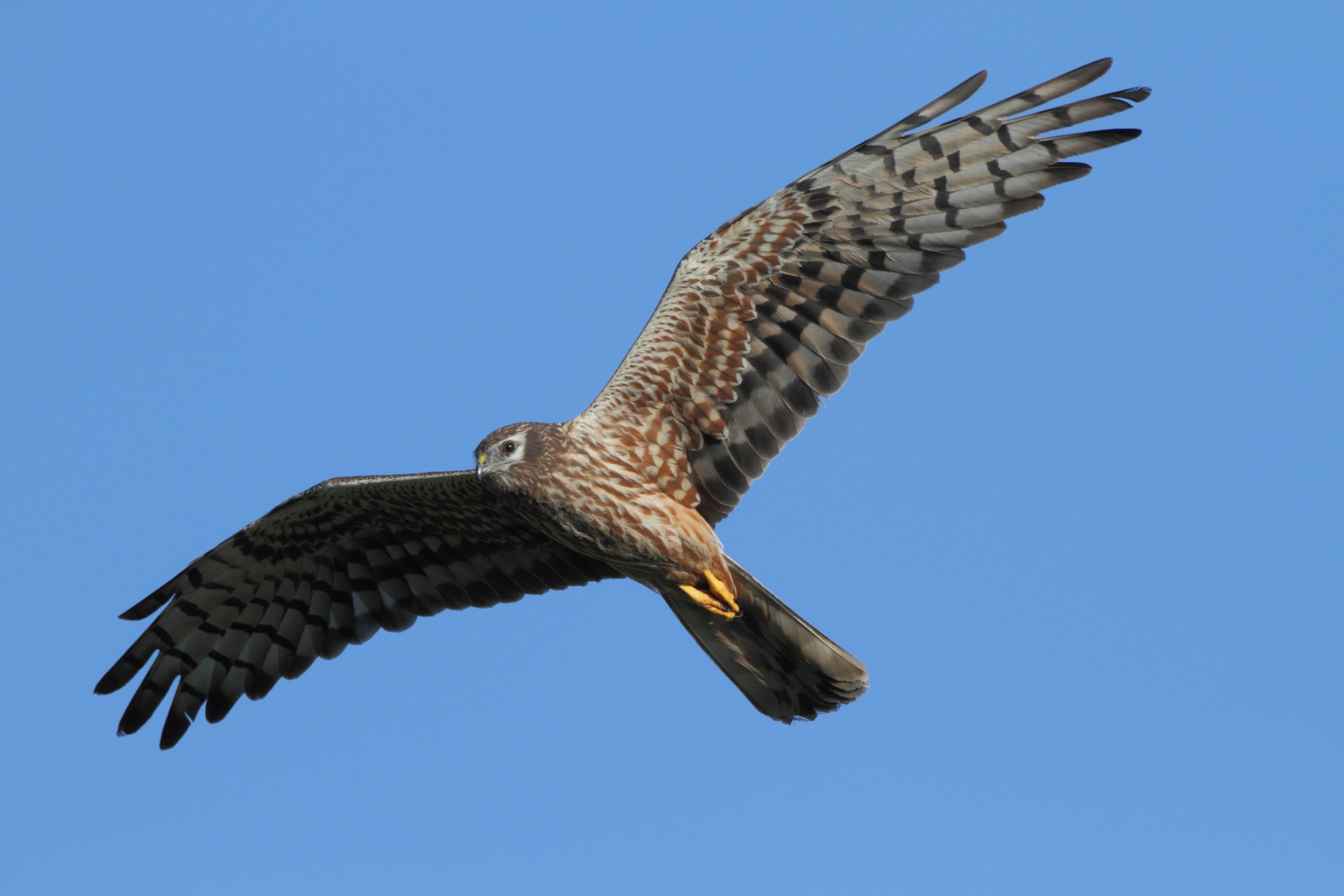 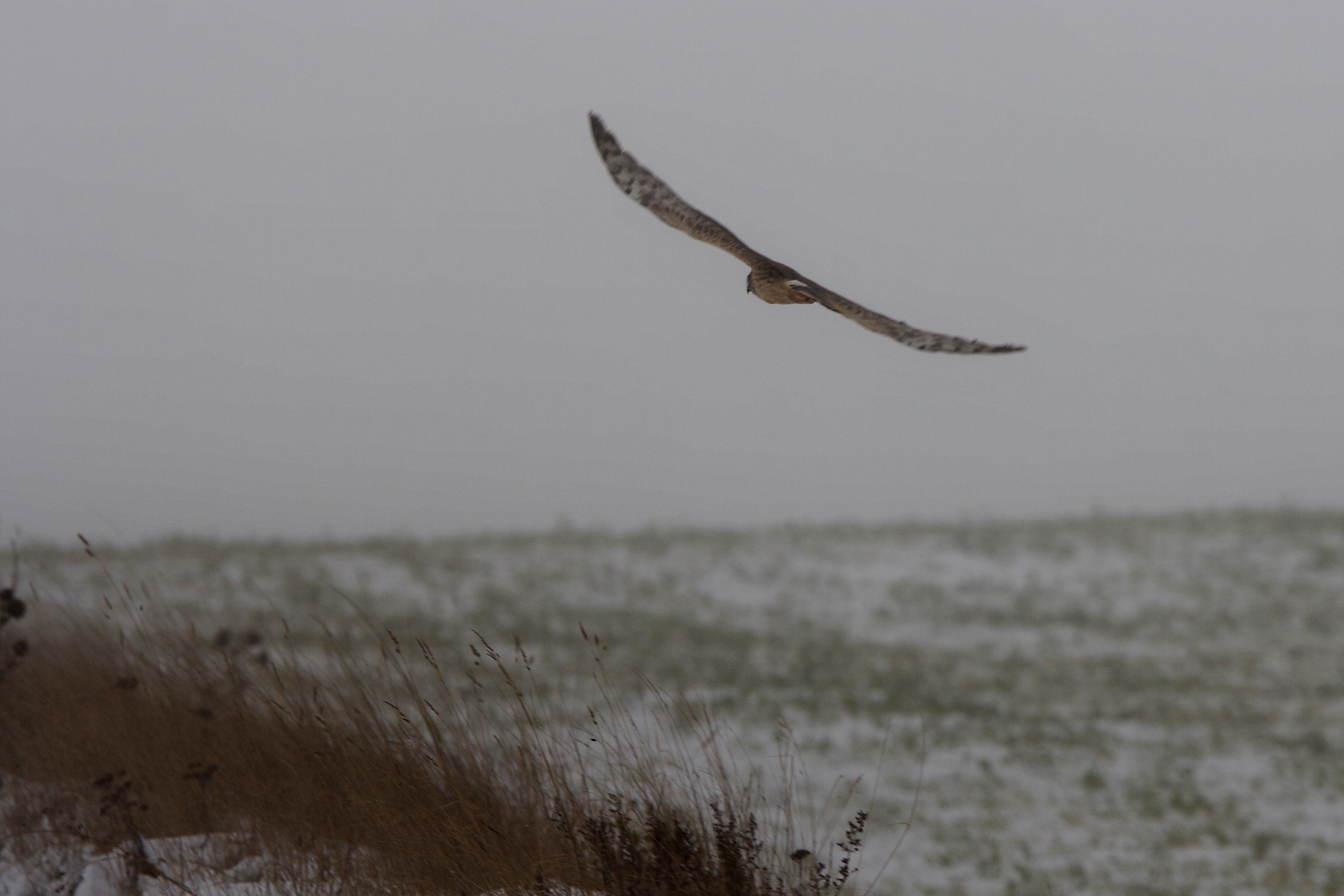 Le Busard saint Martin
Les nicheurs
Rapace de taille moyenne (120 cm d’envergure). 
Sédentaire, il niche à terre comme le B. cendré et
 affectionne les friches forestières et les cultures.
Espèce commune par le passé, il ne reste 
plus qu’une dizaine de couples actuellement
dans le PnC.
Grand consommateur de Campagnols il est
très utile à l’agriculture.
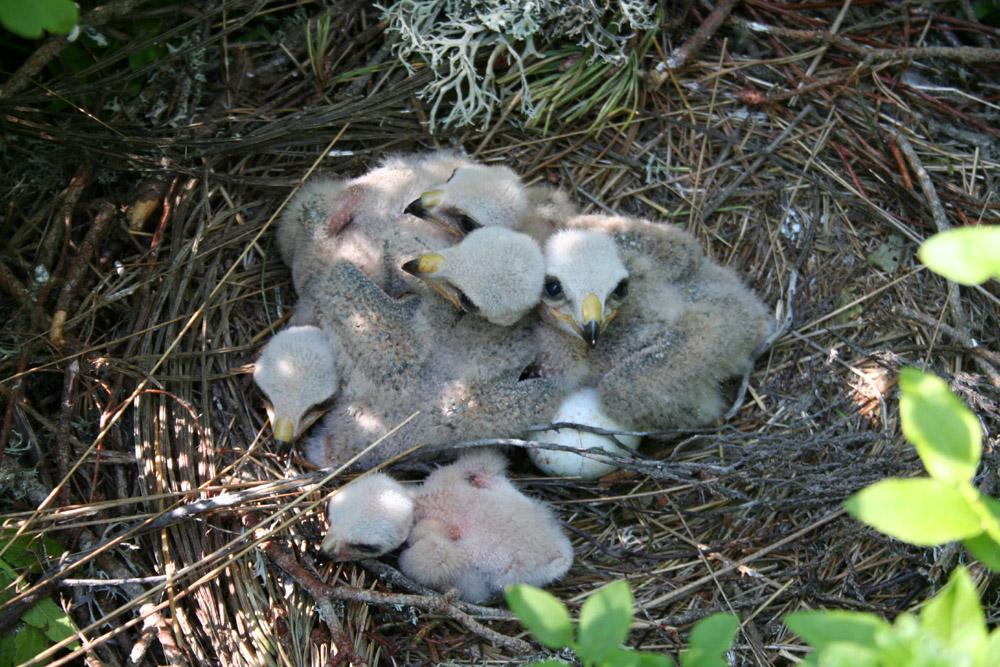 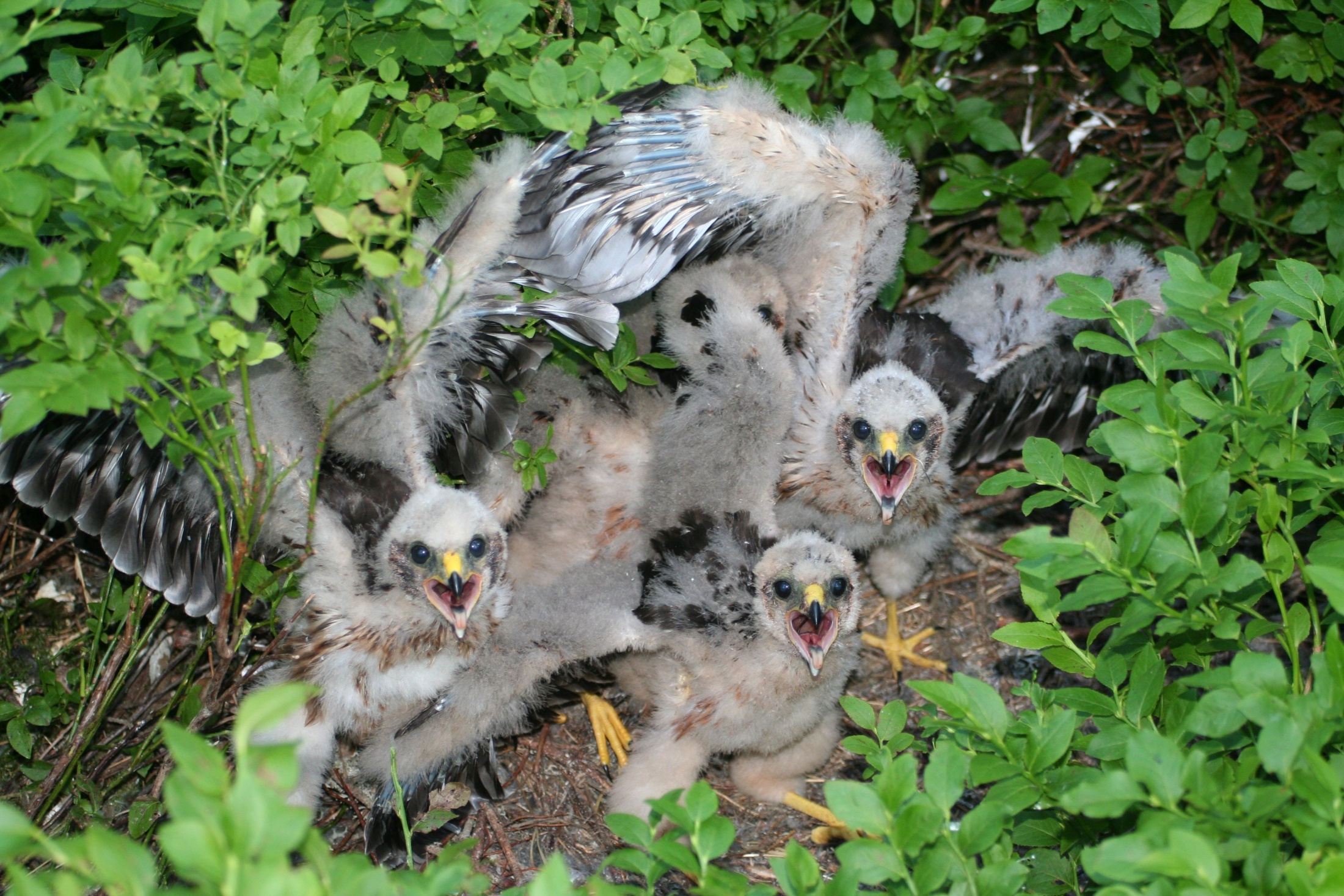 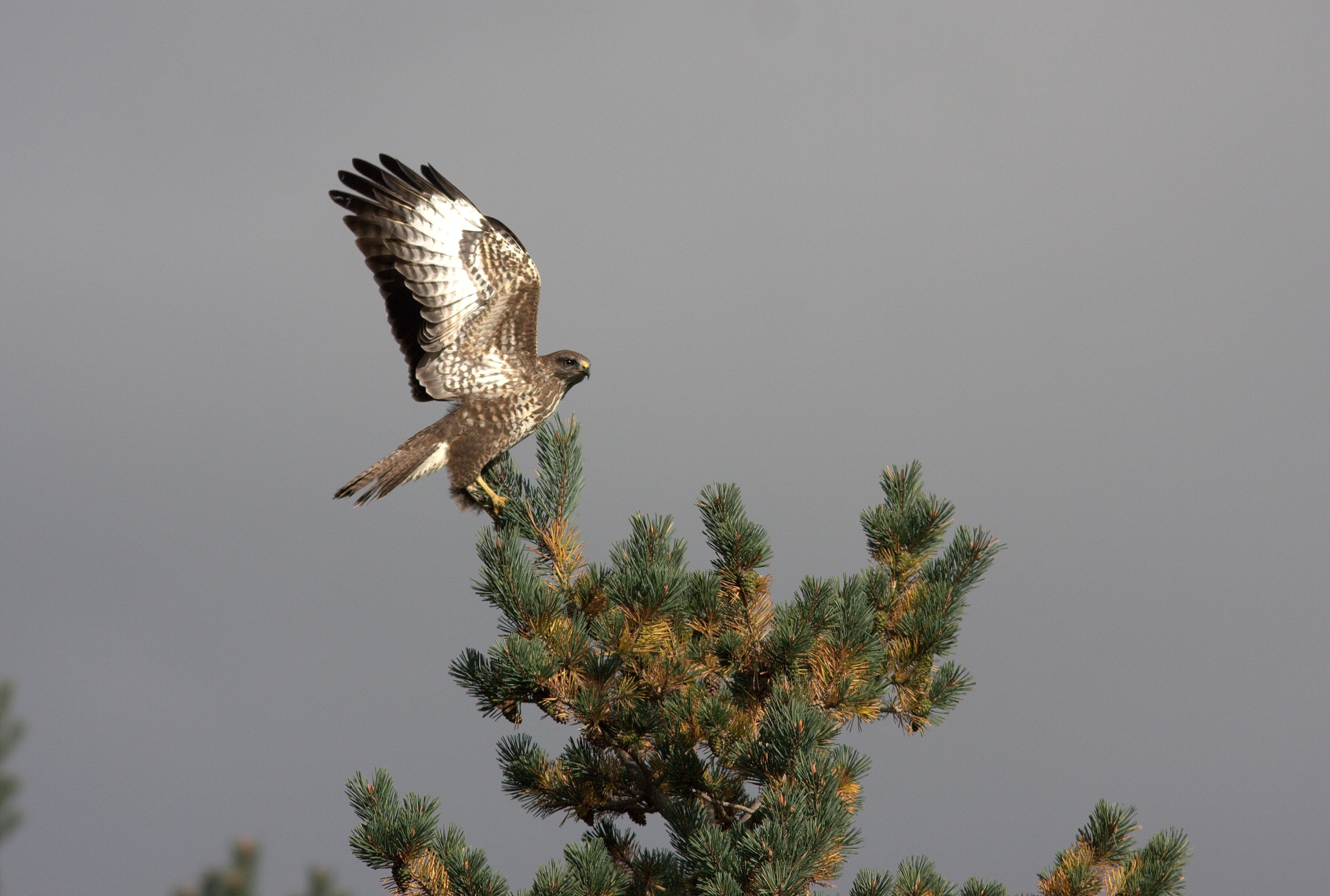 La Buse variable
Les nicheurs
Rapace de taille moyenne (130 cm d’envergure). 
Sédentaire, elle est largement répandue sur le 
Territoire du PnC.
C’est l’espèce la plus commune. Elle est très
fréquente dans les vallées cévenoles et les forêt
de chêne des causses.

Elle consomme une grande quantité de petits
Rongeurs.
Il ne faut pas la confondre avec la Bondrée
apivore
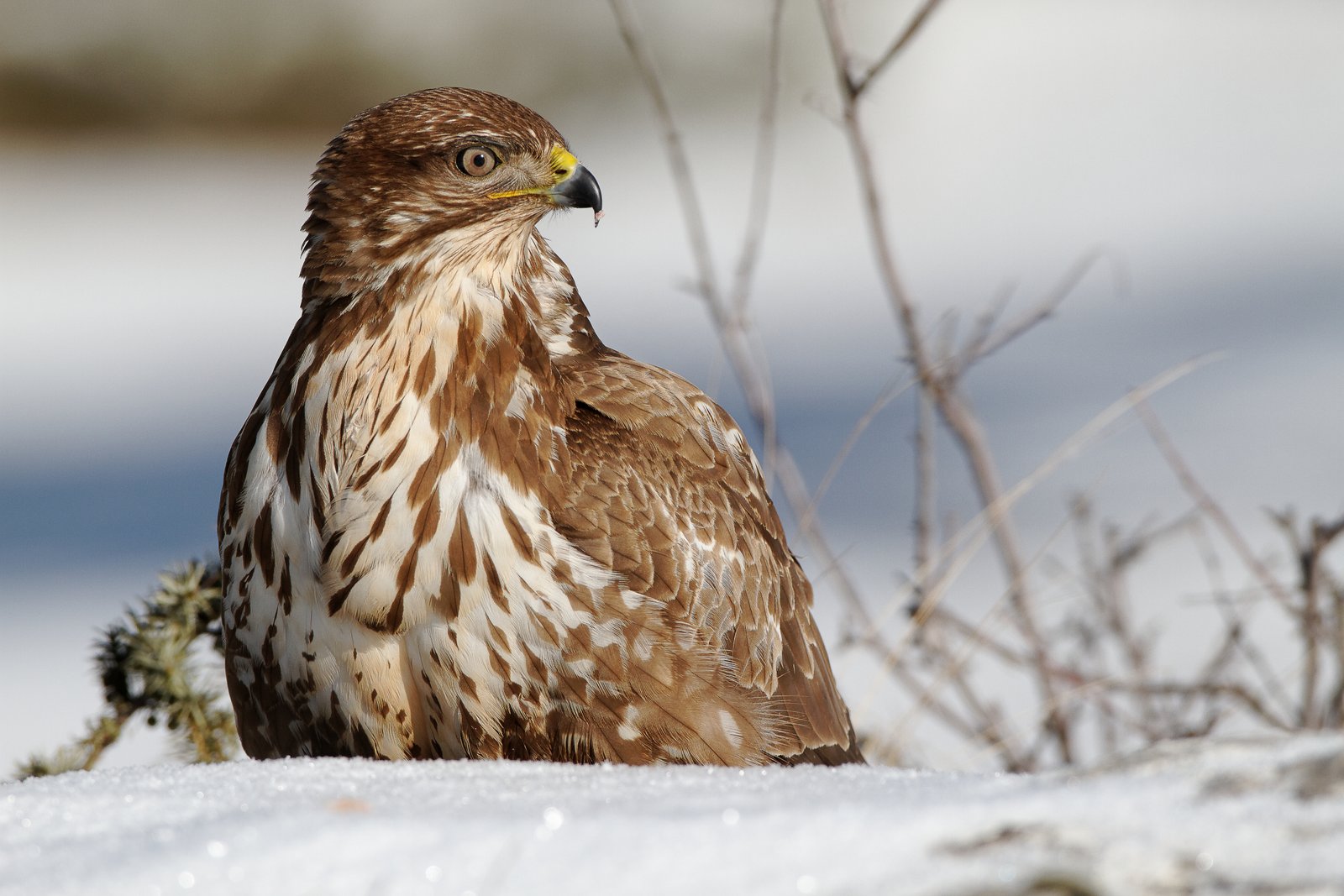 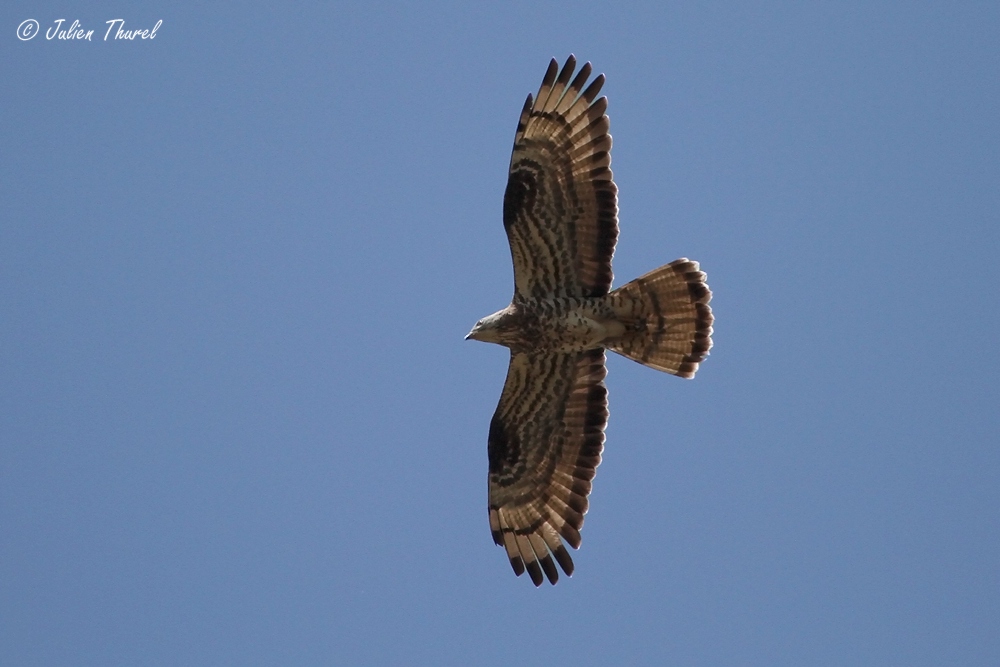 La Bondrée apivore
Les nicheurs
Rapace de taille moyenne (120 cm d’envergure), 
migrateur estivant. La bondrée est largement 
répandue sur le territoire du PnC mais bien
 moins fréquente que la buse.
Sa tête élancée, les taches du dessous de son
 corps et ces ailes tenues bien à plat lorsqu'elle
orbe la différentient de la buse.

Son œil jaune et sa narine en fente étroite
 permettent également de la reconnaitre.
Rapace spécialisé dans les hyménoptères,
elle consomme essentiellement des guêpes et
leur couvain.
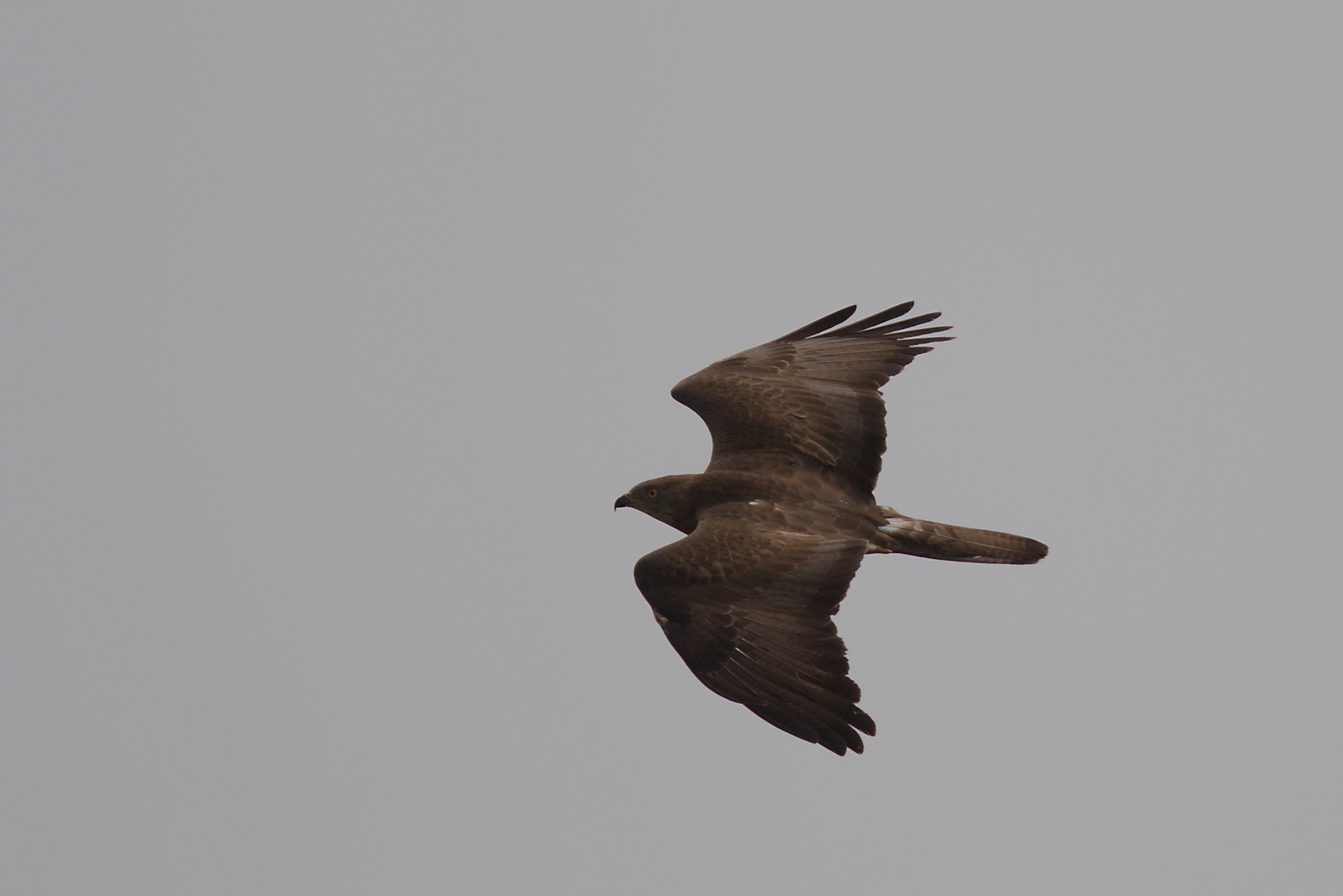 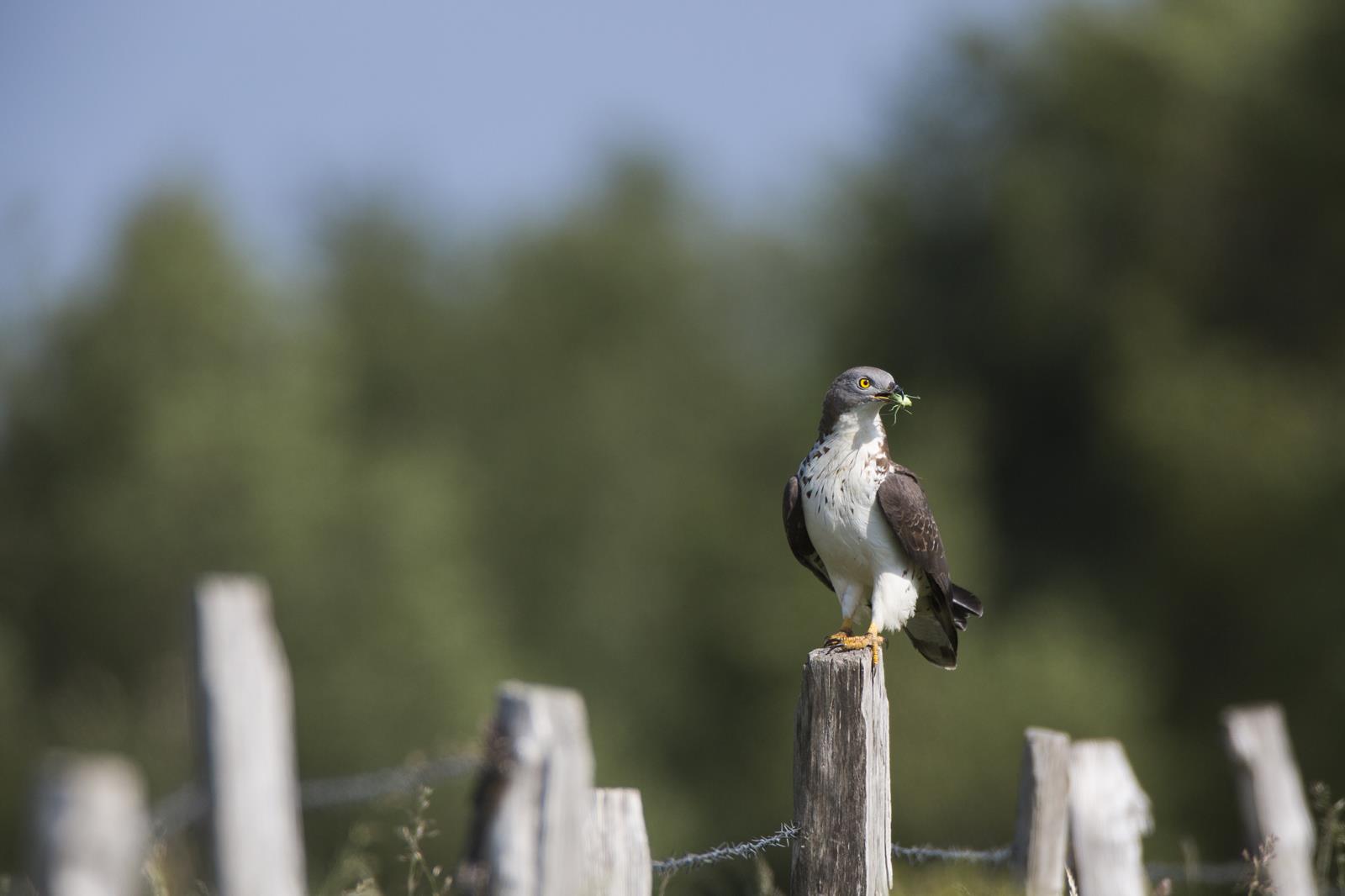 Mâle clair adulte
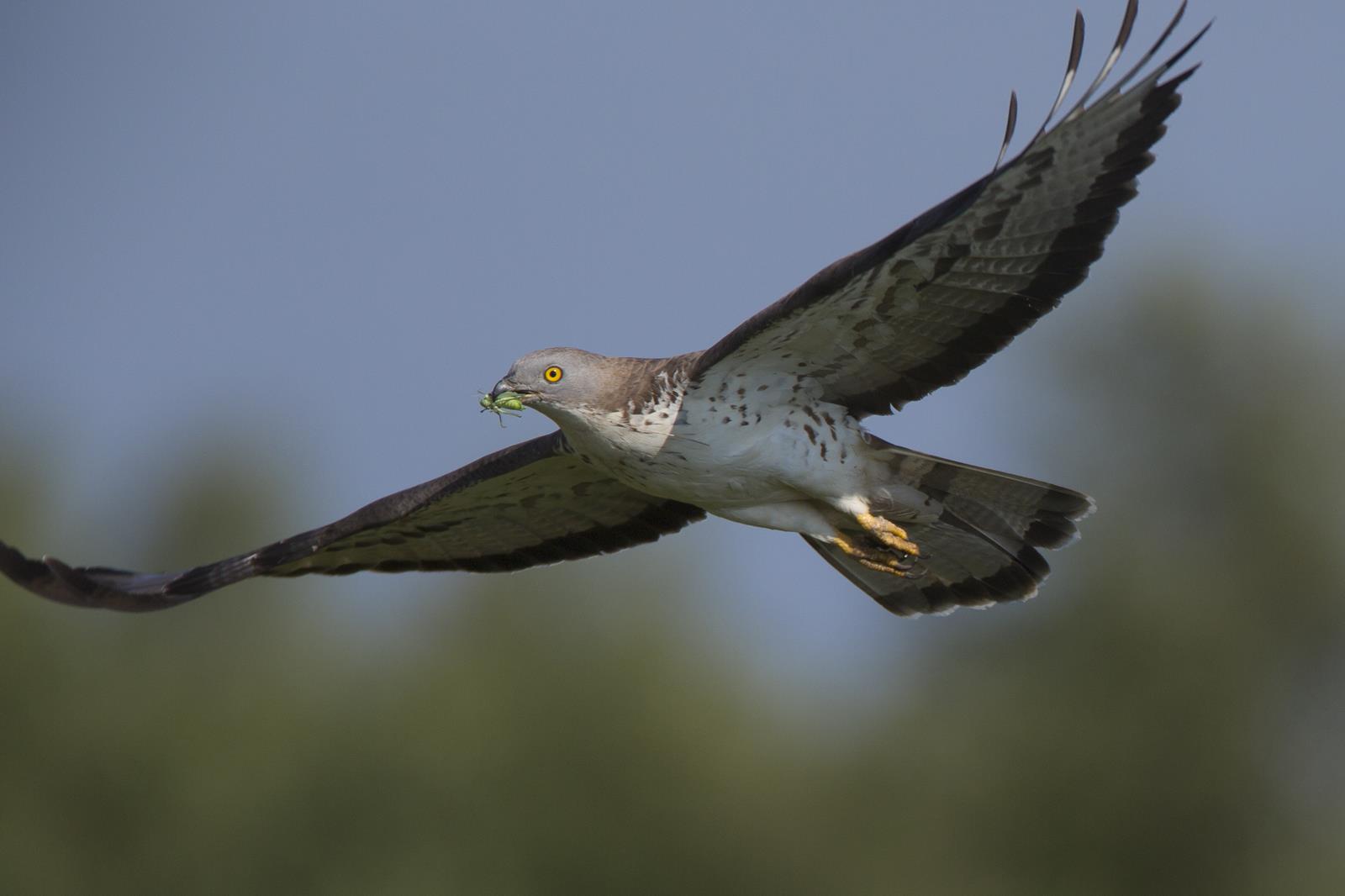 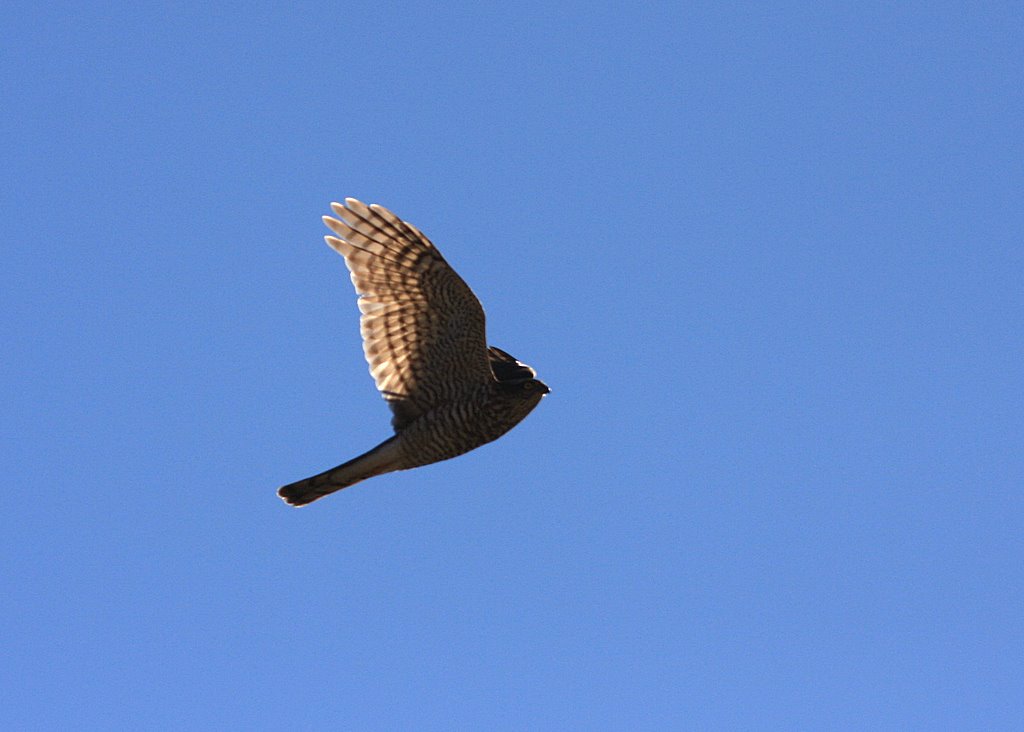 L’ Epervier d’EuropeL’autour des palombes
Les nicheurs
Rapace de petite taille (60 à 80cm d’envergure).
L’épervier est commun dans le PnC. L’autour est 
de plus grande taille (90-110 cm)
Ailes courtes et arrondies, longue queue, 
l’épervier et l’autour sont à l’aise dans le milieu
 forestier. Les mâles sont bien plus petits que les 
femelles.
Rapaces spécialisés dans la capture des 
oiseaux, la différence de corpulence entre le
 mâle et la femelle permet la capture de proies
de tailles diverses.
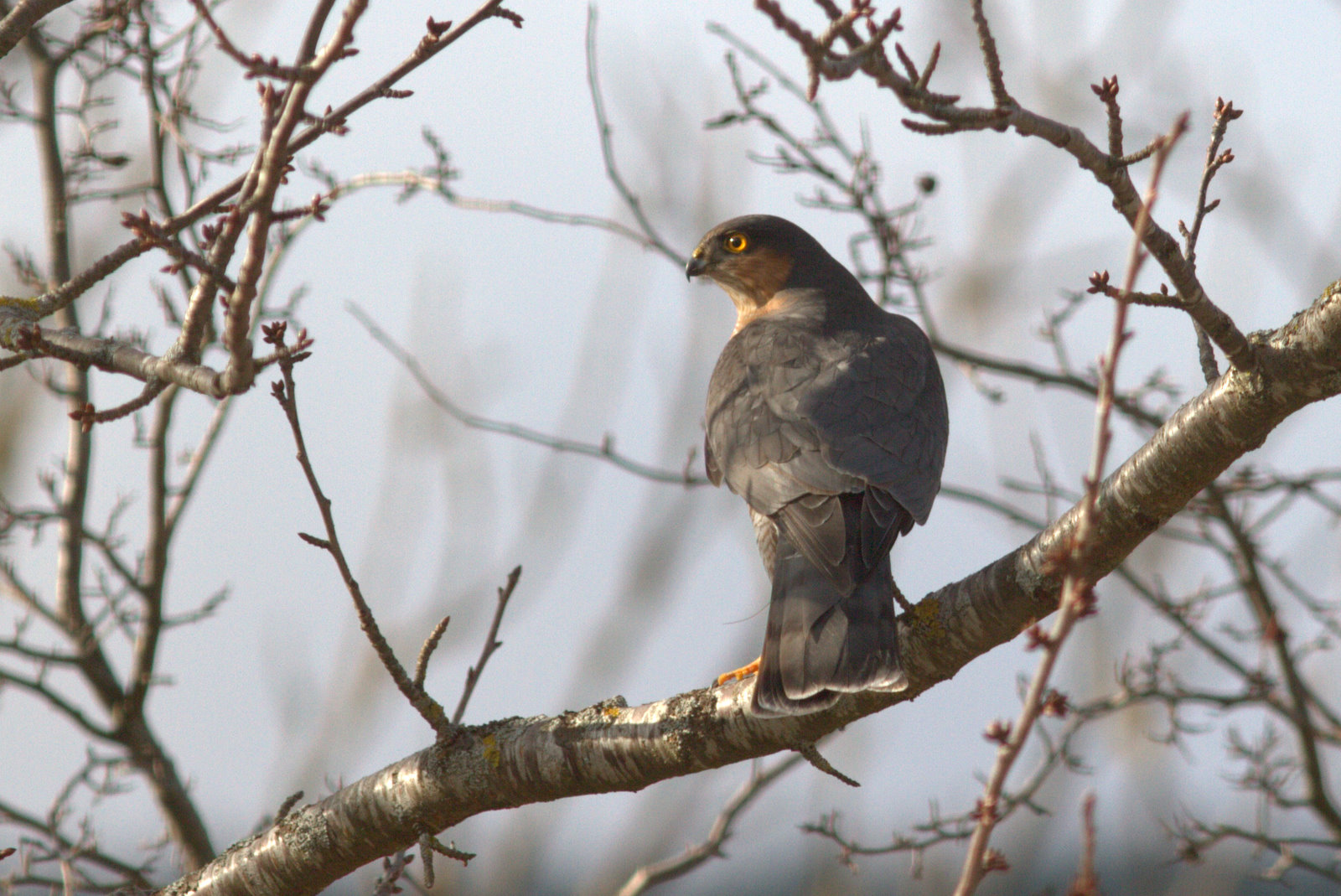 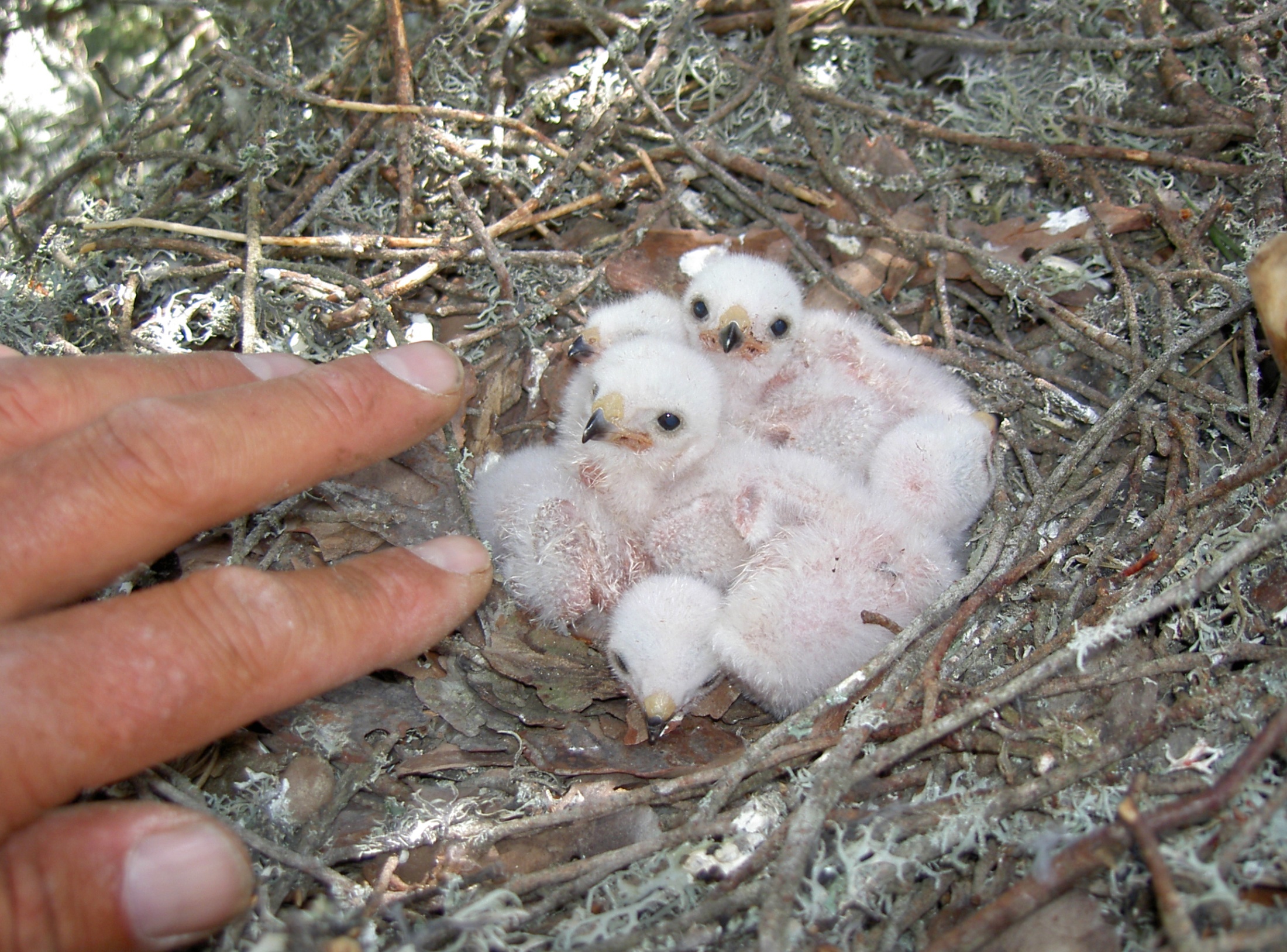 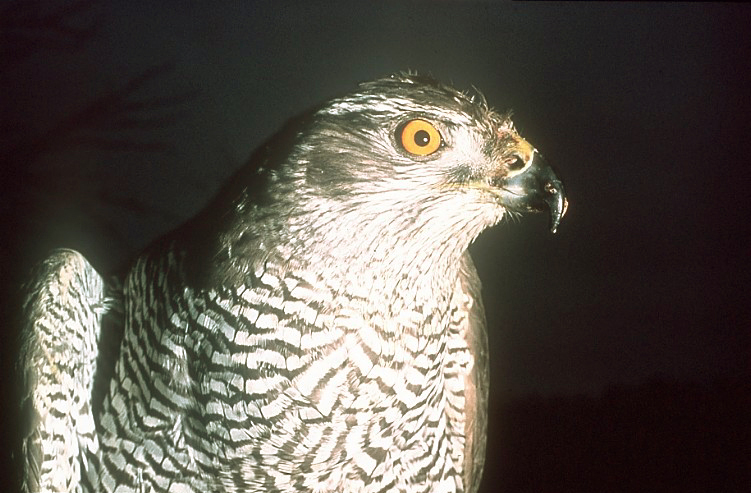 L’ Autour des palombes
100 à 120 cm d’envergure
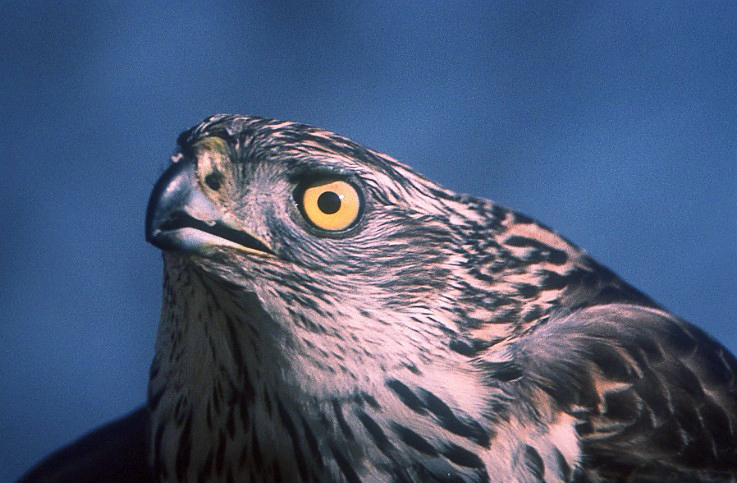 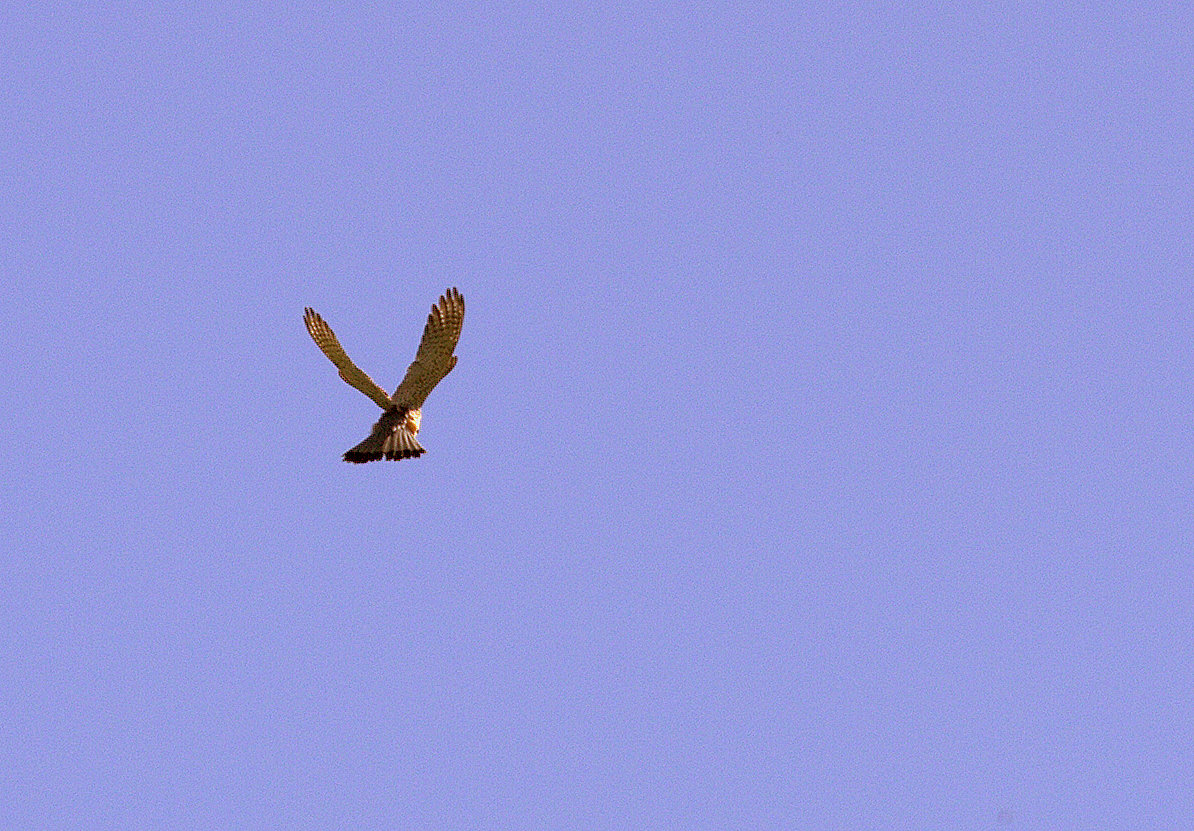 Le Faucon crécerelle
Les nicheurs
Rapace de petite taille (70-80 cm).
Ce petit faucon présente une coloration
différente entre mâle et femelle. Ailes pointues,
longue queue et vol sur place font de cette
oiseau une silhouette facilement reconnaissable.
Grand consommateur de campagnol, il écume 
Les champs pour le plus grand bien de notre 
agriculture. En été, le faucon crécerellette vient
côtoyer la crécerelle sur les causses
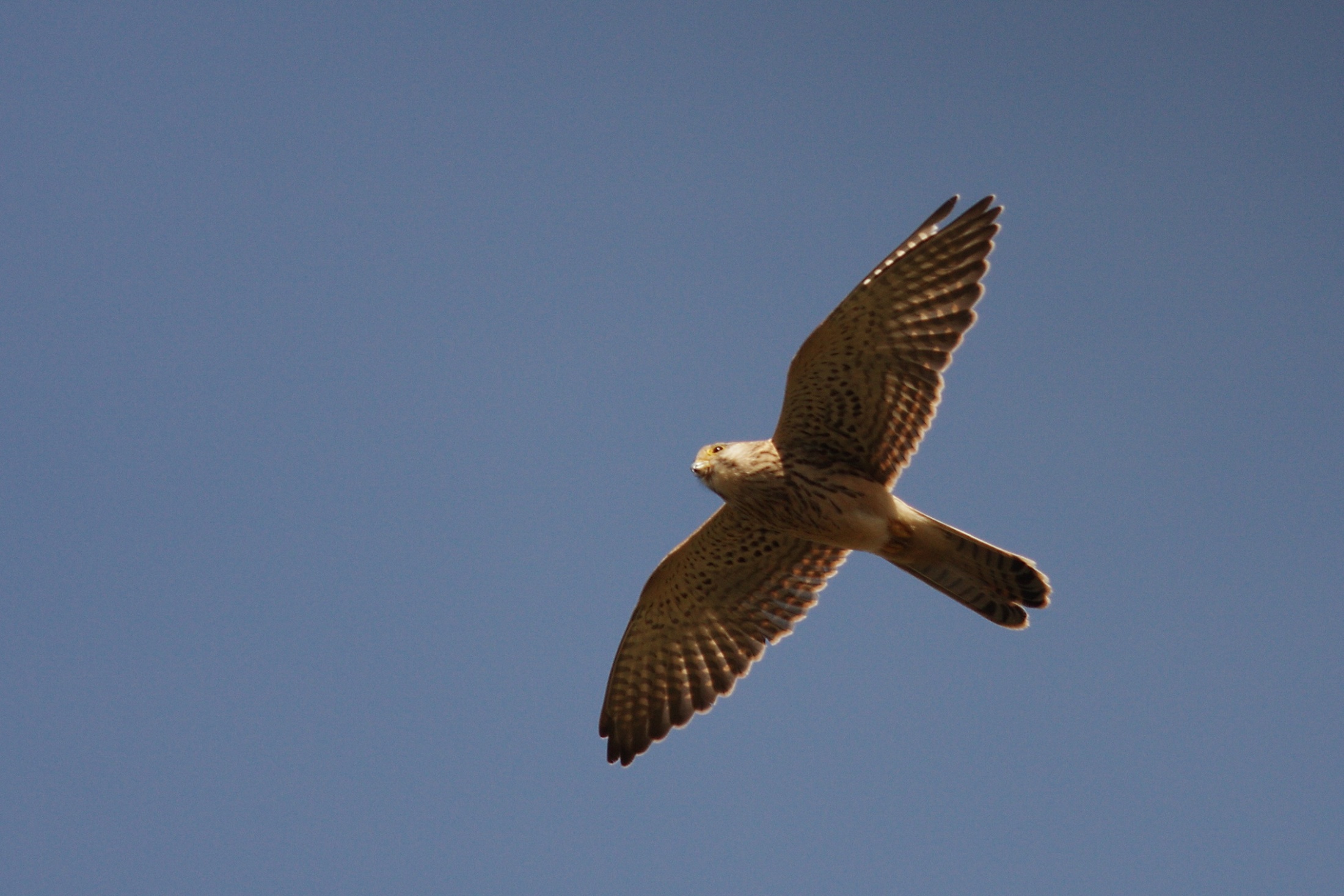 F. Crécerelle femelle
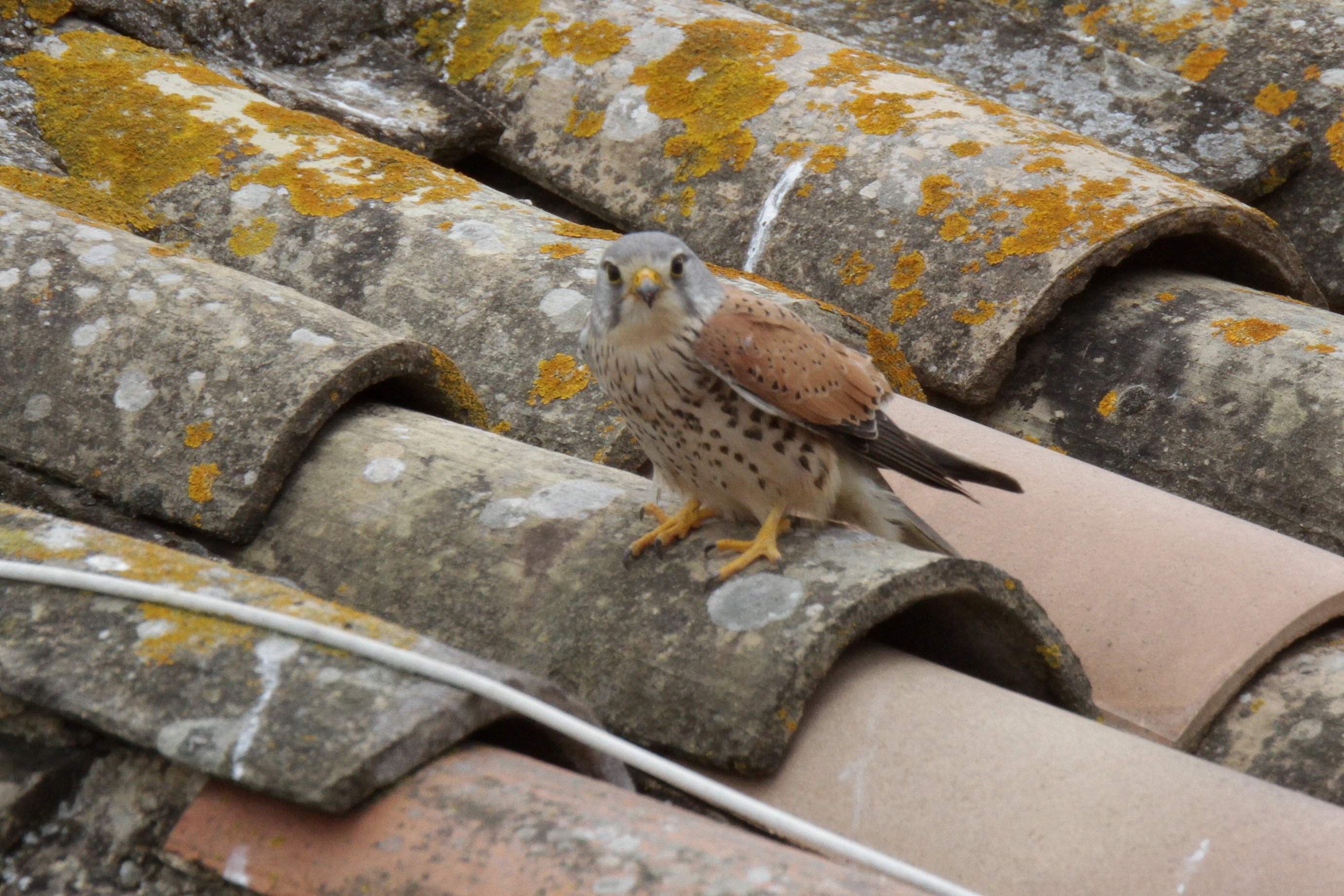 F. Crécerelle mâle
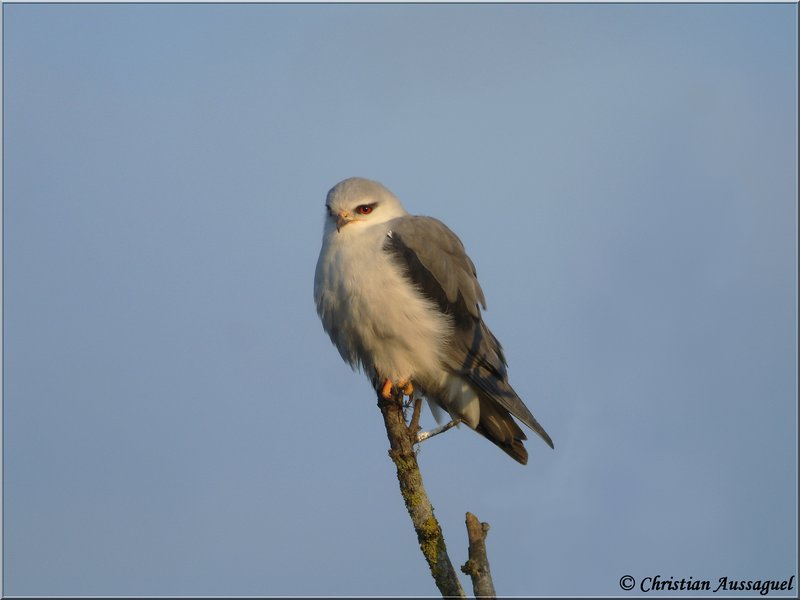 Les nicheurs
L’Elanion blanc
Très rare
2 reproductions seulement
Pour la zone Parc au sens large
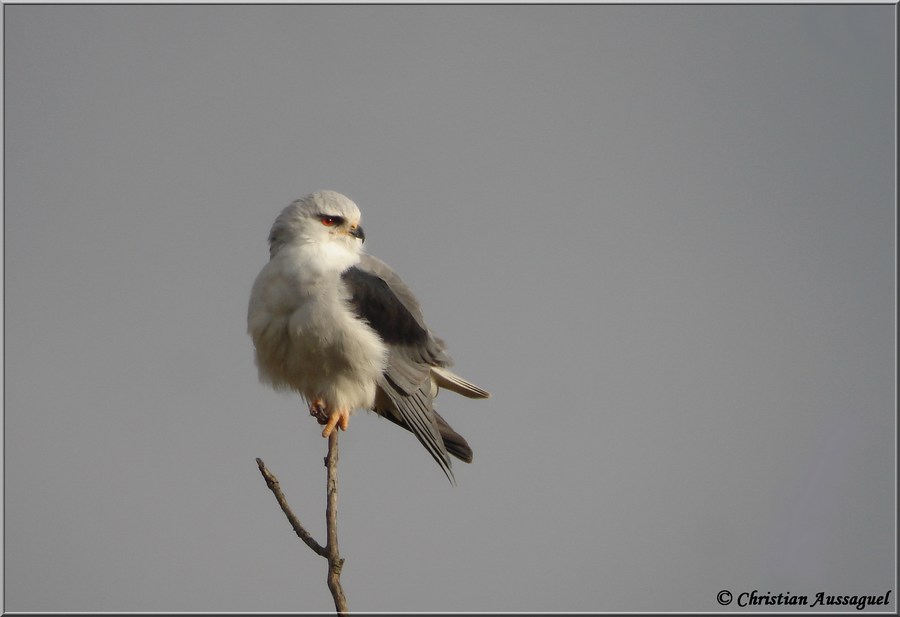 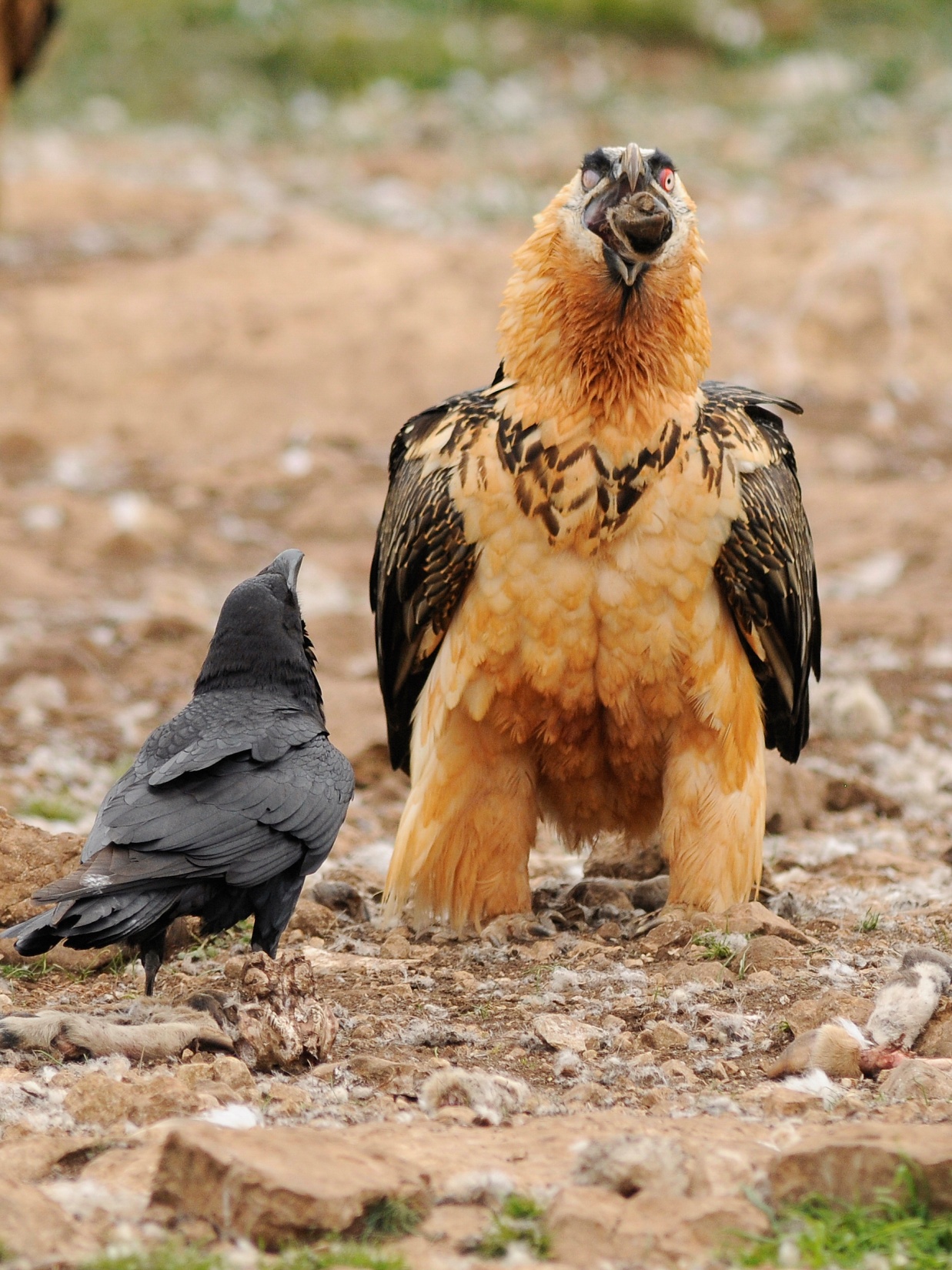 Le Gypaète barbu
En réintroduction
Très grand rapace(290 cm d’envergure)
En phase de réintroduction.
8 individus réintroduits depuis 2012 dans 
Les gorges de la Jonte et de la Dourbie.
Charognard tributaire de l’élevage ovin
Il consomme les os après le passage des
Autres espèces.
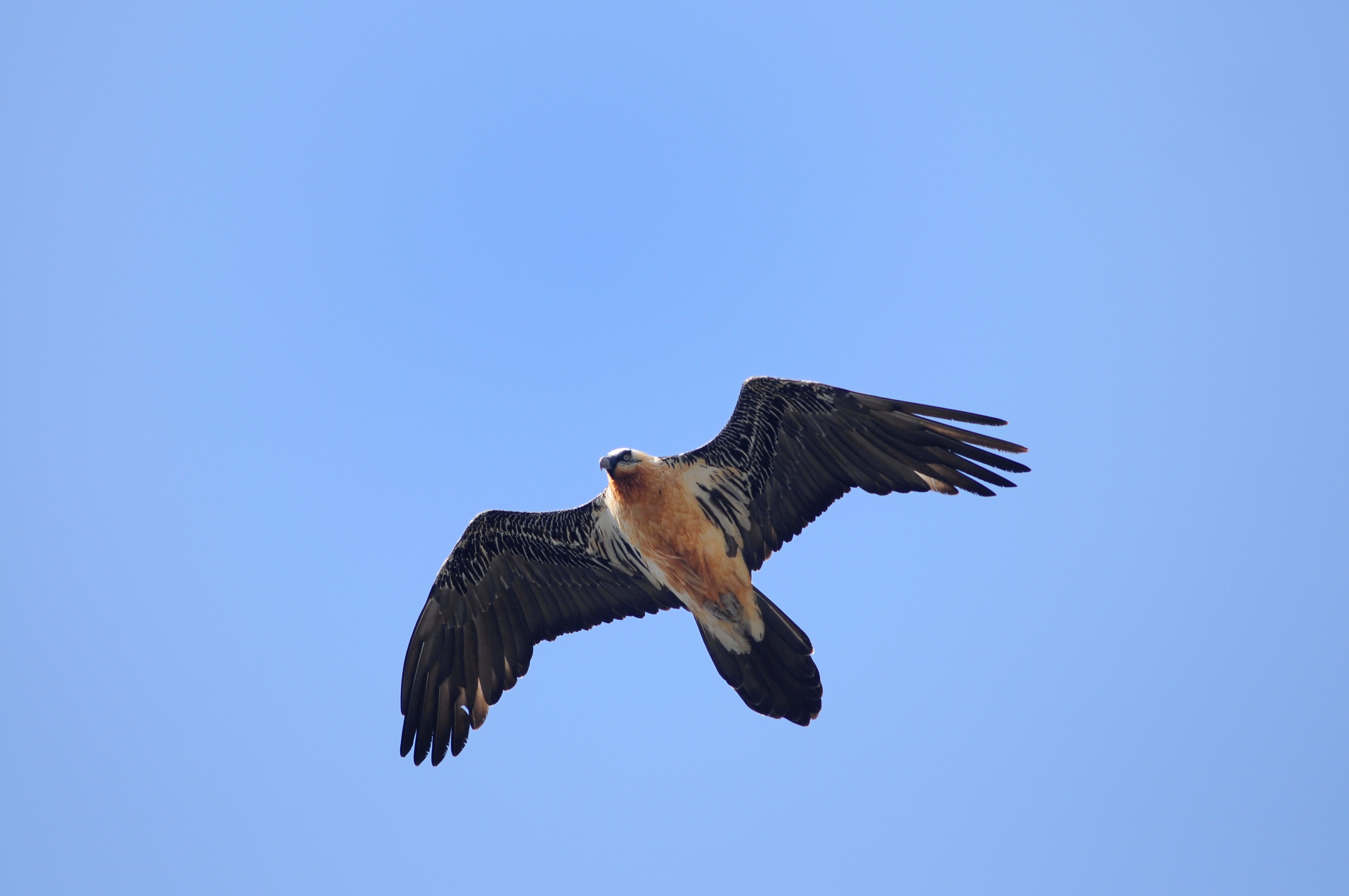 Adulte
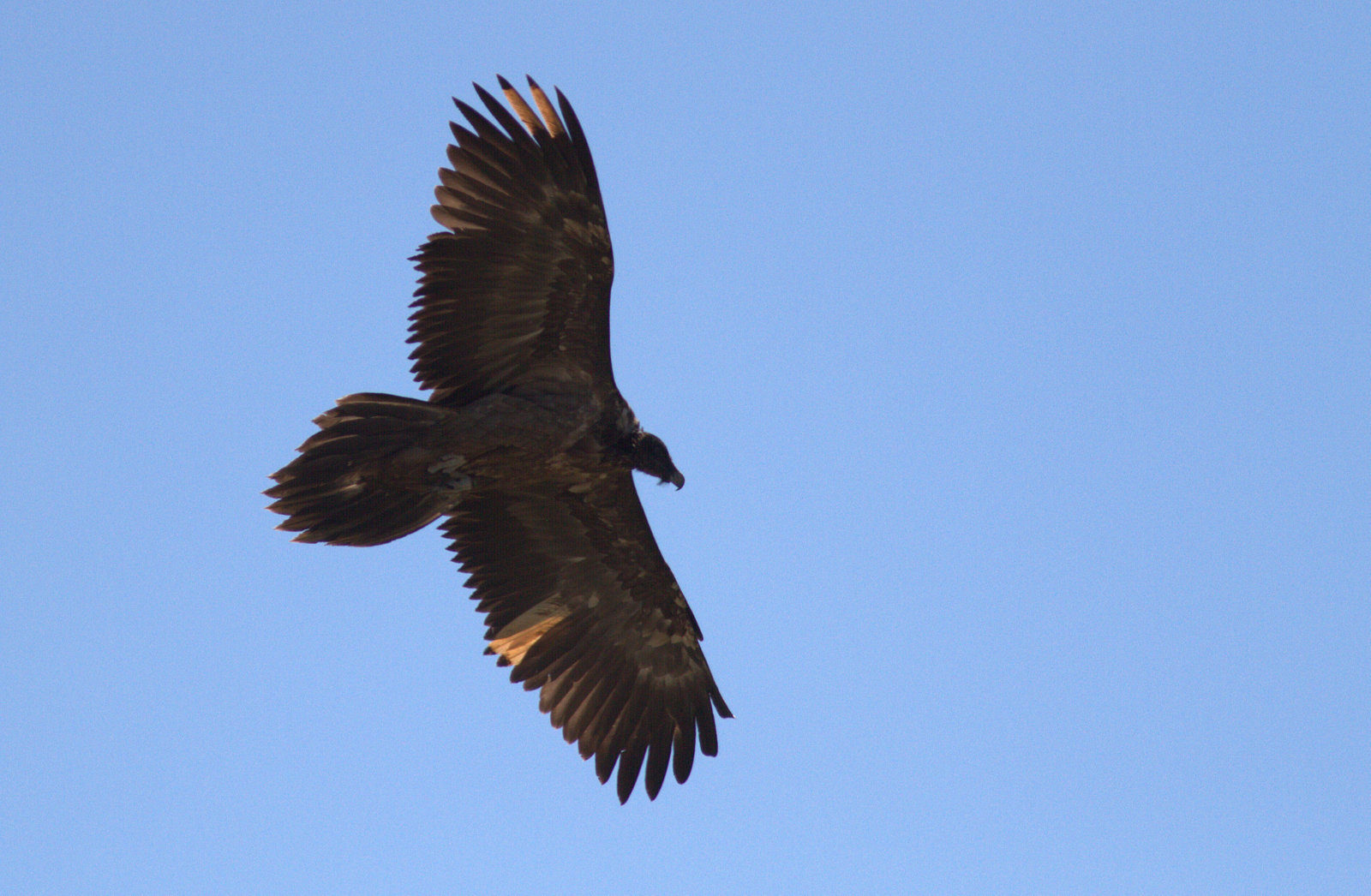 Juvénile marqué aux ailes
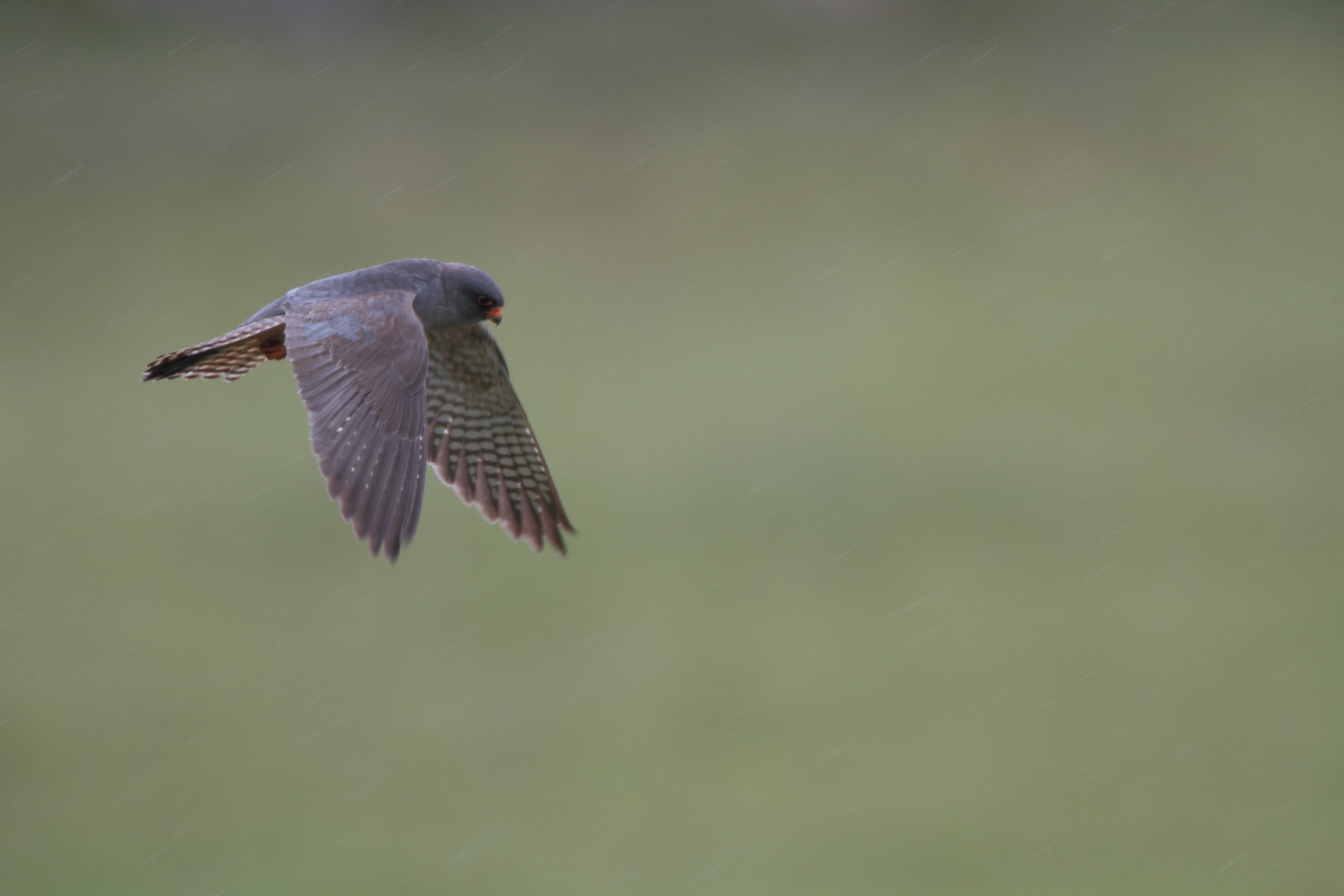 Les migrateurs de passage régulier
Le Faucon Kobez
Sur les Causses et le Mont Lozère
Au Printemps et automne
Mâle immature
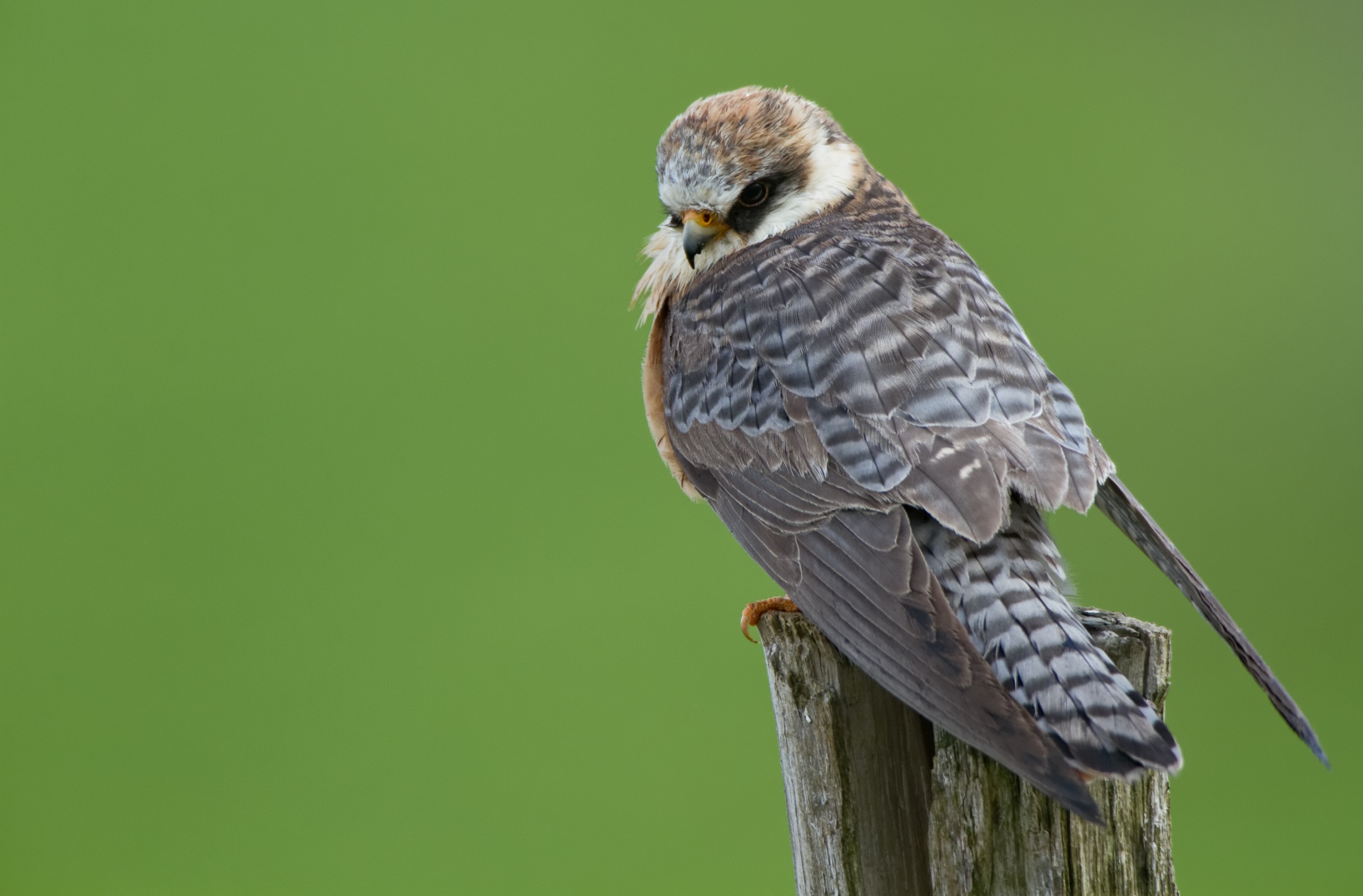 Femelle immature
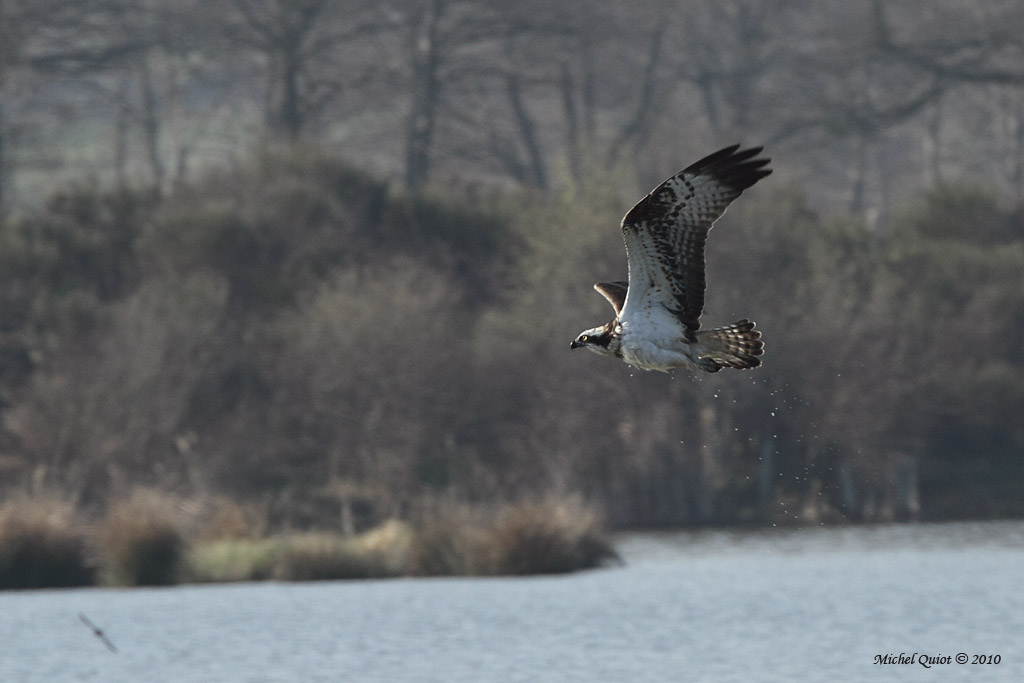 Le Balbuzard pêcheur
Les migrateurs de passage régulier
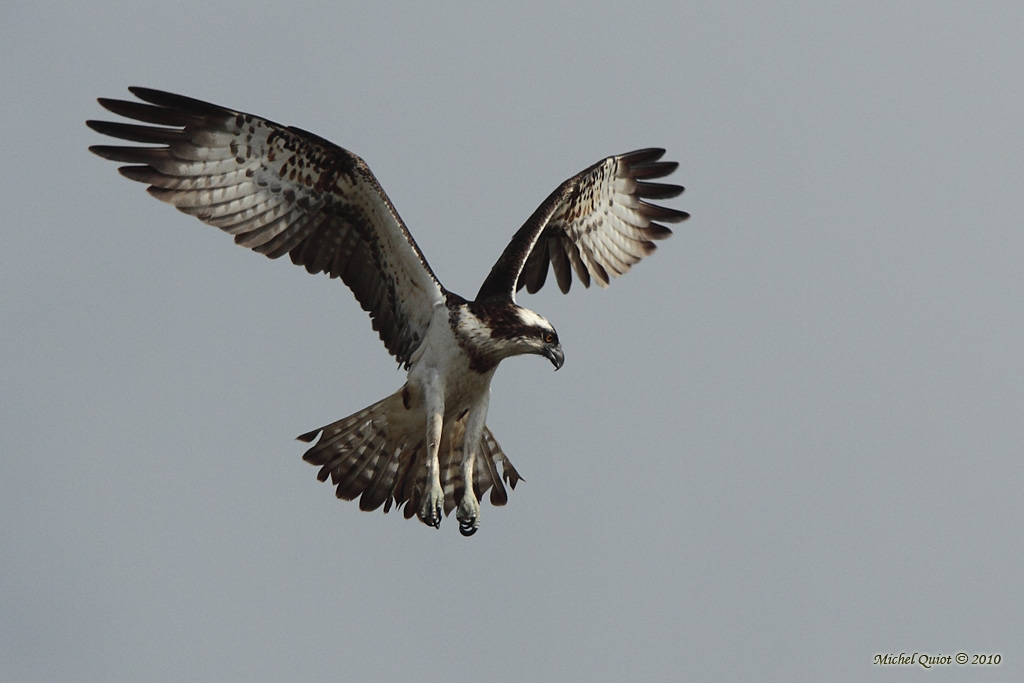 Printemps et  été
Sur l’ensemble du Parc
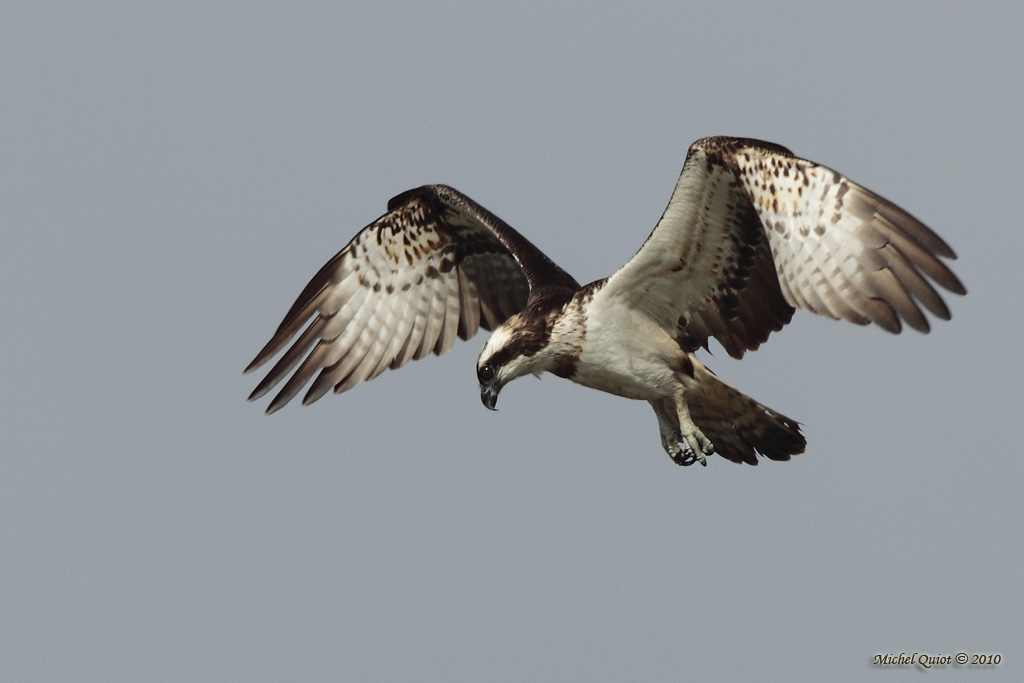 Spécialiste des poissons 
Il les repère en volant sur place 
puis plonge serres en avant
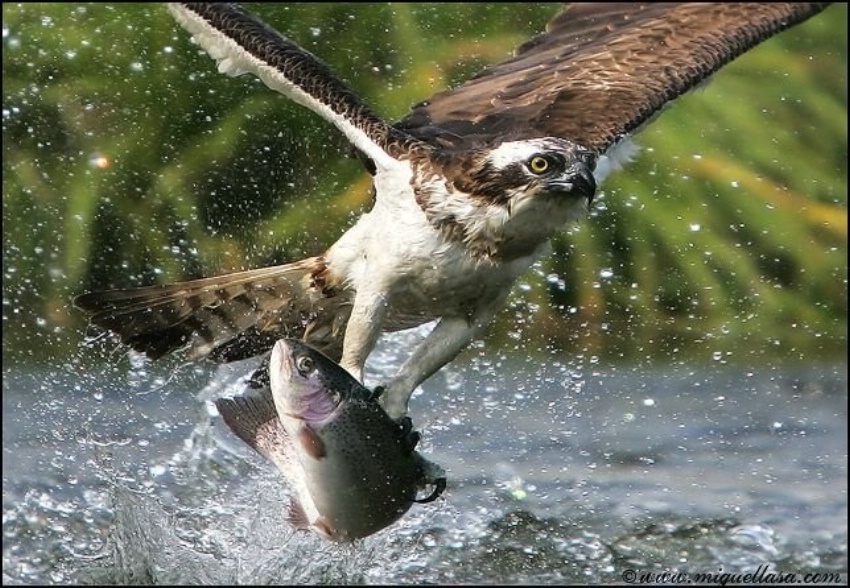 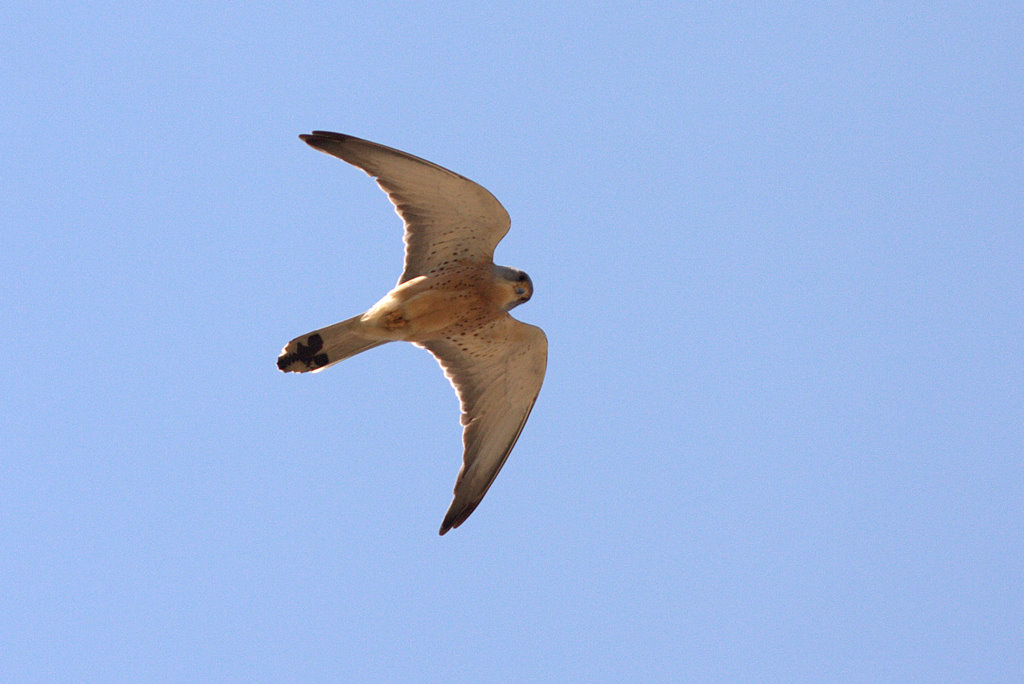 Les migrateurs de passage régulier
Le Faucon crécerellette
En fin d’été avant la migration 
vers l’Afrique. Sur les causses 
Principalement.
Mâle adulte
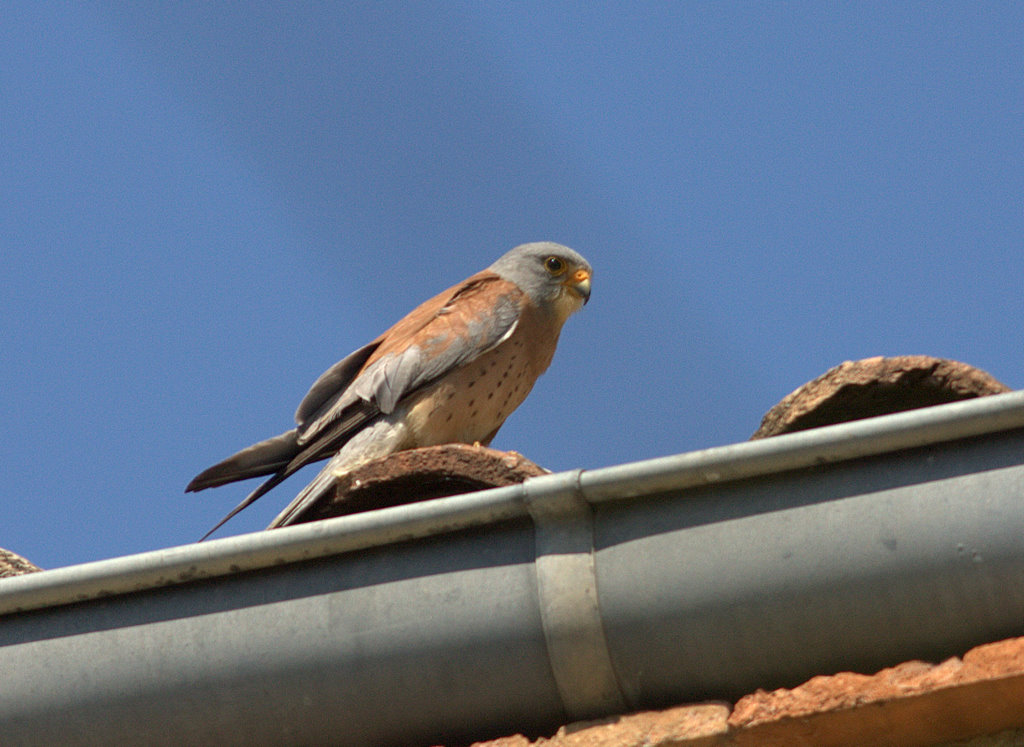 F. crécerellette mâle
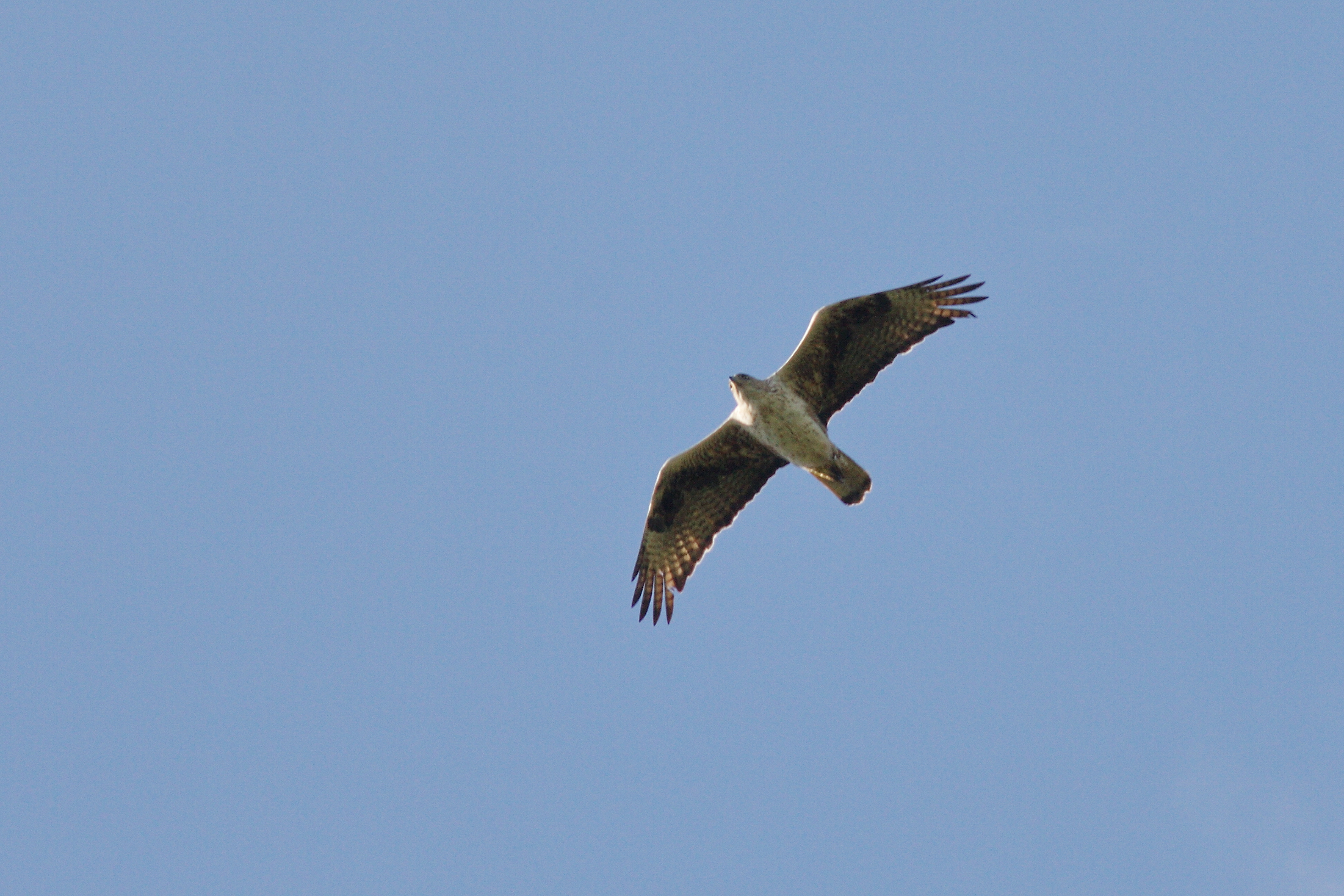 Autres rapaces diurnes non représentés
visibles dans le PnC.

Faucon Hobereau : nicheur estivant régulier

Busard des roseaux : migrateur régulier de passage
Faucon d’Eléonore : visiteur de passage en été
Faucon émerillon :  migrateur hivernant rare

Aigle de Bonelli : accidentel en limite  d’aire 
Pygargue à queue blanche: accidentel
Busard pâle : migrateur accidentel de passage
Aigle impérial ibérique : accidentel
Buse pattue : hivernant accidentel
Aigle de Bonelli adulte
 photographié dans les gorges du Tarn
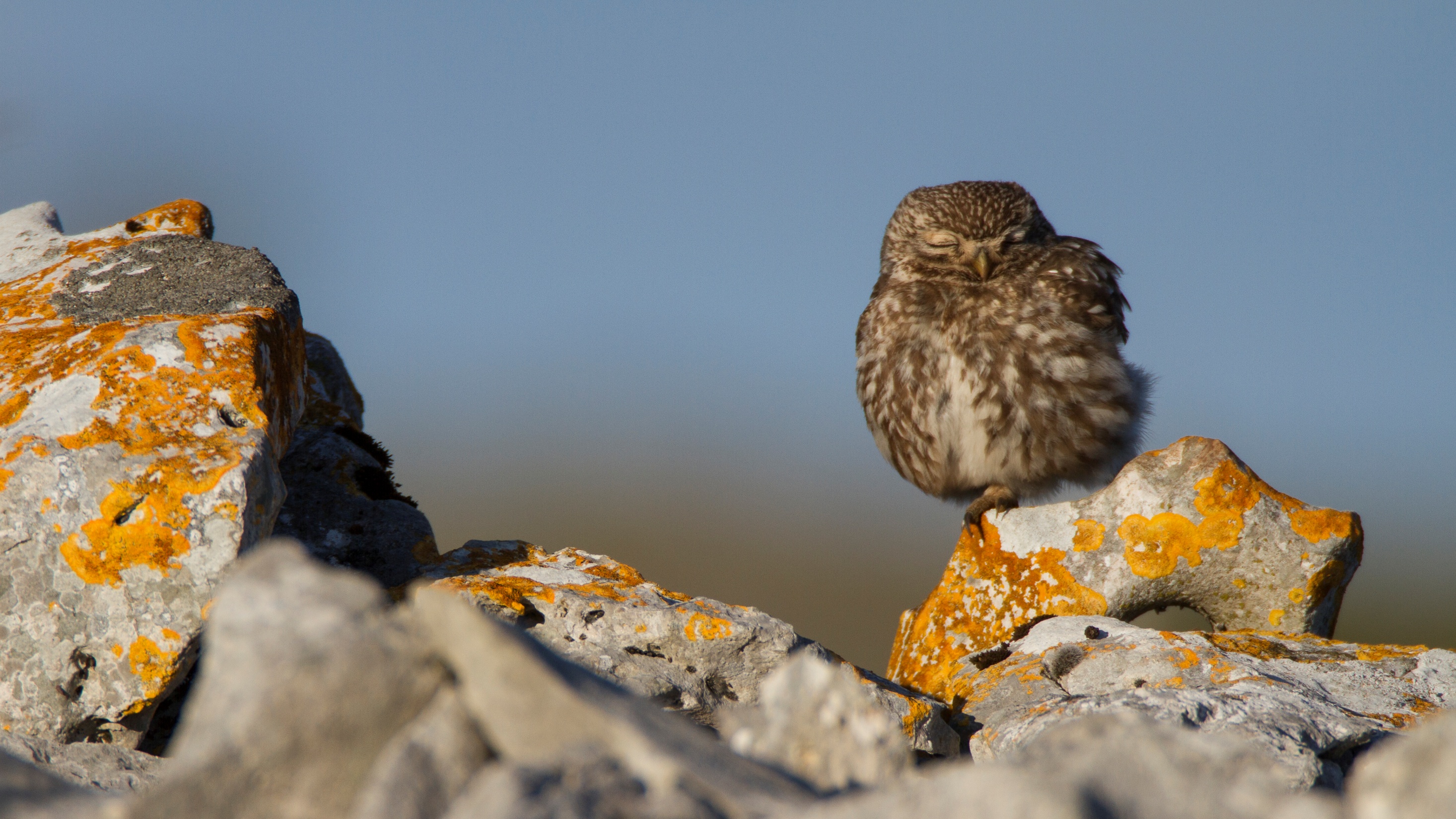 C’est déjà la FIN ?
Réveillez vous 
C’est Terminé !
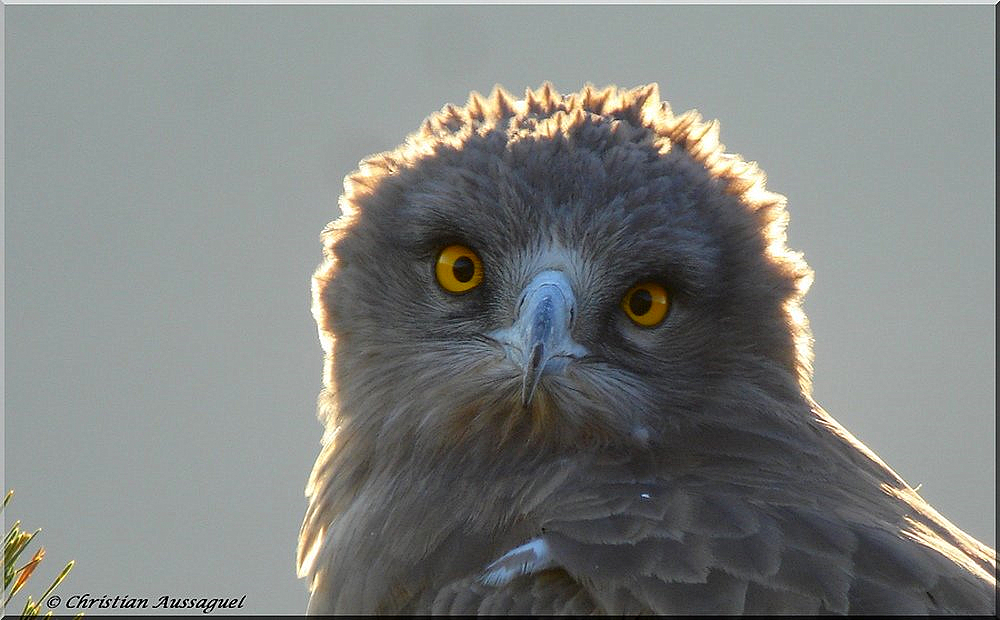 Merci de votre 
Attention